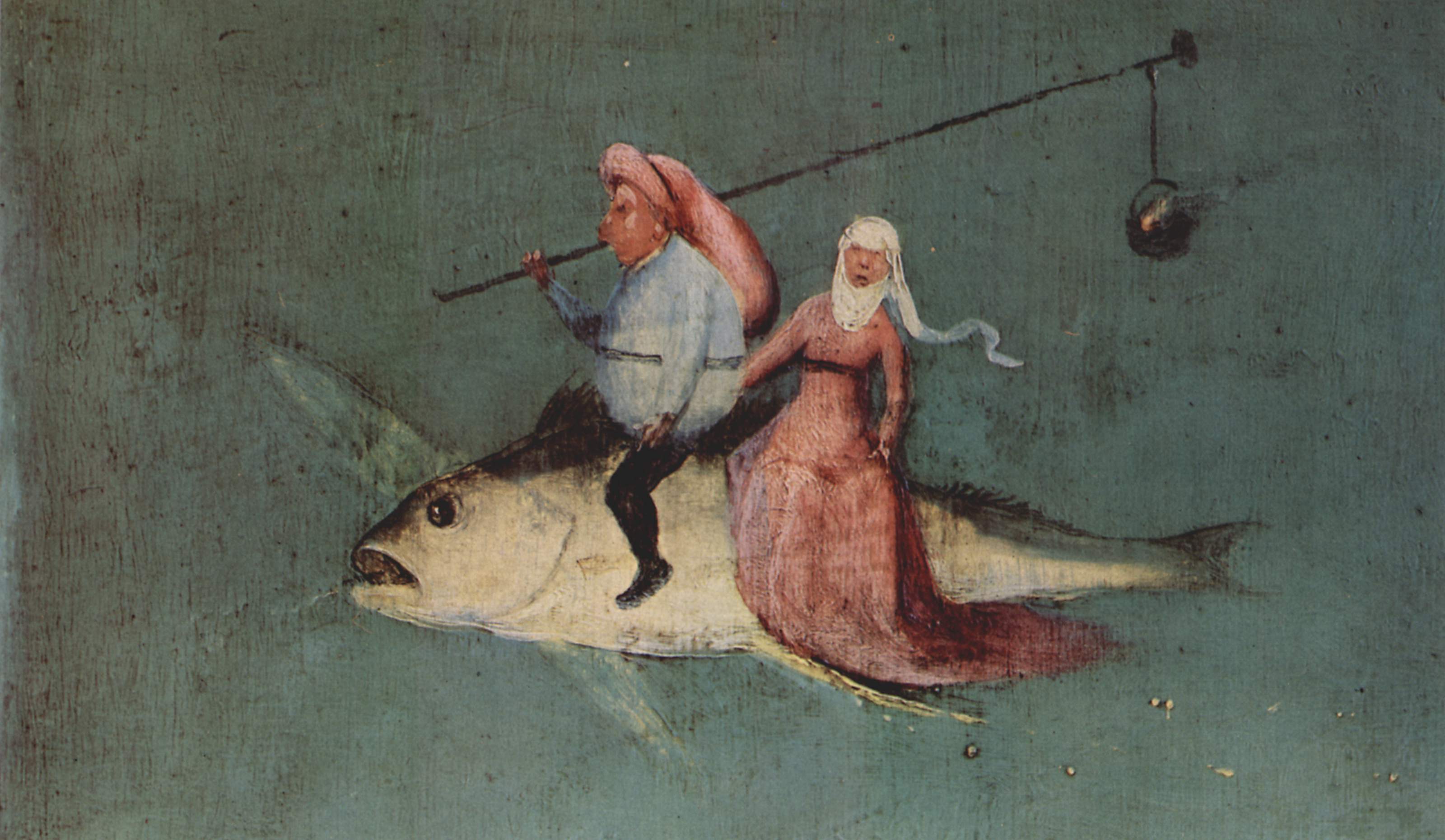 Physics, Fish & Marine Fisheries:  
Collaborative research partnerships are required for ecosystem based assessment & management in 21st century
John P Manderson
North East Fisheries Science Center 
Cooperative Research Program
MABPHISH – Oct. 29, 2014
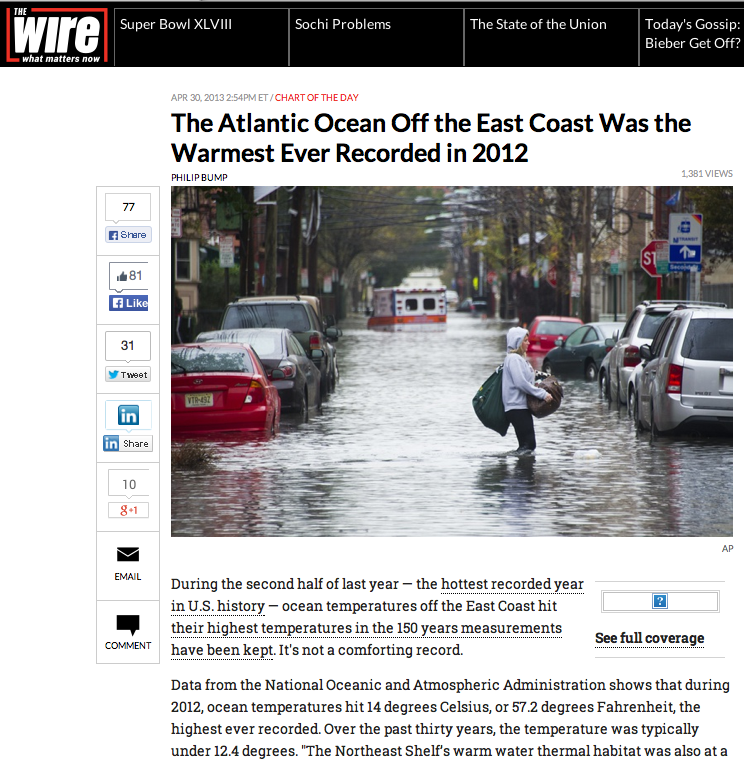 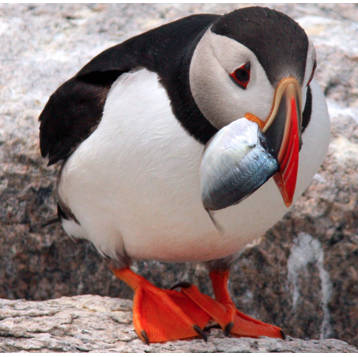 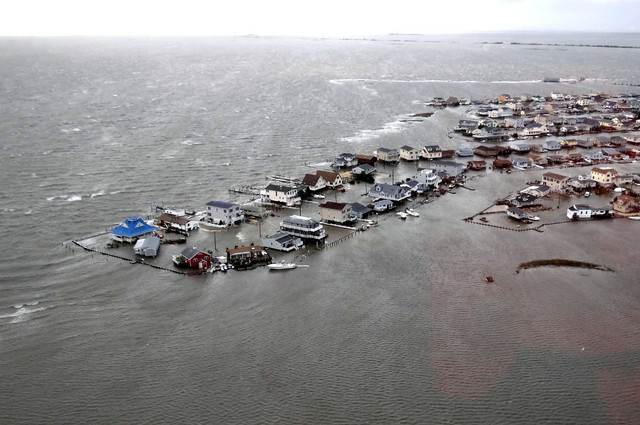 Changes in fish & shellfish distributions & productivity occurring an order of magnitude faster in ocean than land
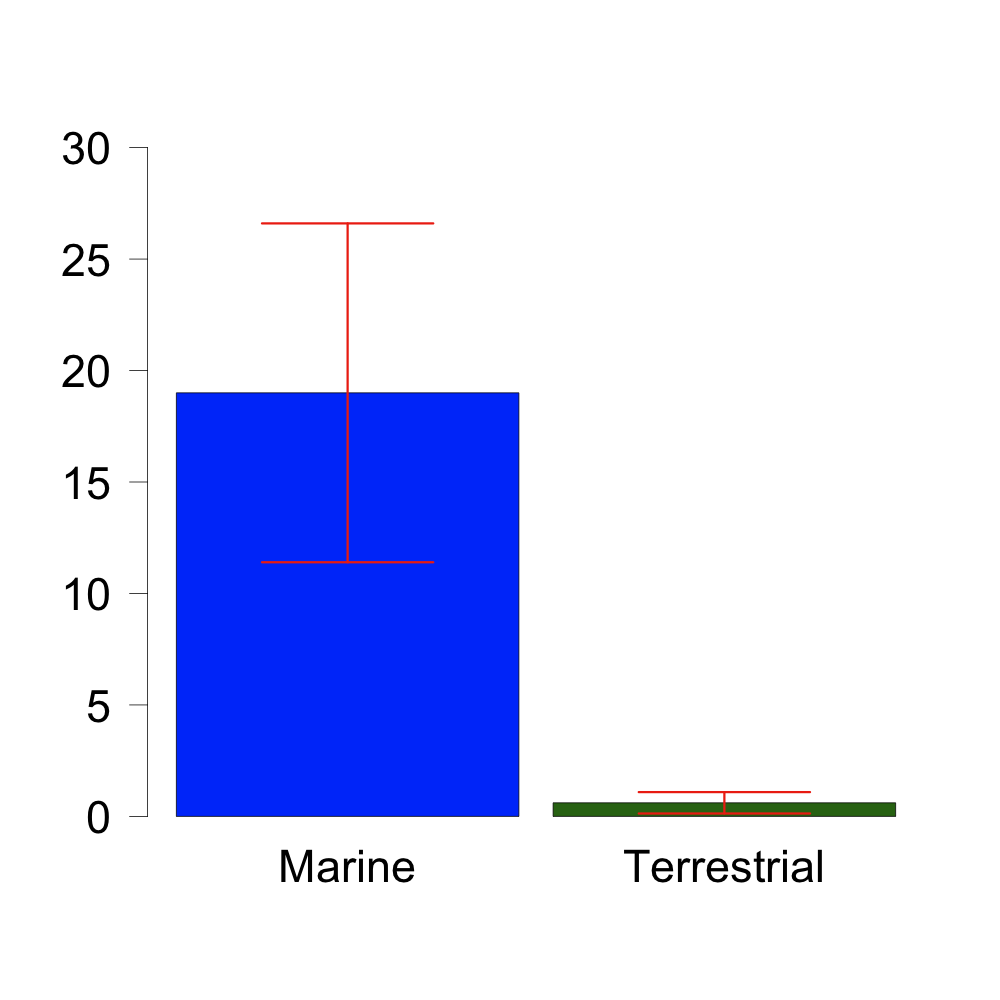 N=73
Geographic range shift km y-1
N=171
Species
Sorte et al 2010: 129 marine species 
(plants to birds) show range shifts
               75% shifts poleward
Hake distributions
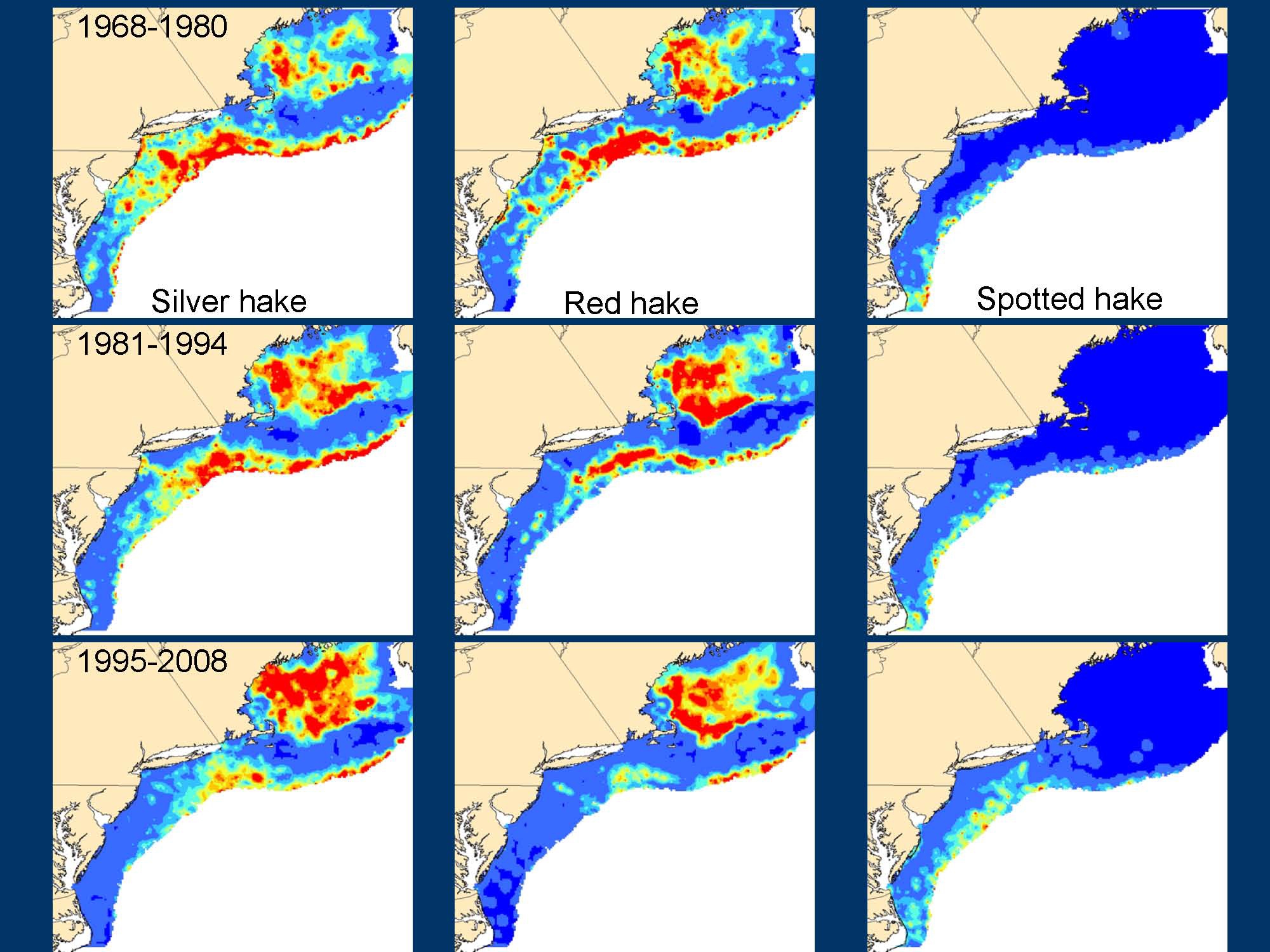 External environment properties
affecting structure & function of metabolic machinery
Fundamental niche dimensions
Water
Temperature
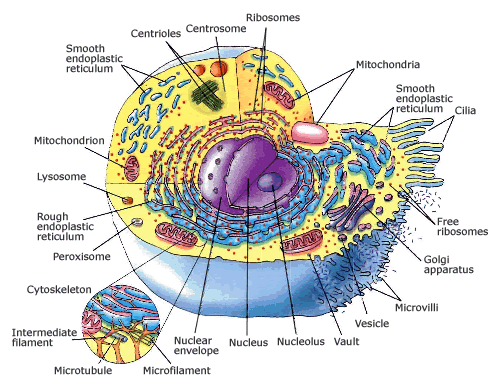 Oxygen
Solute concentrations
Hydrostatic 
pressure
PH
Food
The Niche & levels of ecological organization
Rates of birth, death & migration
Population
Cross level interaction
Cross level emergence
Survival, rates of development, growth,
reproductive power
Individual
Metabolic acquisition & allocation of materials & energy
Cross level interaction
Cross level emergence
Cellular
Living in a liquid is NOT the same as living surrounded by a gas
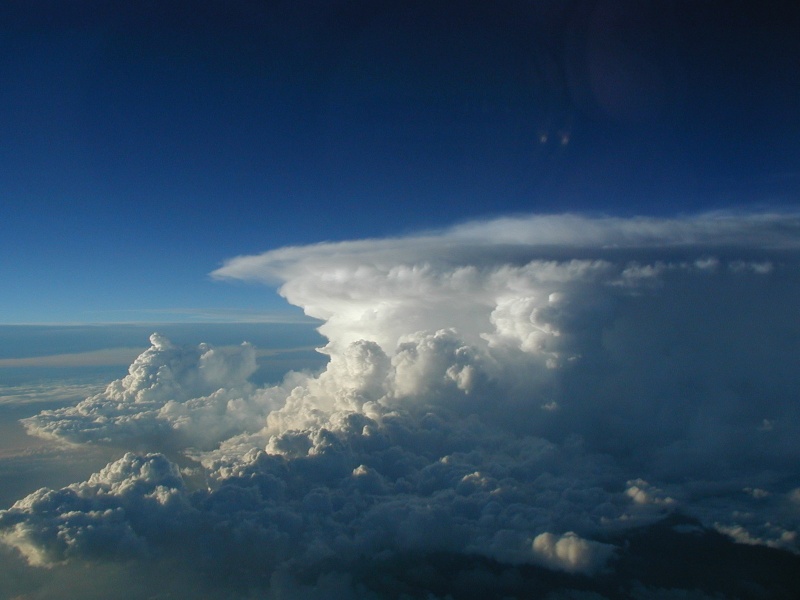 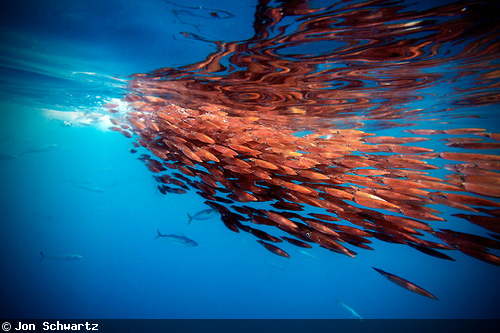 Living in a liquid is NOT the same as living surrounded by a gas
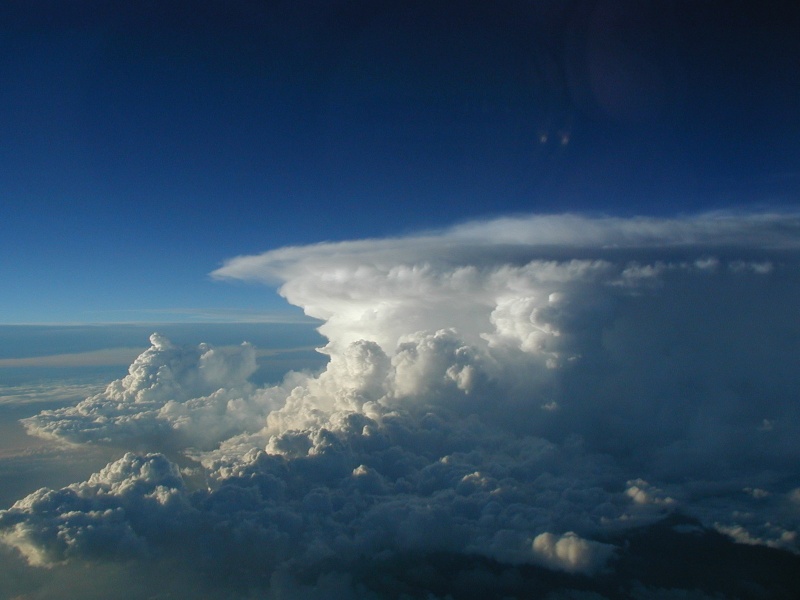 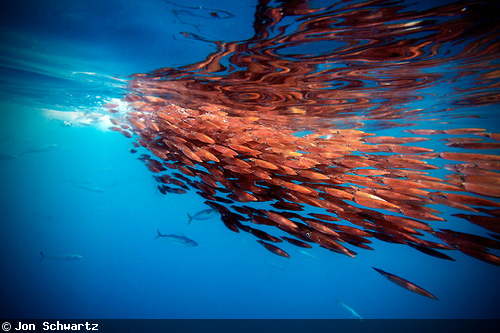 Climate affecting hydrographic properties & processes 
that define fundamental niche dimensions for marine organisms
(Temperature, oxygen, PH, variability in vertical & horizontal mixing)
Living in a liquid is NOT the same as living surrounded by a gas
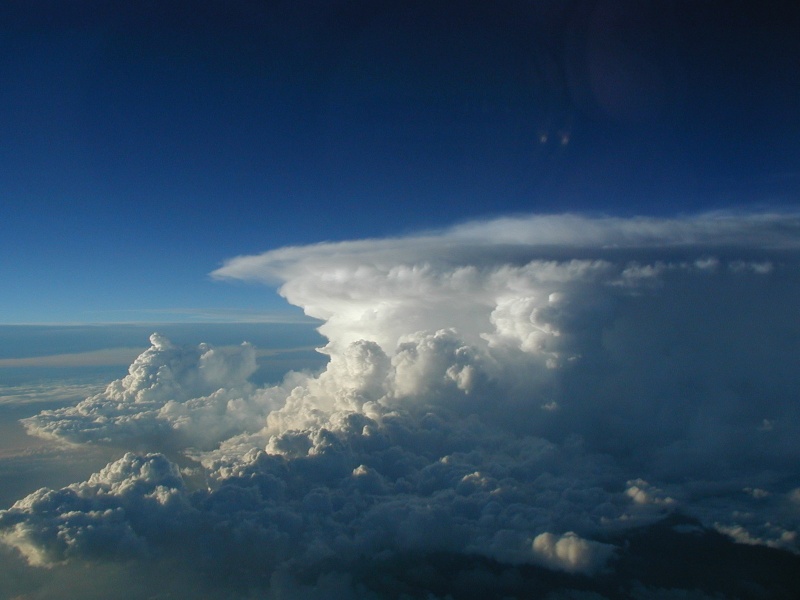 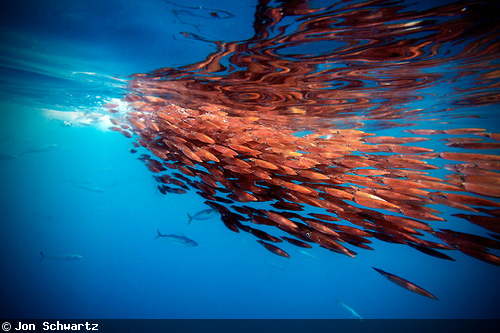 Foundation of seascape ecology: hydrography & hydrodynamics
Most marine processes coupled to properties & dynamics of ocean fluid which has high viscosity & damped variability
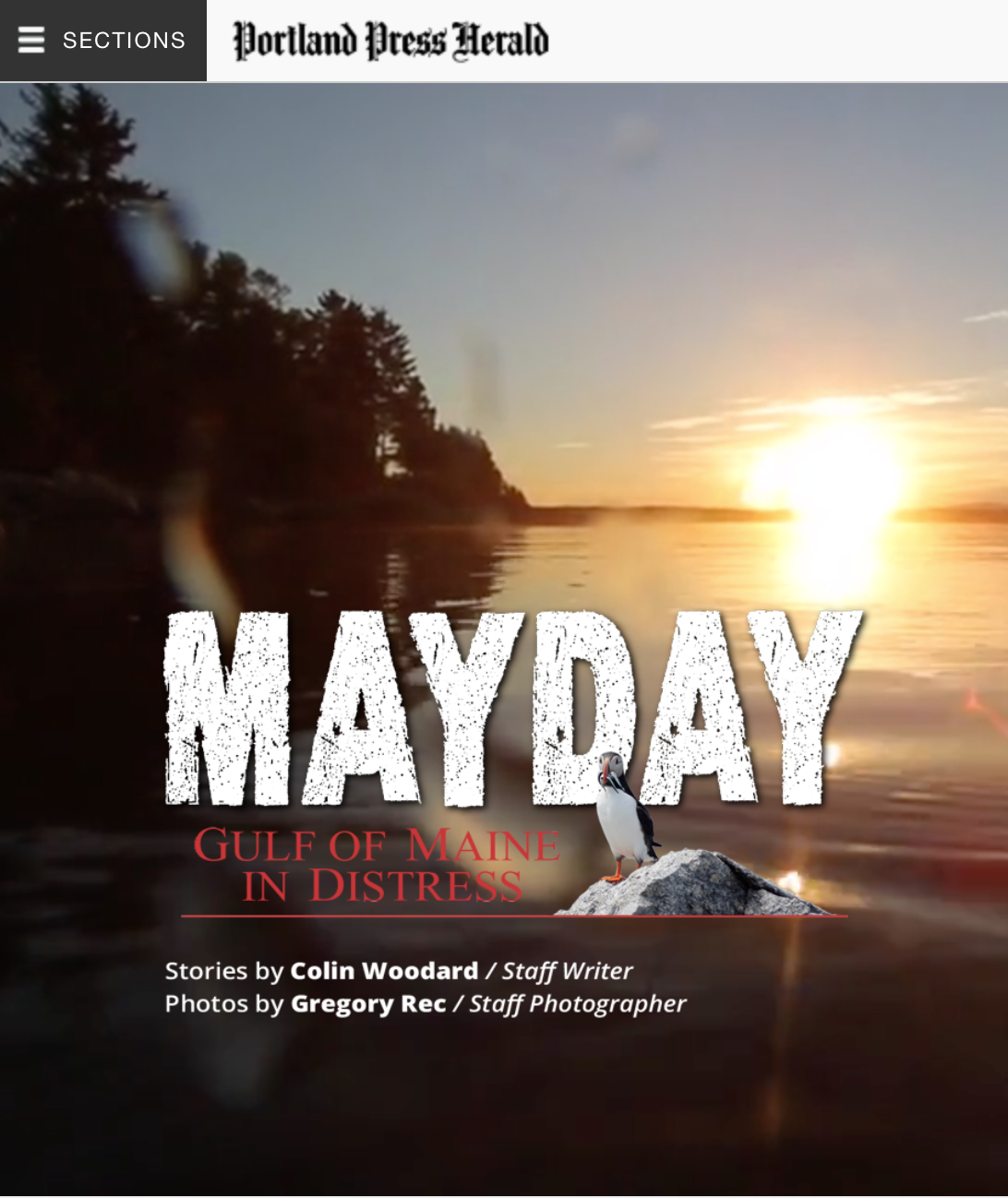 Sunday October 25, 2015
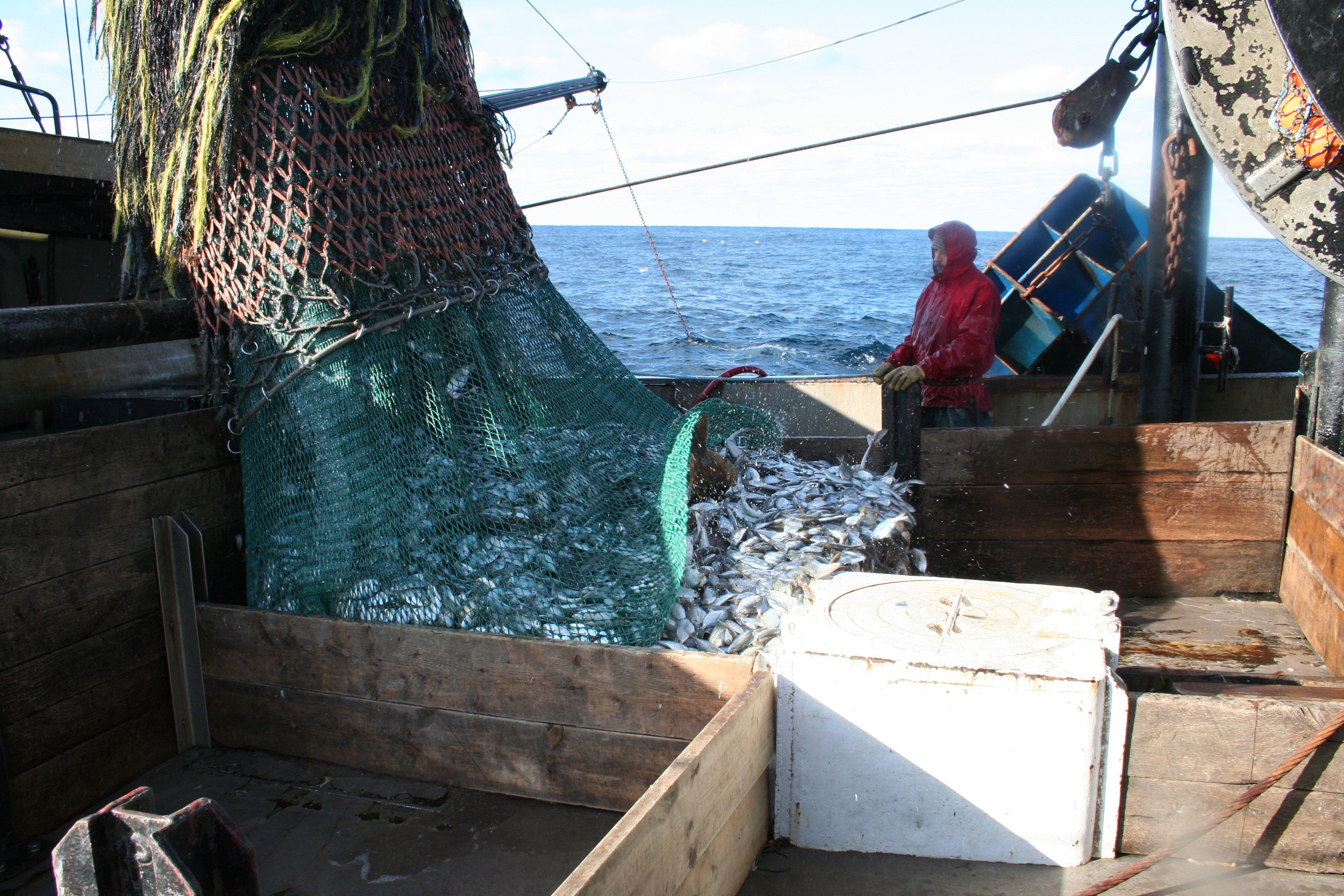 Traditional population assessmentDefault assumption for many parameters/processes: Stationarity: vary at random without trend (means & variances suffice)
Population process rates
Population growth rate (r)
Environmental carrying capacity (K)
Natural mortality (M)*
Observation process
Spatial distribution & timing of migration relative to survey & fishery space-time frames =>  Population availability
Seasonal timing of shifts in behavior with respect to sampling gear & timing => Population detectability
*fishing mortality is assumed non-stationary
2014 assessment of Atlantic butterfish
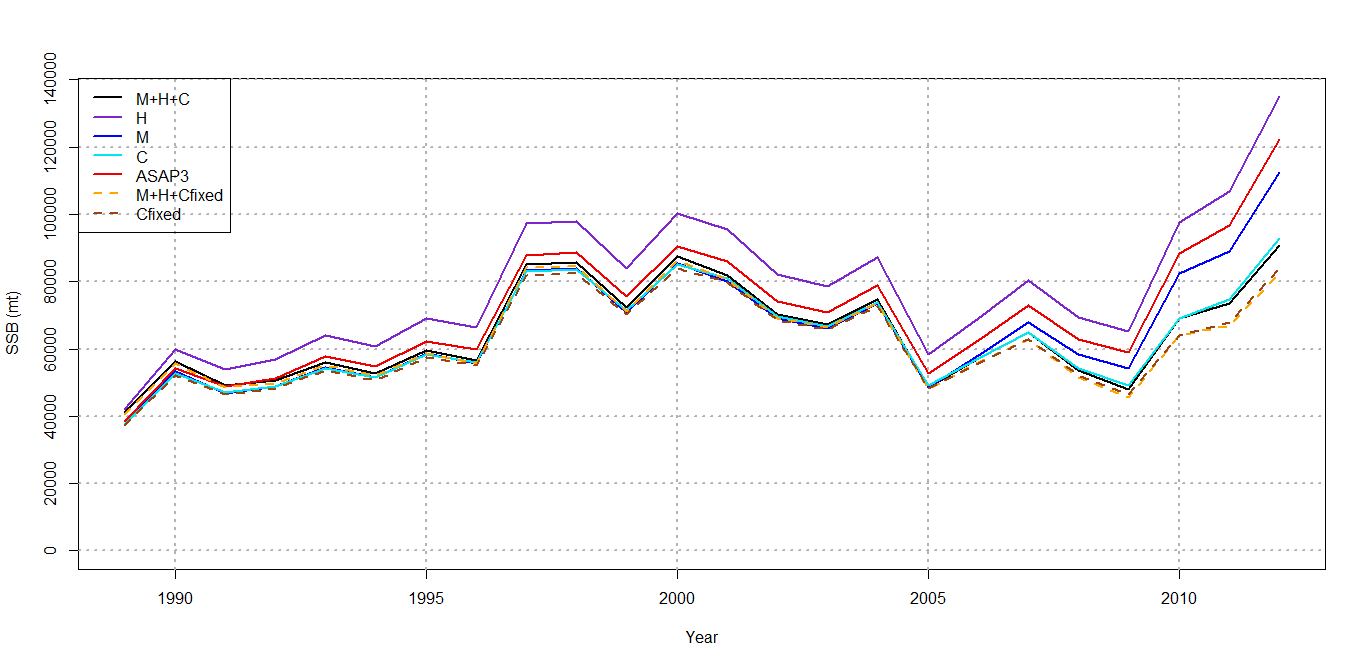 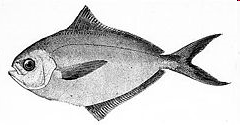 Age at maturity ~ 1 year, 
Population doubling time < 15 months.
Fall 2012: Last NEAMAP & NEFSC survey in model                   Time lag =  18 mo
Quota (22,530 mt). allotted 2015 :							    Time lag =  30 mo
                                                                                                                            2.5 yrs
2014 assessment of Atlantic butterfish
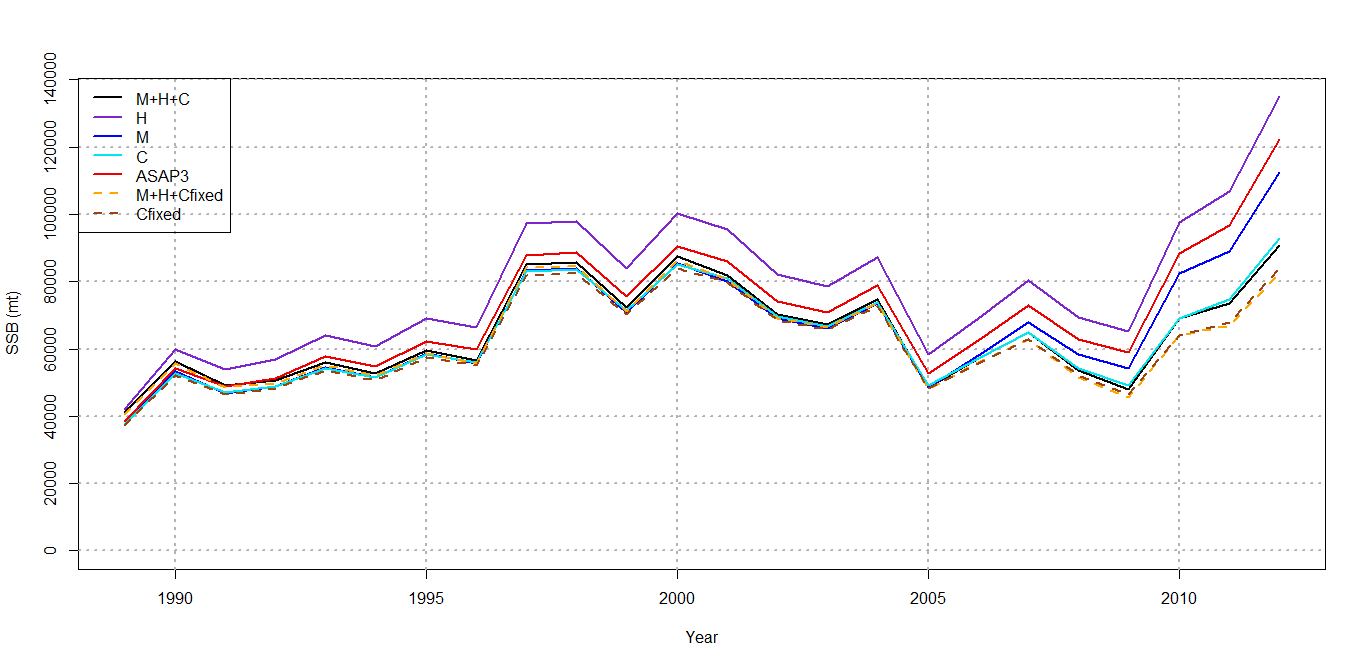 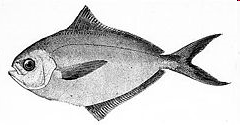 Age at maturity ~ 1 year, 
Population doubling time < 15 months.
Lag	in data used in assessment model 			        			    2.5 yrs
What about a new assessment parameters value or model structures?
Academic research cycle:
Get Idea
12-24 mo
12-24 mo
Secure funding
Analyze & publish
New Parameter or model structure
Execute study
6-12 mo
12-24 mo
~ 5 yrs
Potential impacts of Lags 
in science & governance 
and inflexible regulations
in a nonstationary ecosystem
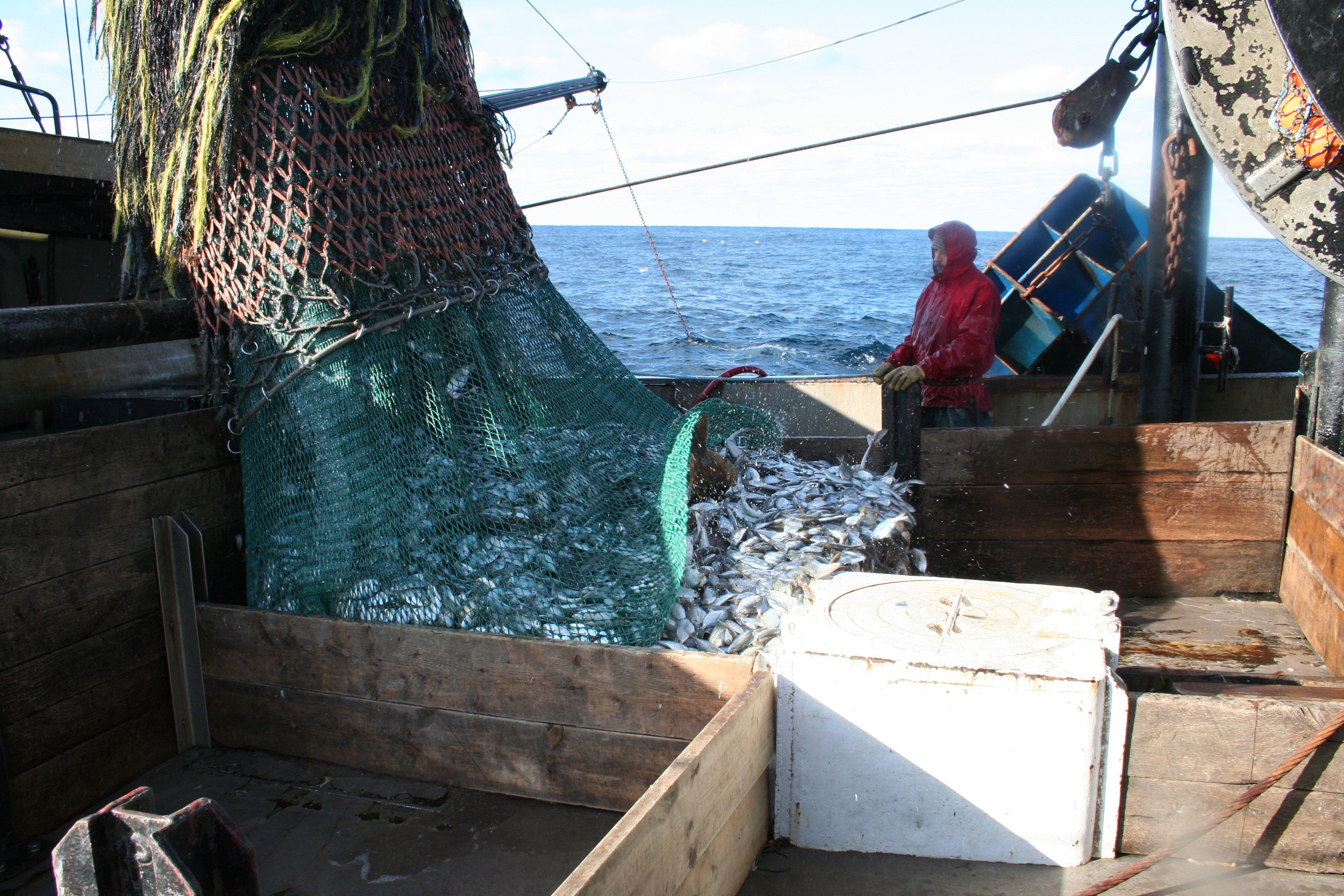 Is the apex predator always the fisherman or is it sometimes the fisheries science & management system?
If quotas unresponsive to real-time changes in prey density
Fisherman prevented from switching prey
Specialist predators:  Consume prey even at low densities (Type II FR)
Generalist predators:  Switch when prey get rare (Type III FR)
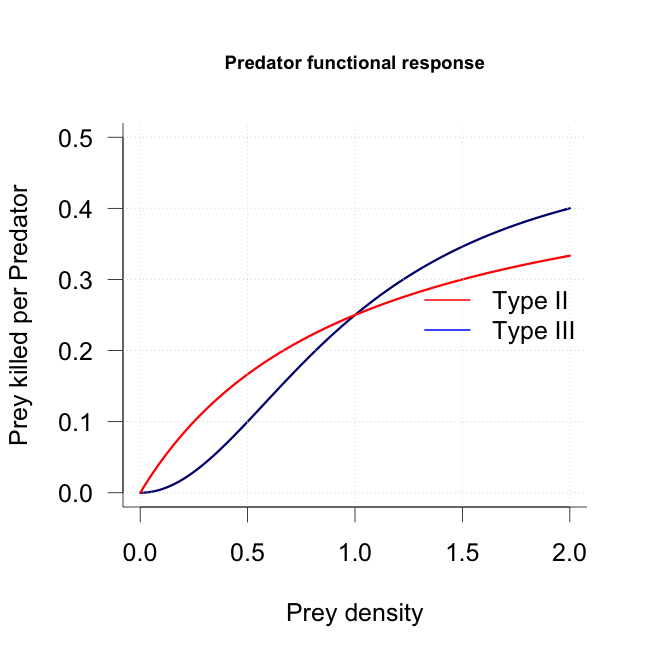 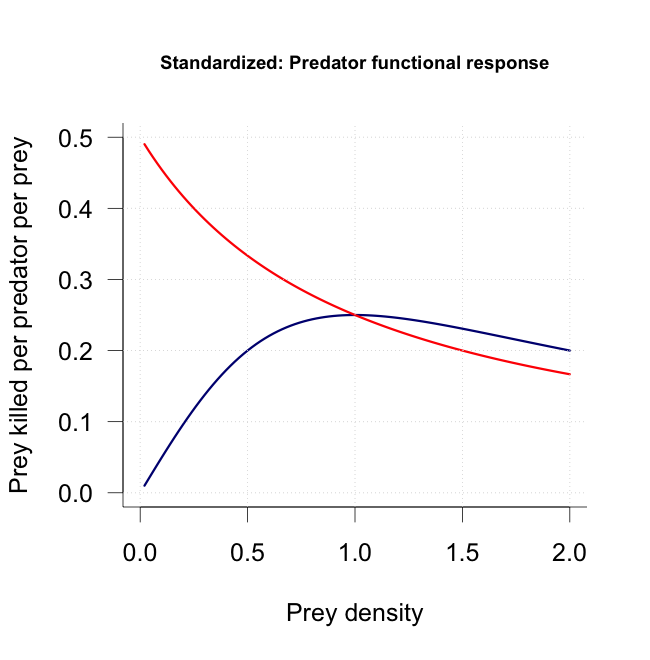 Specialist predator
Generalist predator
Prey density
Lack of real time knowledge & flexibility in face of change affects fishing functional response
Theoretical effects on prey populations (RM predator-prey model)
of predator functional response & response time delays
(Assumes stationarity & no noise in other parameters)
Predator time delay = 0
Predator time delay = 3
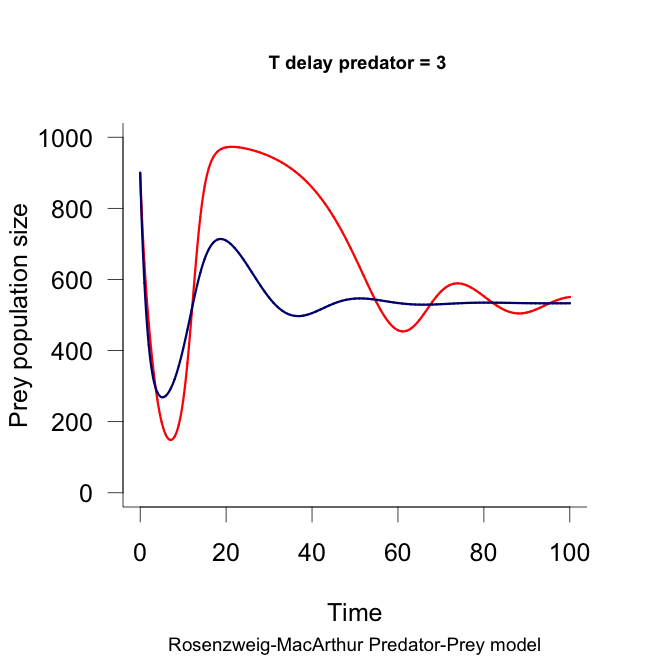 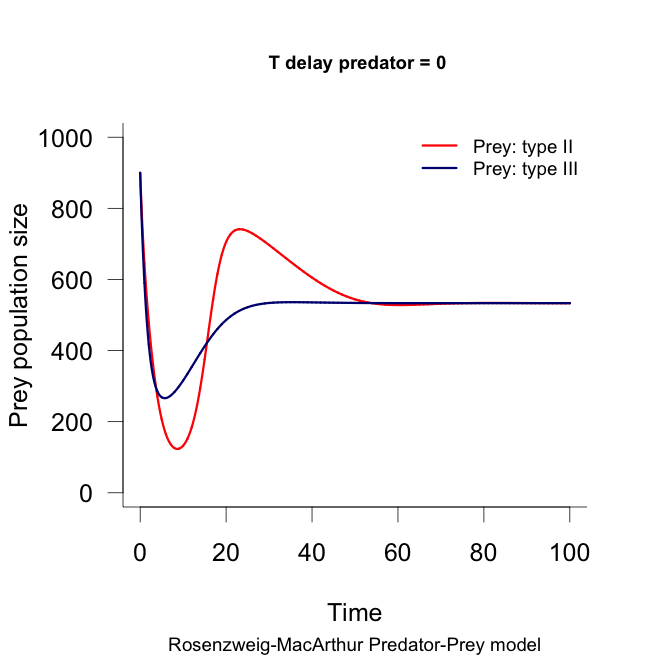 specialist predator + delay
Specialist predator (type II)
generalist predator (type III)
generalist predator + delay
Time
(Rosenzweig-MacArthur Predator-Prey model)
Specialist predators & time lags
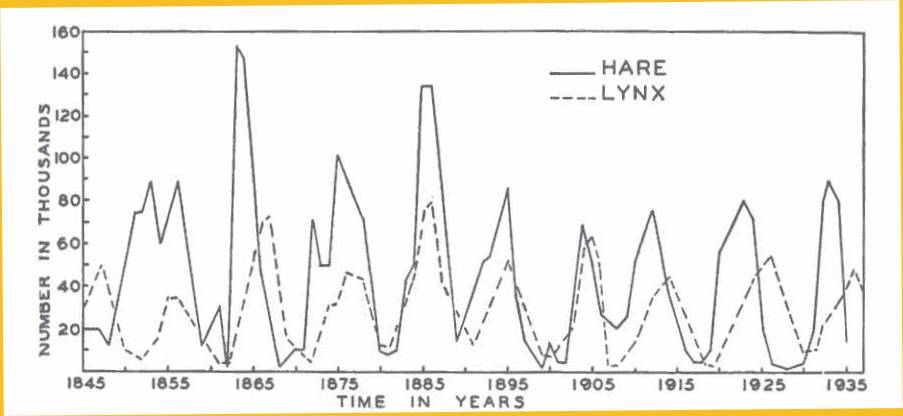 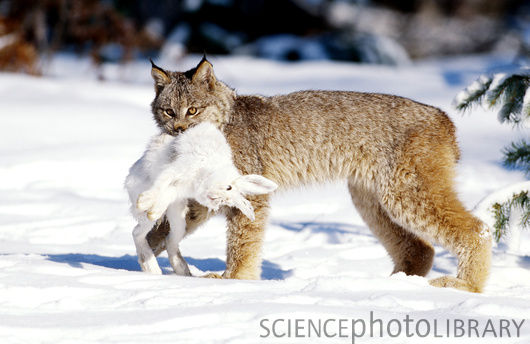 Hare & Lynx
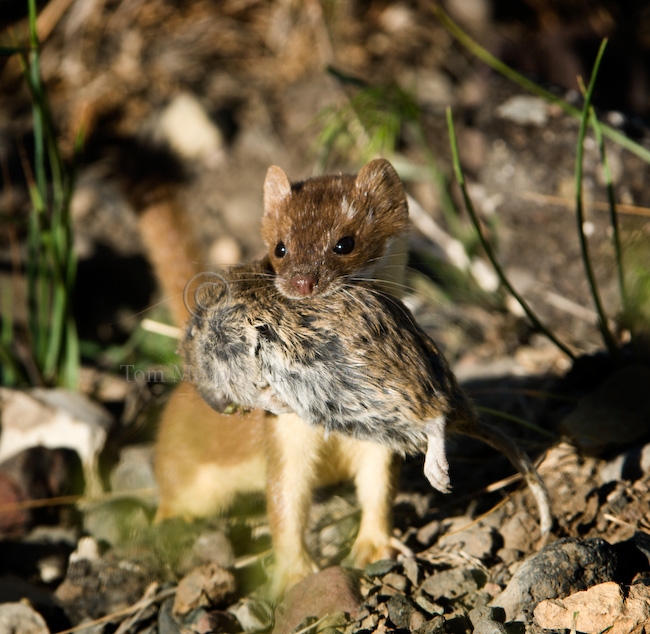 Voles & Weasels
(Northern Europe)
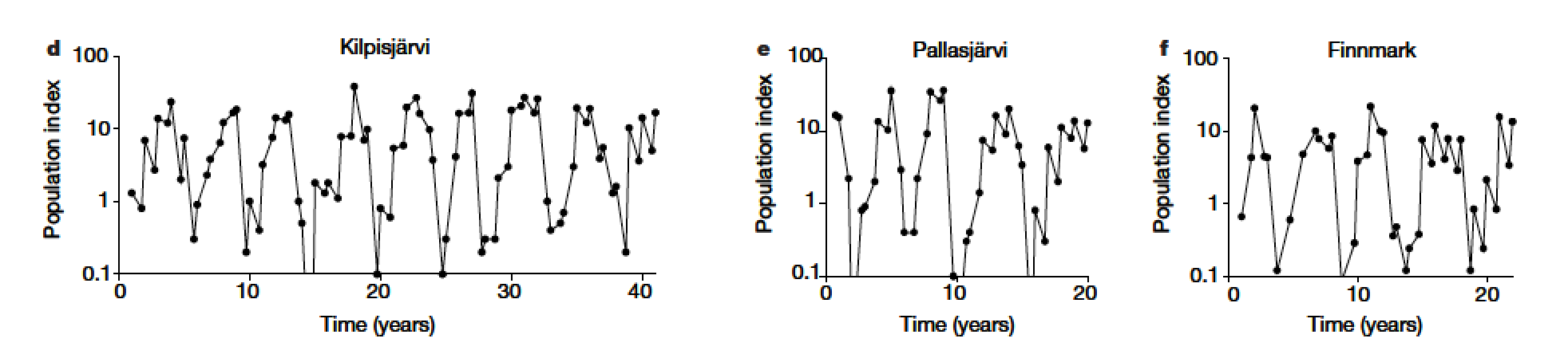 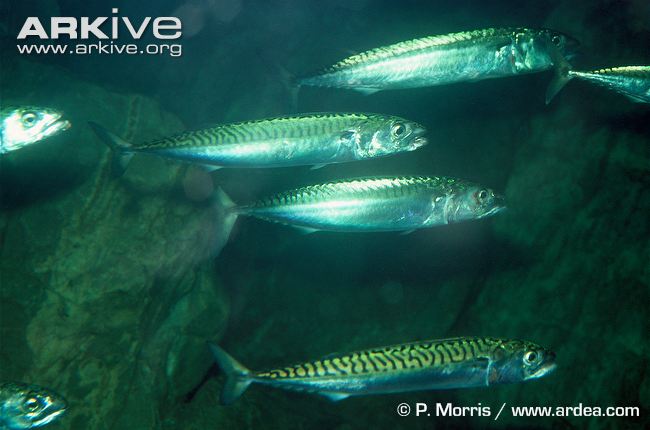 Complex cycles in fish populations?
Atlantic Mackerel 
(Not clear what the causes are?)
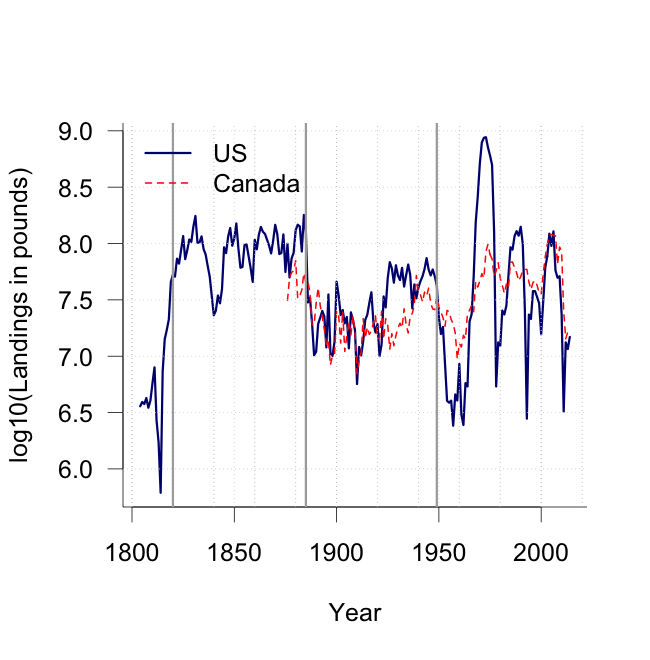 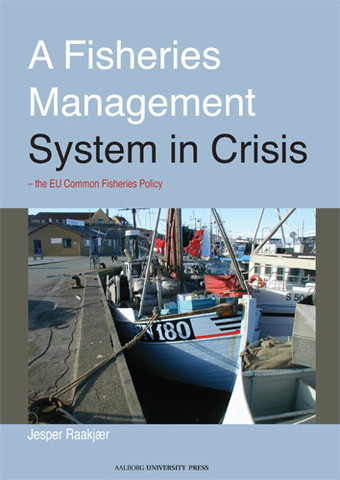 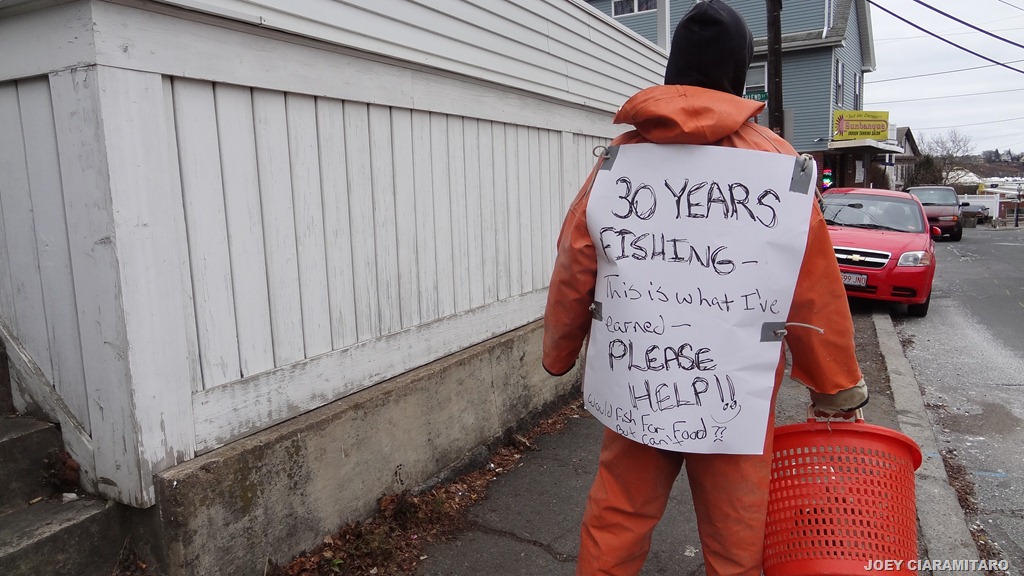 Multiple causes but:
     Lack of understanding of:
	-Real time population status
         & ecosystem state 

        -Fisheries operations, economic 
         & and requirements
Crowd Source a real time fishery observation & assessment system leveraging collaborative partnerships:
Marine Ecologists, Oceanographers, Assessment Scientists
+ Fisherman who spend 150+ days working in the ecosystem
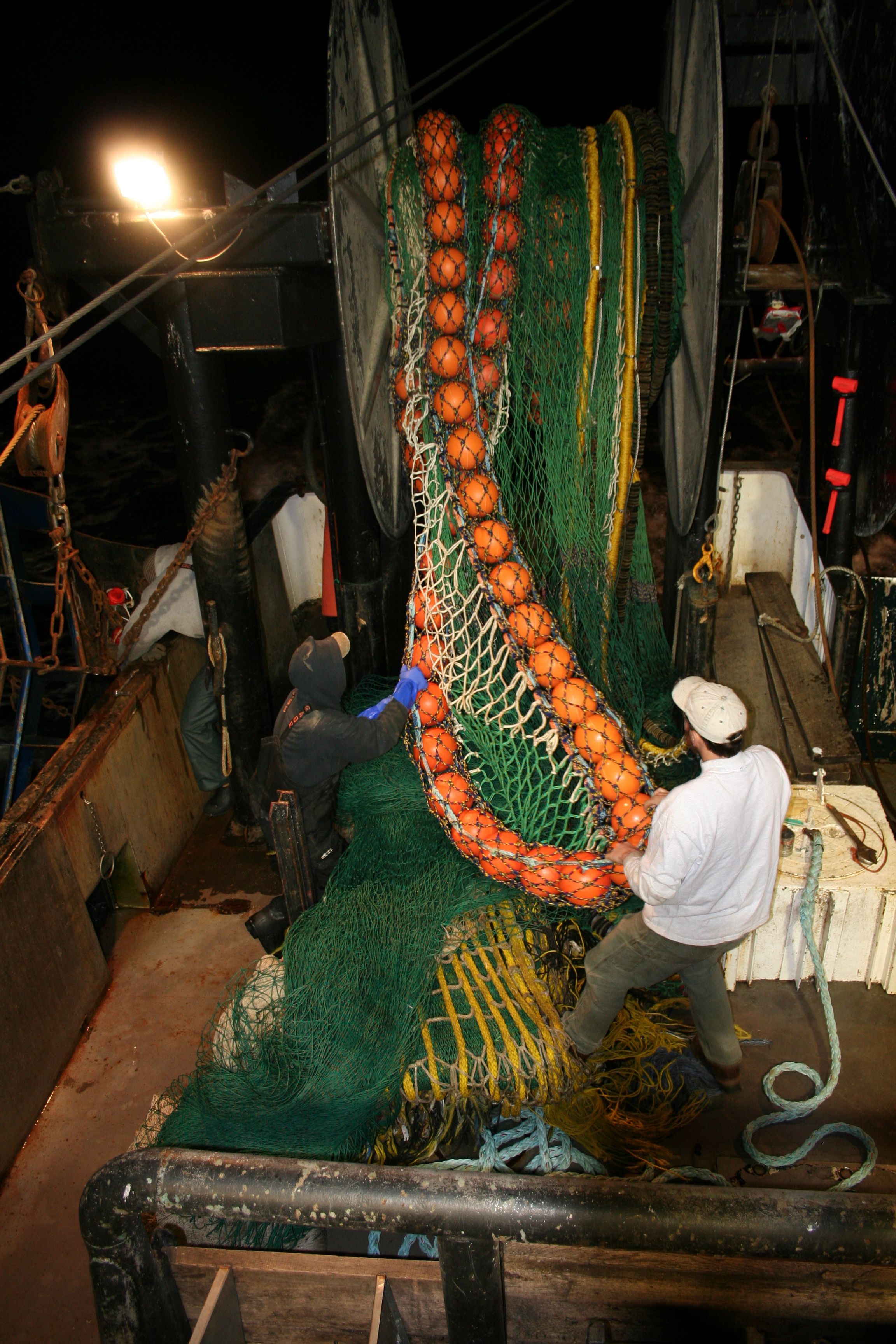 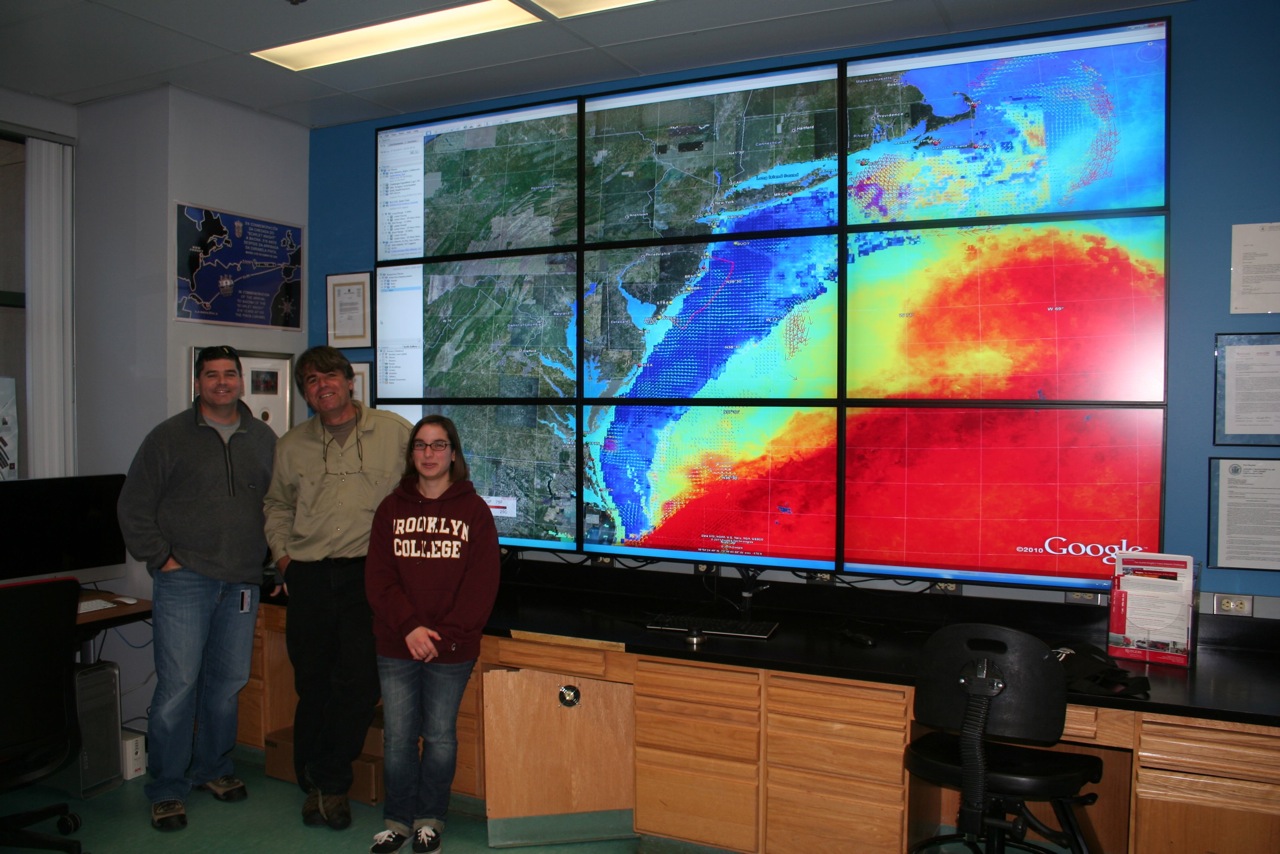 U.S. Integrated Ocean Observing System (IOOS)
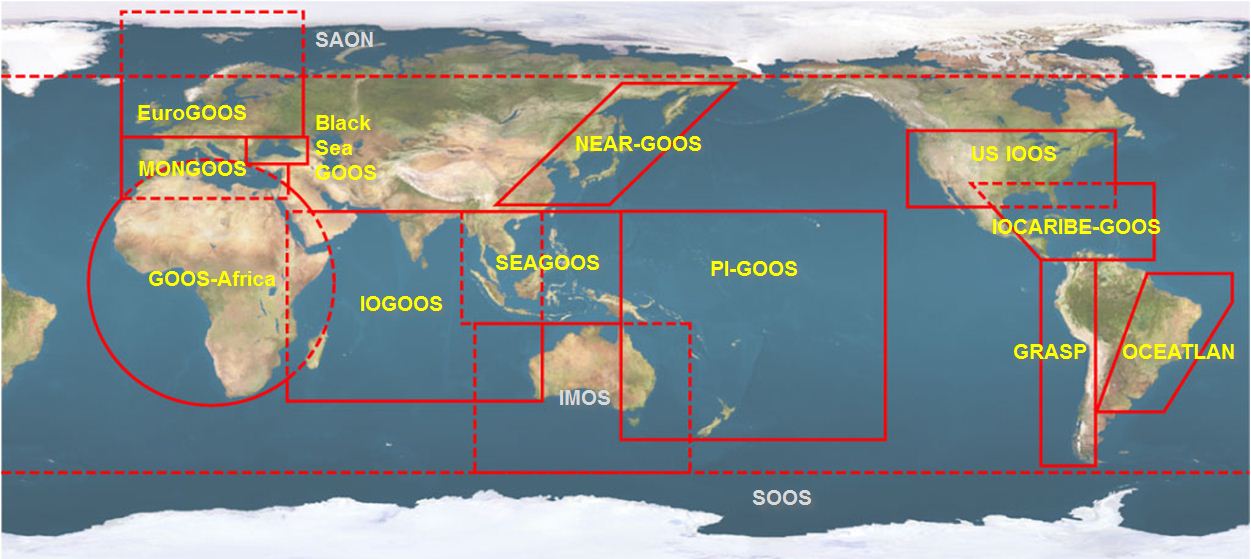 Global Component
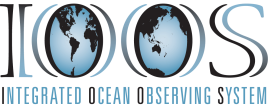 National Component
Regional Component
15 Regional Alliances in GOOS
Vessels - 

Satellite
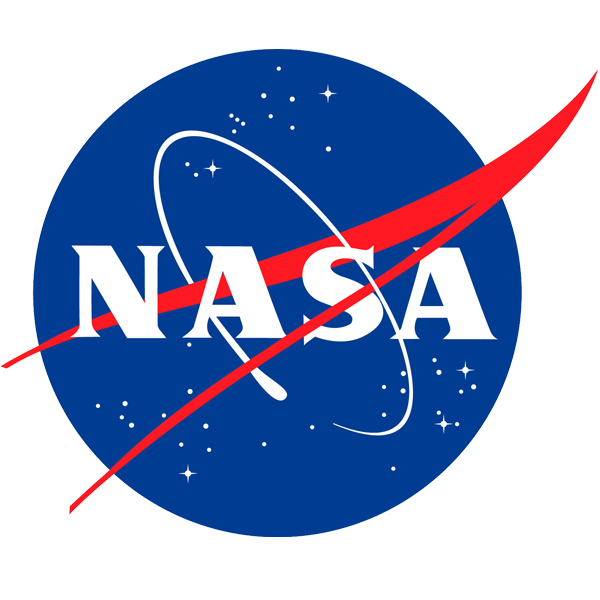 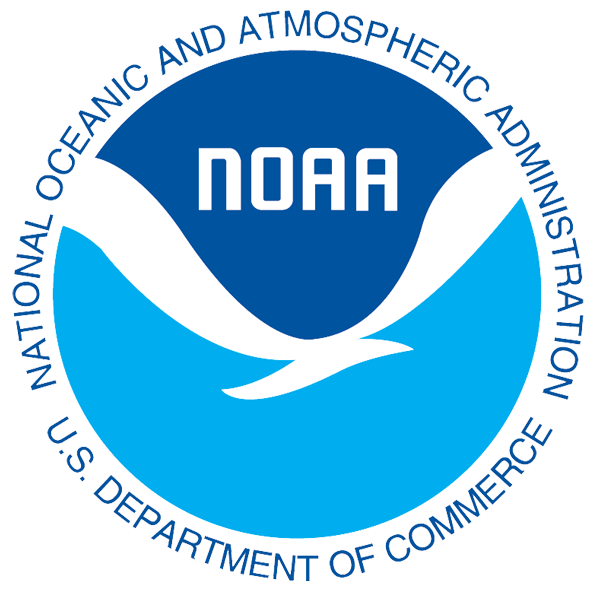 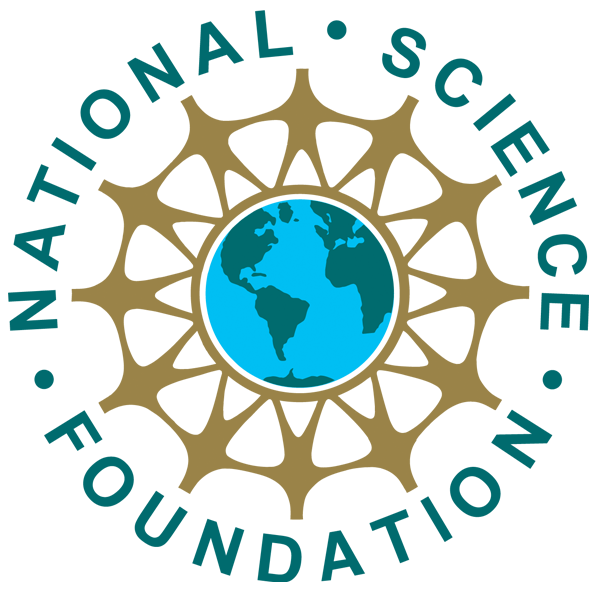 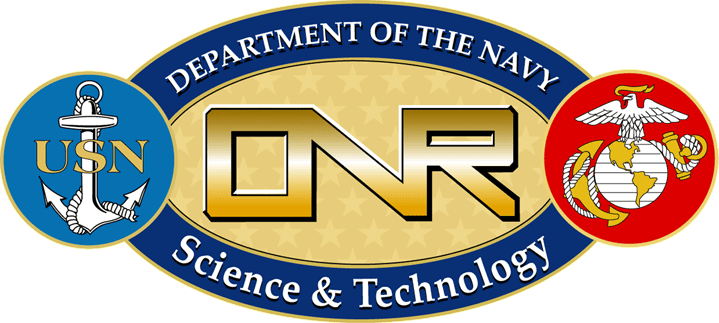 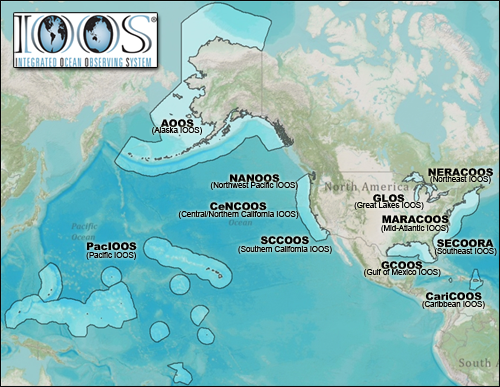 Satellite
CODAR
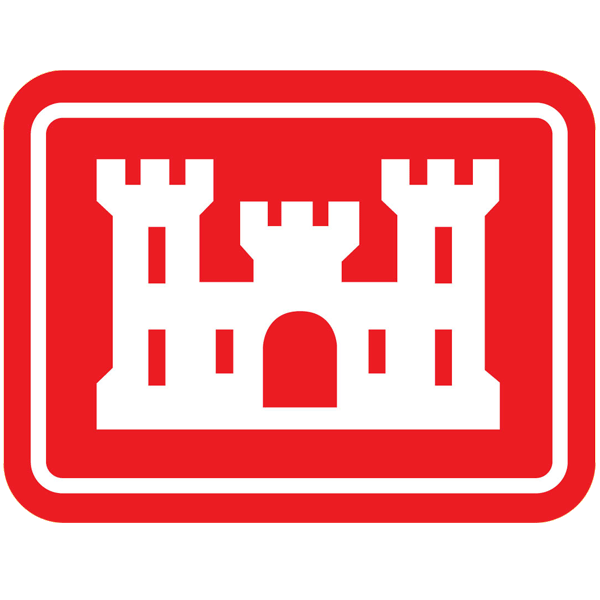 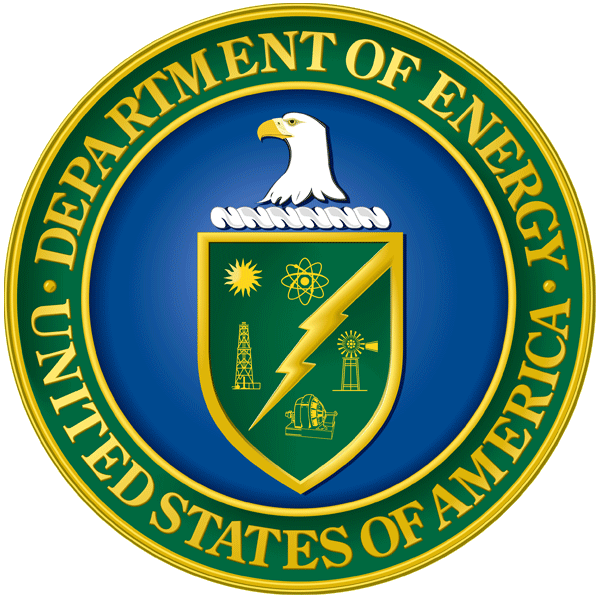 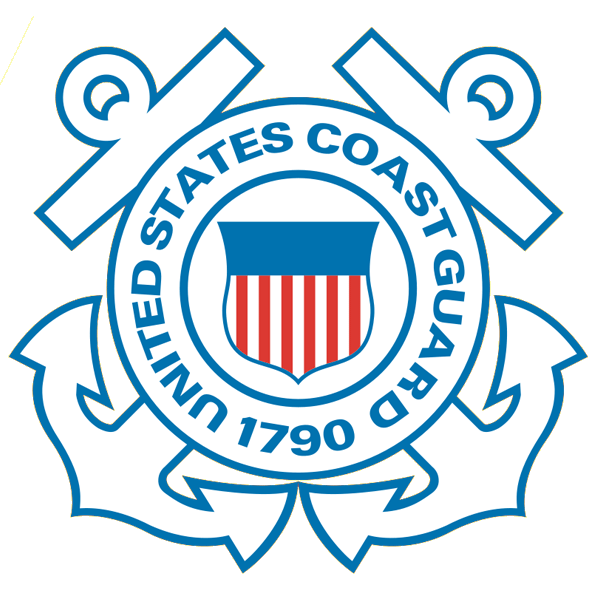 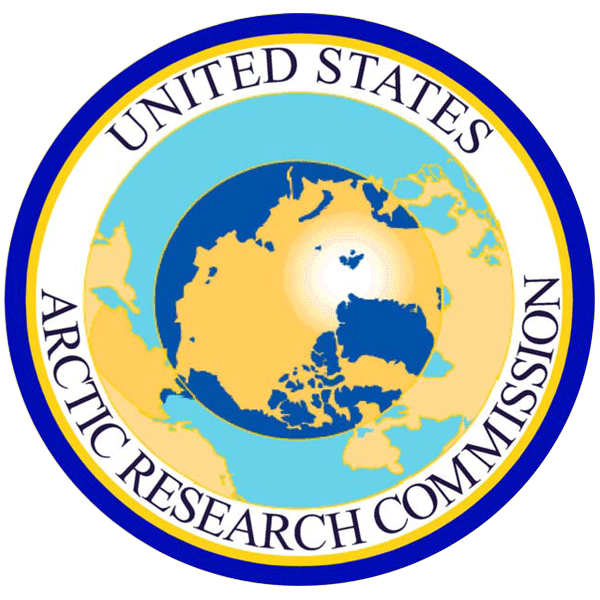 Ships/ Vessels
Glider
REMUS
Data Vis.
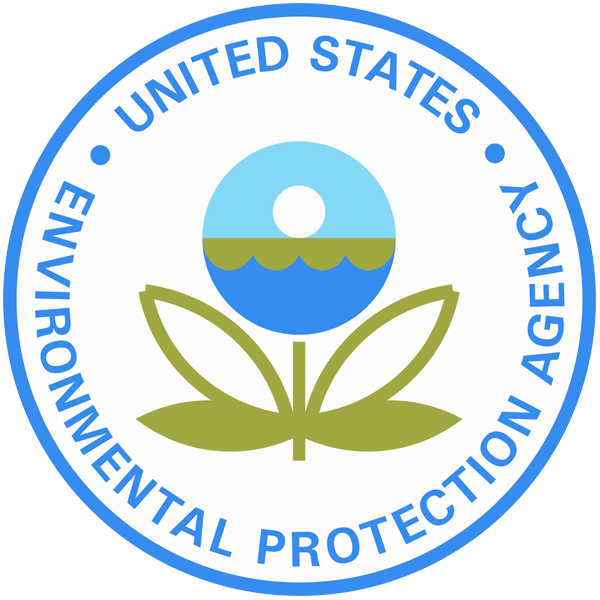 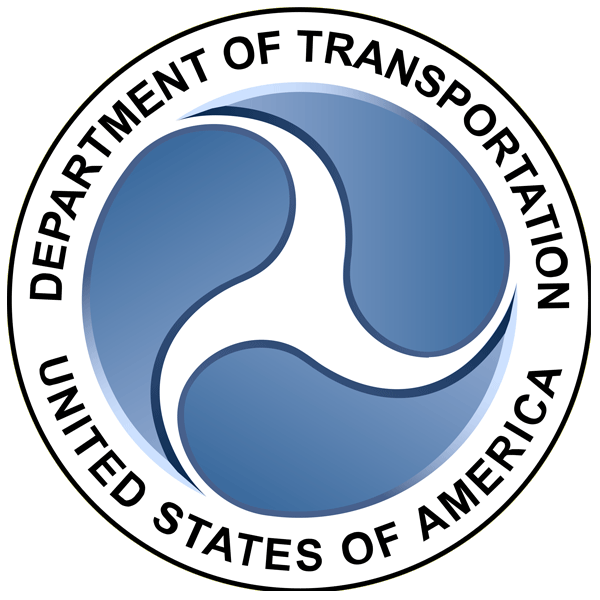 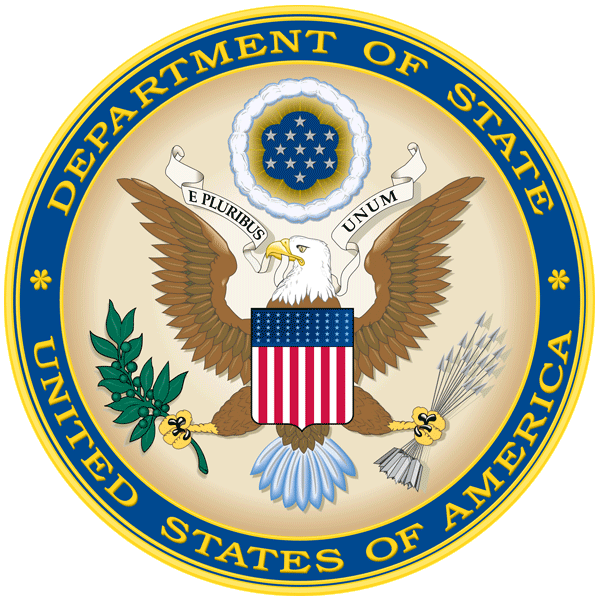 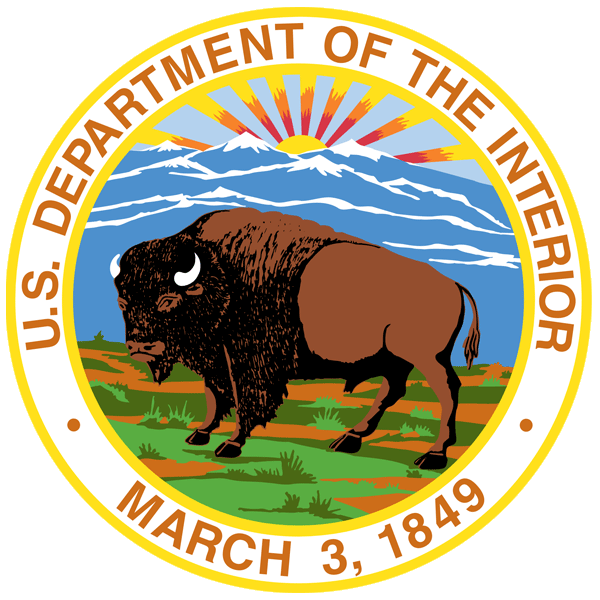 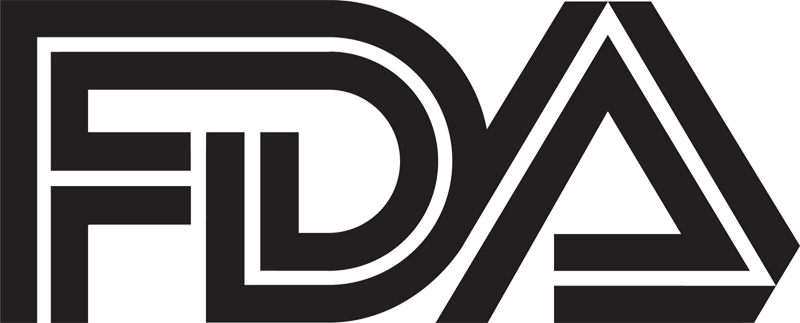 Modeling
Security
Leadership
Education
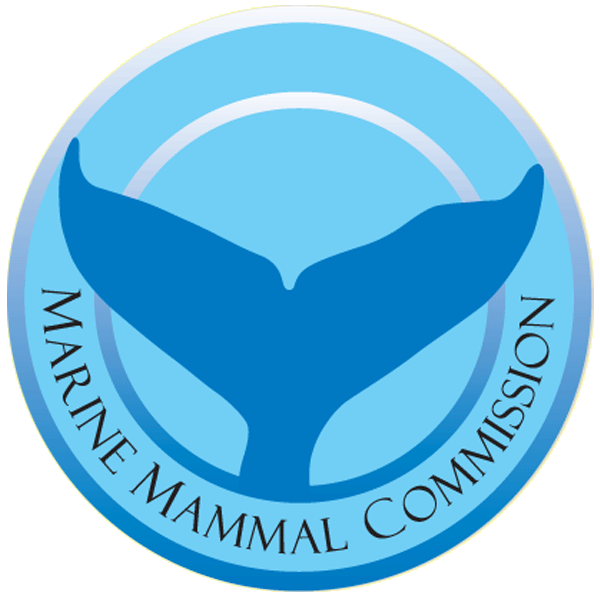 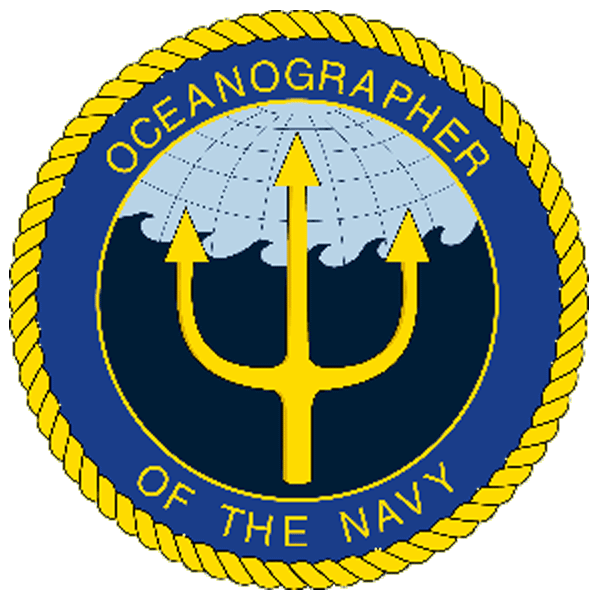 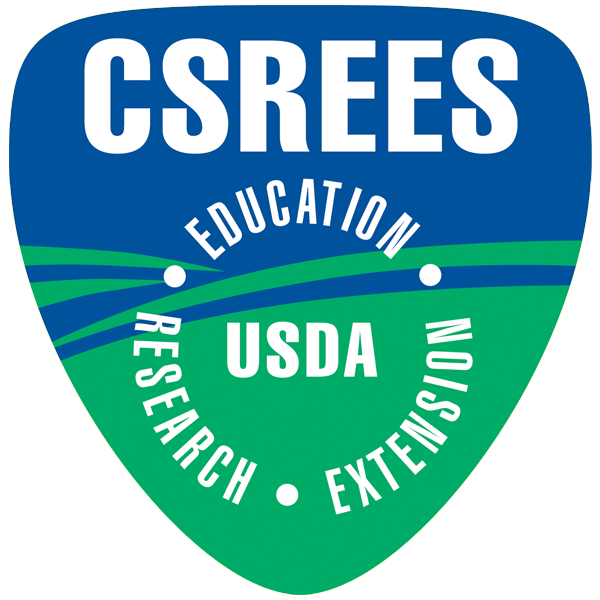 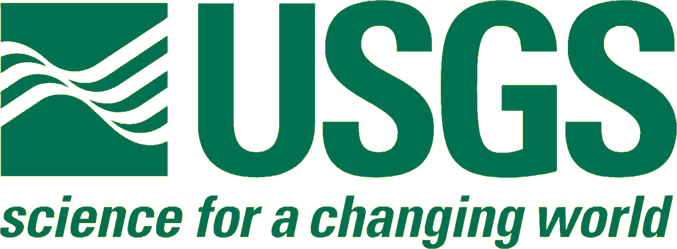 11 Regional Associations
17 U.S. Federal Agencies
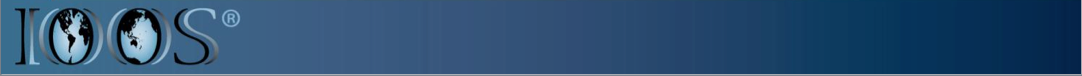 http://ioos.gov
Serving Society & Science
RI
U..
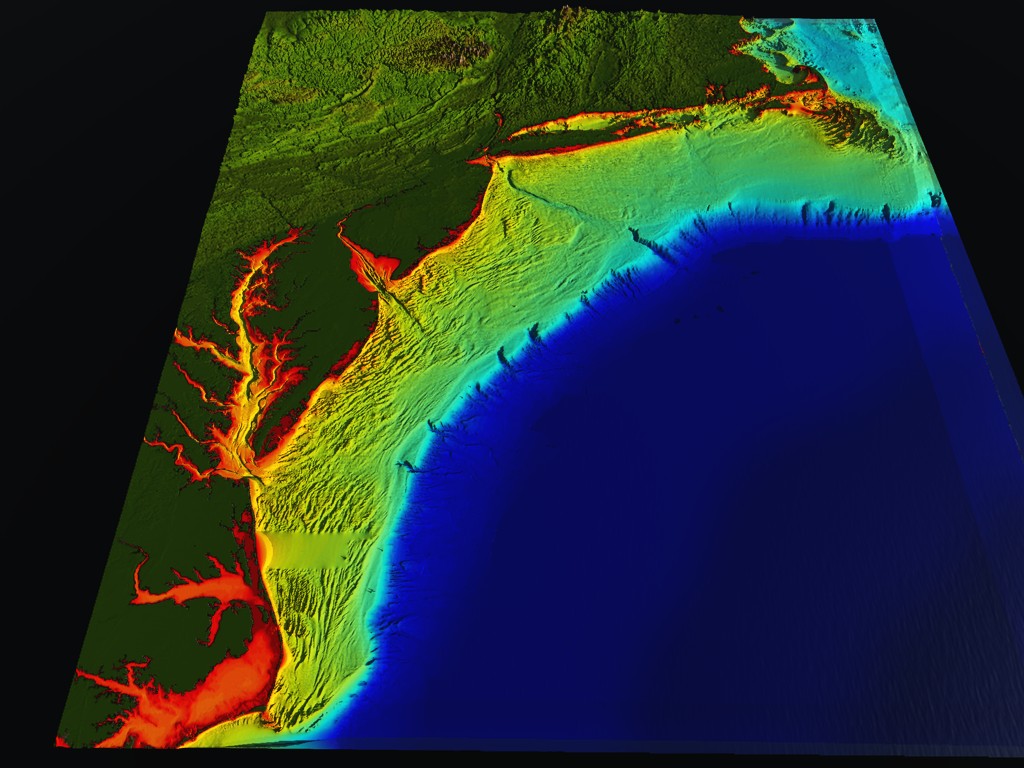 Middle Atlantic
Regional Association 
Coastal 
Ocean Observing System
10 States - 76 Million People
1000 km Cape to Cape
CT
Cape
Cod
MA
NY
PA
NJ
MARACOOS:
A Sustained Real-time Observation & Forecast System
DE
>40 PIs
>20 Institutions
>50 Members
>2000 Contacts
MD
VA
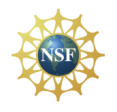 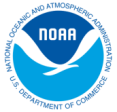 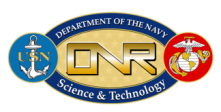 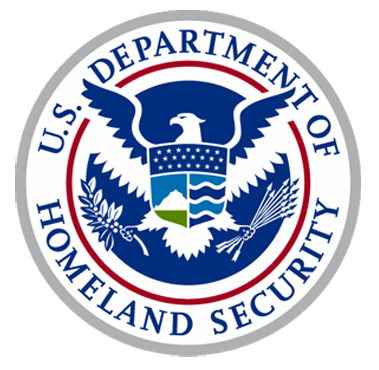 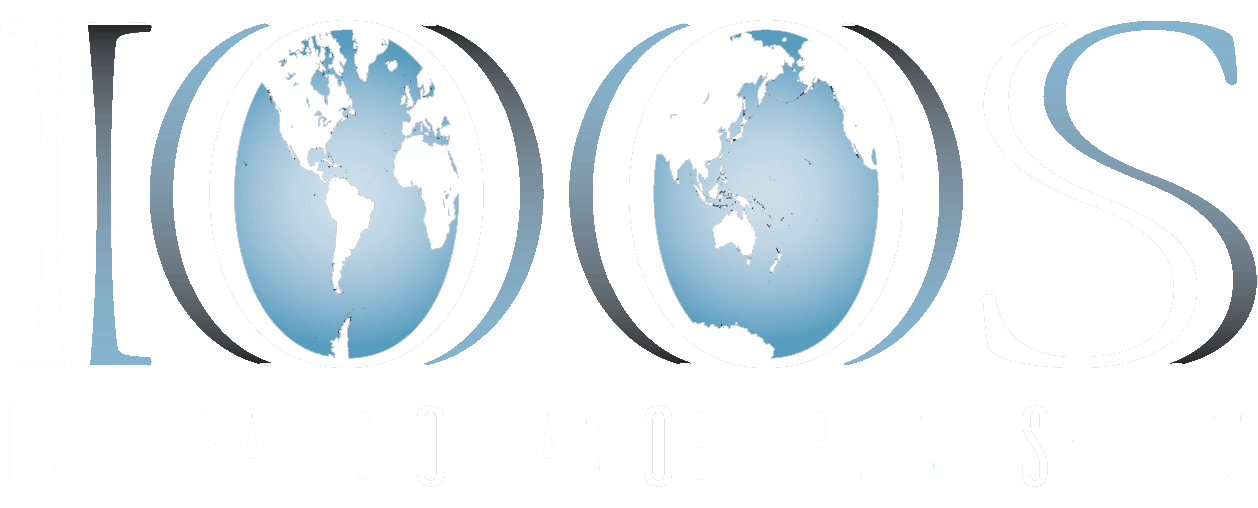 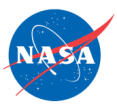 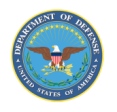 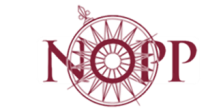 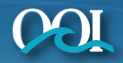 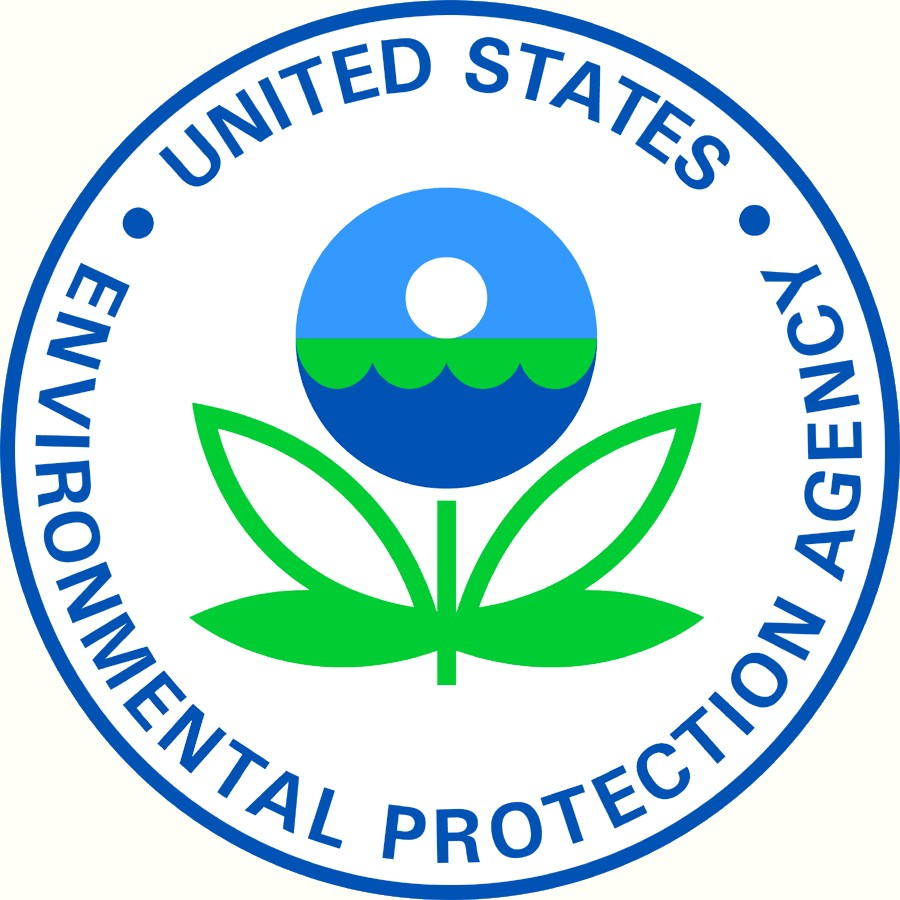 NC
Cape
Hatteras
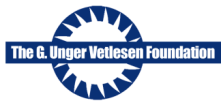 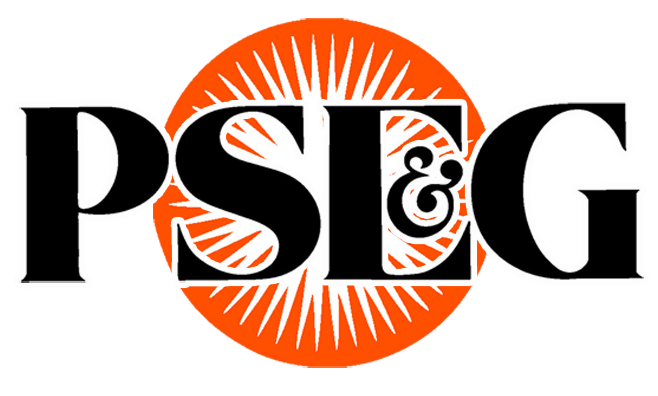 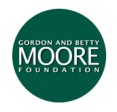 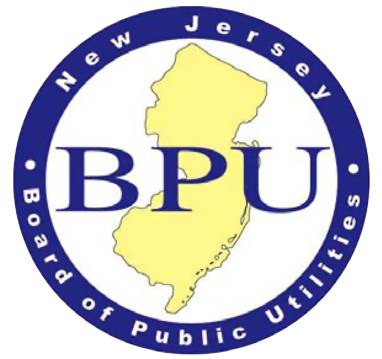 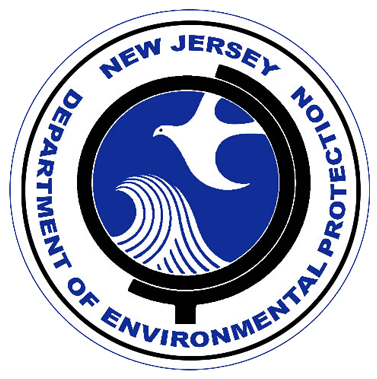 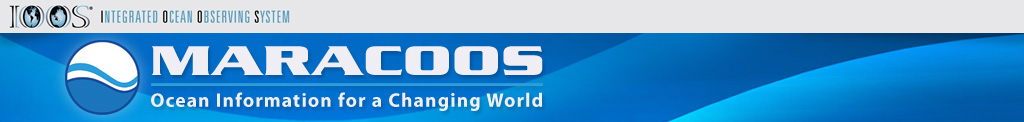 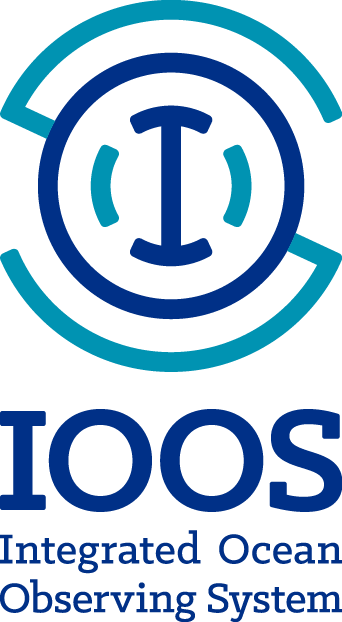 MID-ATLANTIC  REGIONAL  DRIVERS
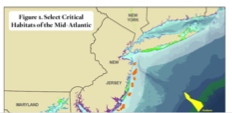 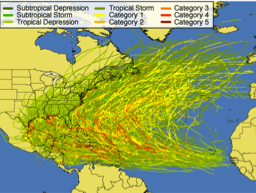 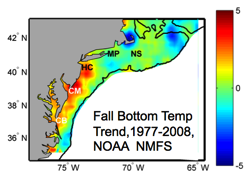 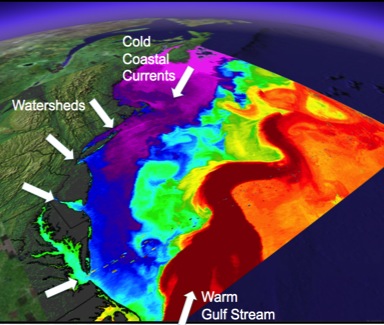 Tropical Storms
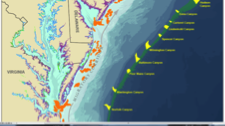 Climate Change
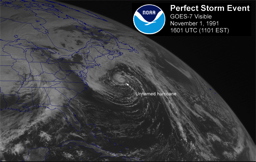 Ocean Circulation
Critical Habitat
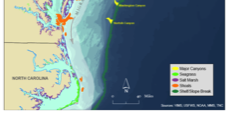 Northeasters
Population
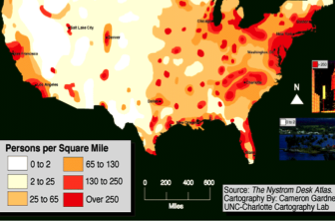 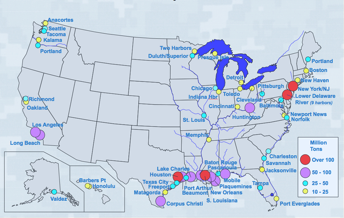 Ports
The Mid Atlantic Bight
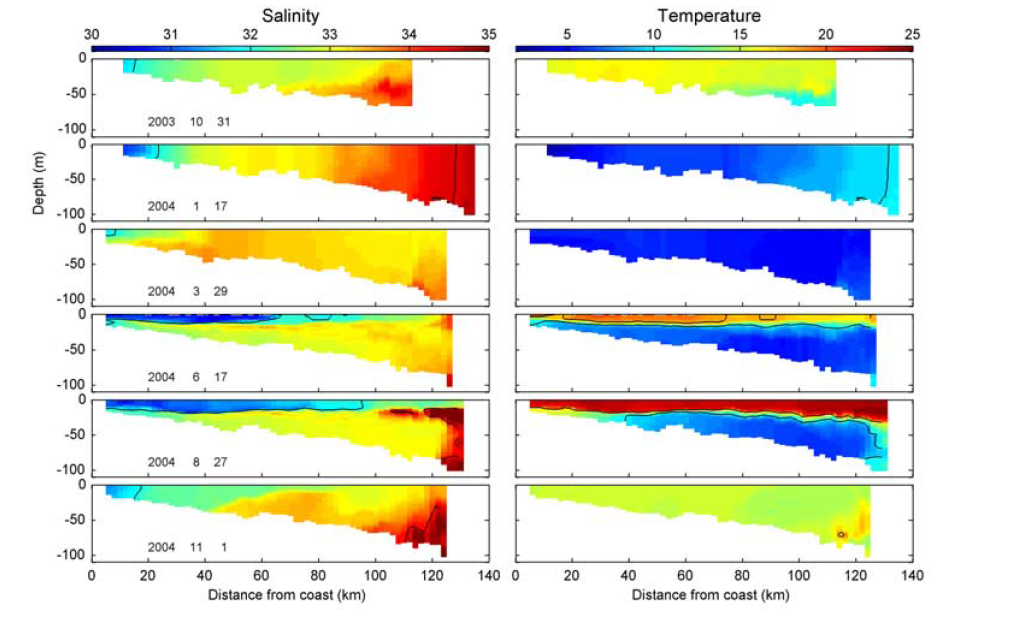 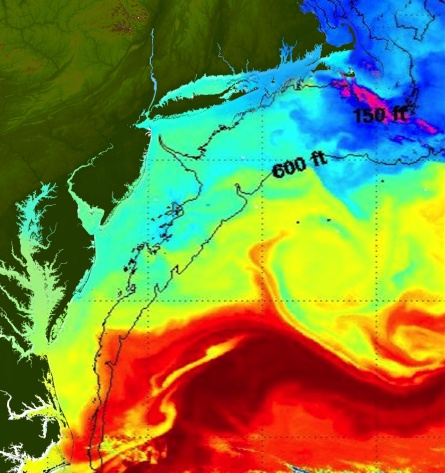 October
January
March
June
August
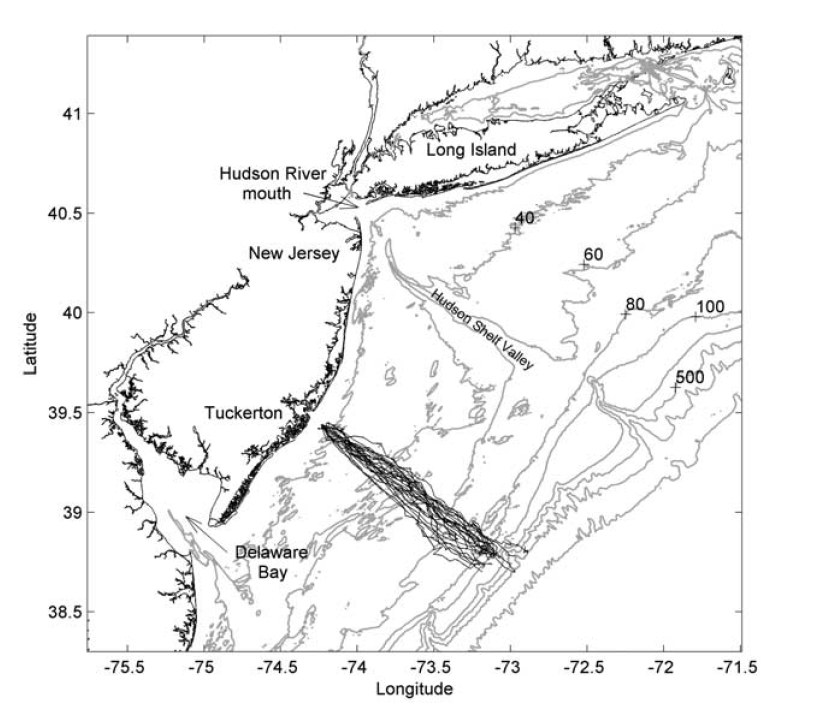 November
Castelao et al. 2008
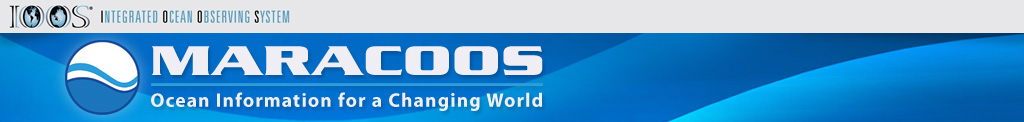 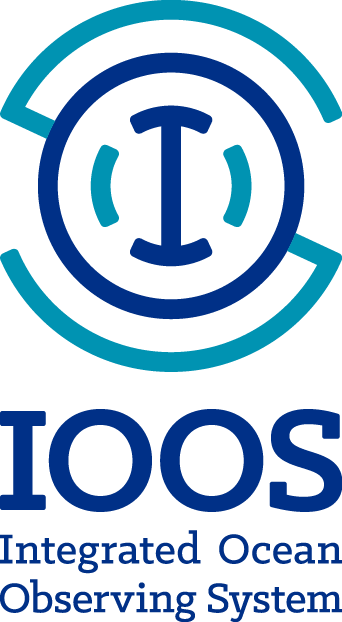 Satellites
Drifters
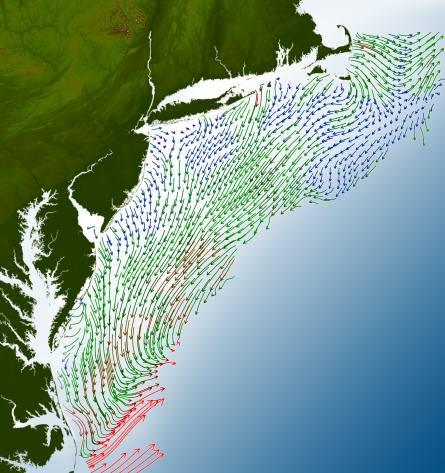 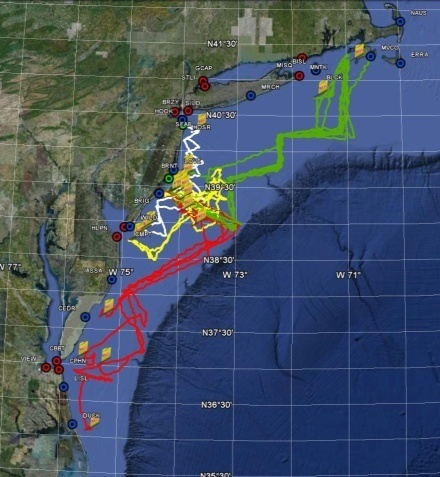 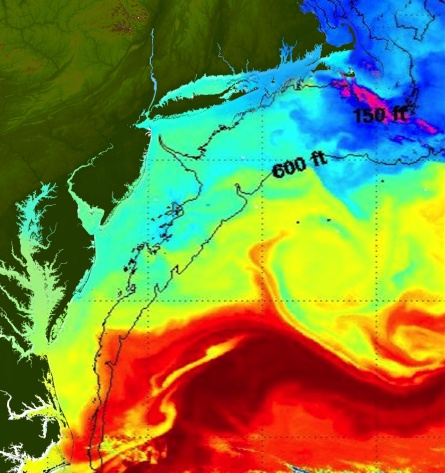 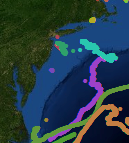 Gliders
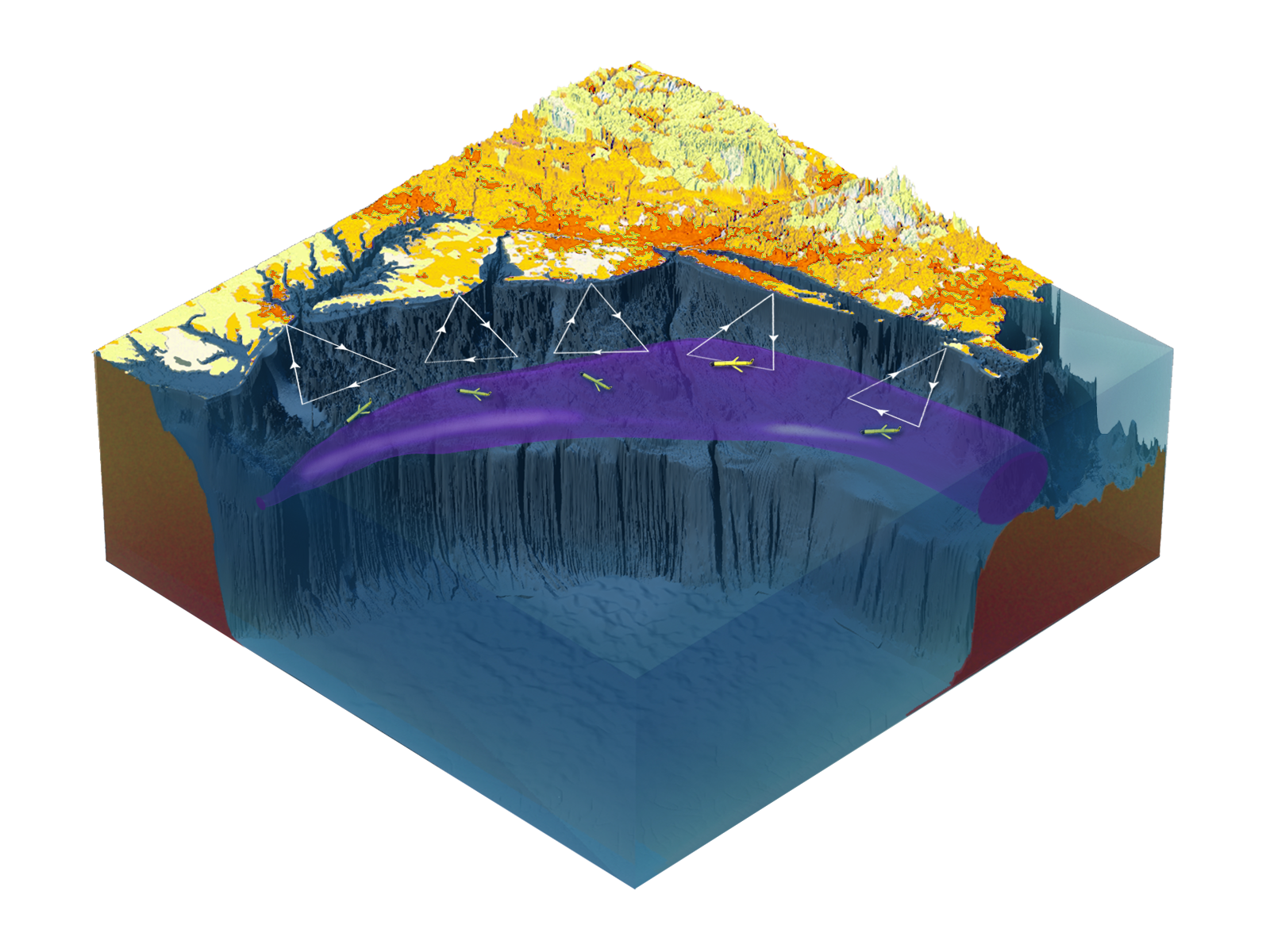 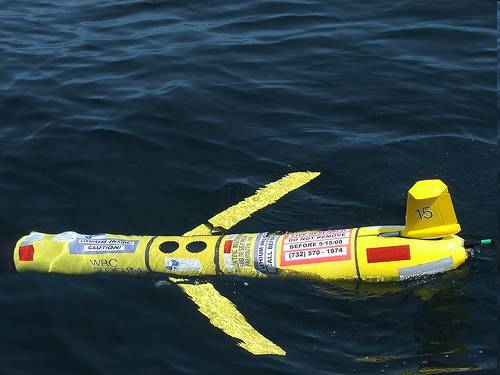 HF-Radar
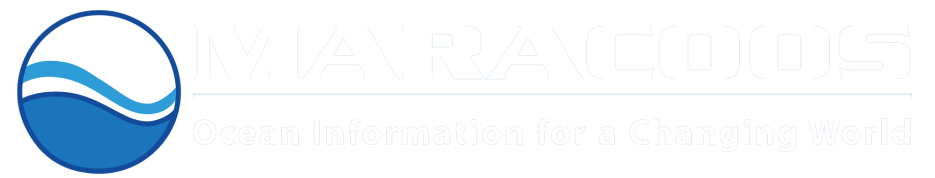 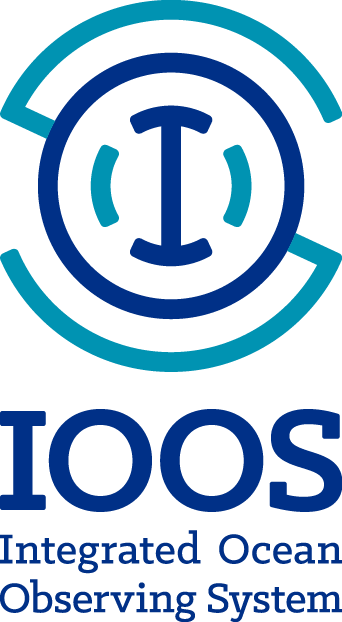 Population Density
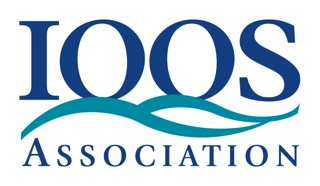 Ocean Forecast Ensemble
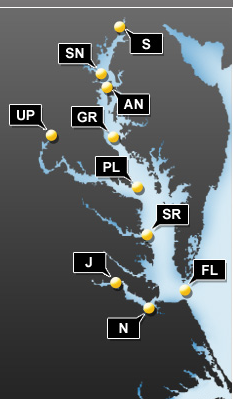 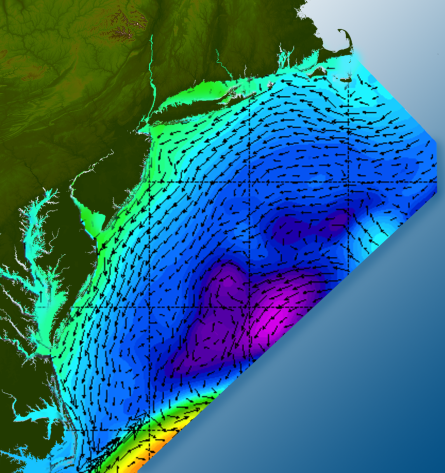 Weather  Stations
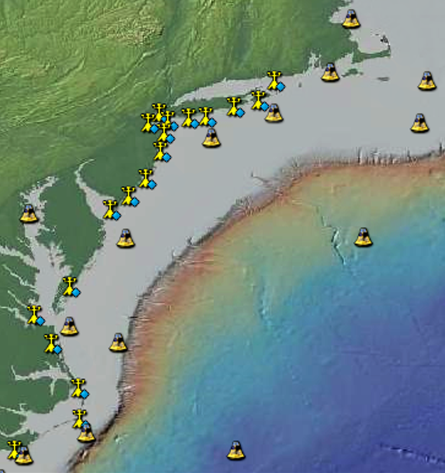 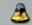 Buoys
[Speaker Notes: You saw a version of this slide earlier in Rick Spinrad’s talk; but I wanted to lead off with this, because this is what many folks associate us with:  cool technology.

We apply a variety of assets and technologies; some owned by the network itself, and some leveraged.

These help us provide a real-time picture, but also serve to initialize and validate models that underpin a variety of predictions (I don’t use “forecast”)

The choice of technologies is dependent on the regional and local issues being addressed.

The bottom line is that the user needs drive the process.

We take a look at what was needed in terms of information and decision tools, what predictions and models would feed into those products, and what observations and technologies would support the models and predictions.

Of course we have not been able to do everything at once; so we’ve had to prioritize nationally and regionally as to what we will focus on.

We do that through a consultative process with our stakeholders/users as well as with our regional and national network]
Real-Time Satellite Data Acquisition: Regional Ground Stations
Satellites: NPP, Terra, Aqua, NOAA Polar Orbiters, Metop & GOES
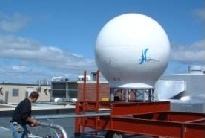 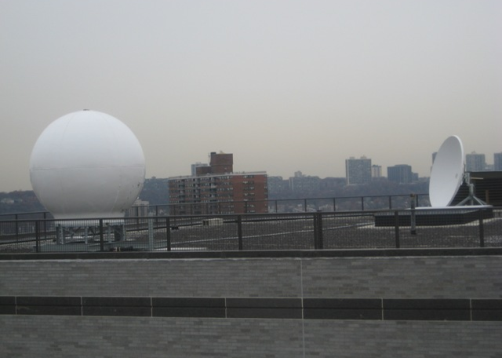 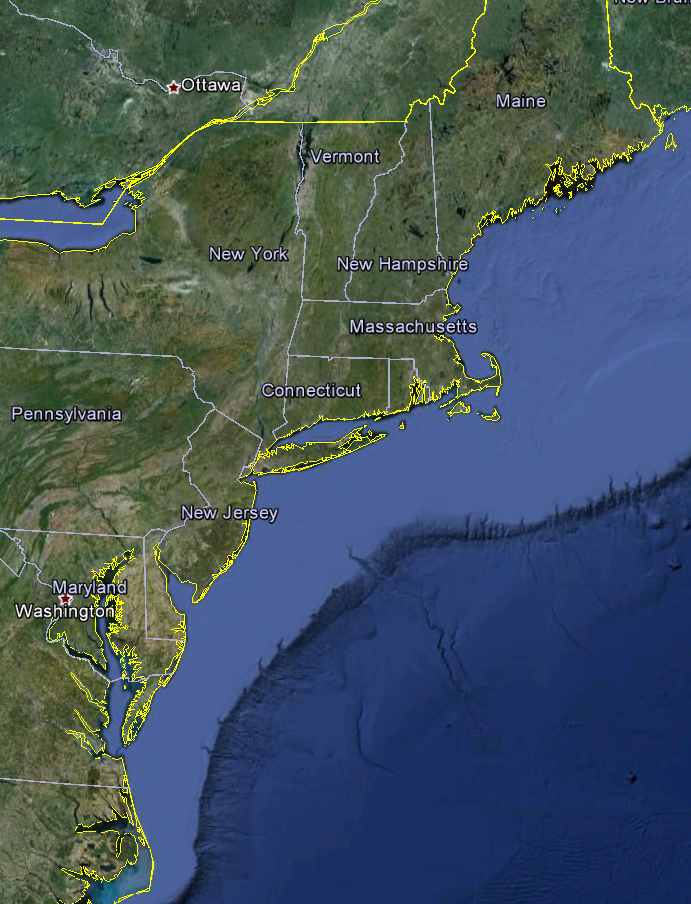 U. Maine
City College of N.Y.
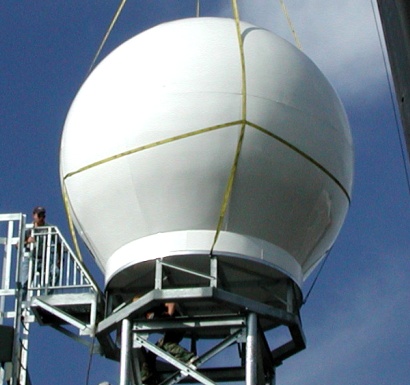 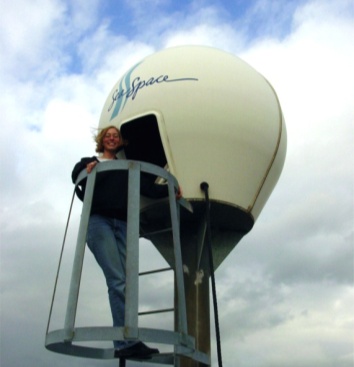 Rutgers
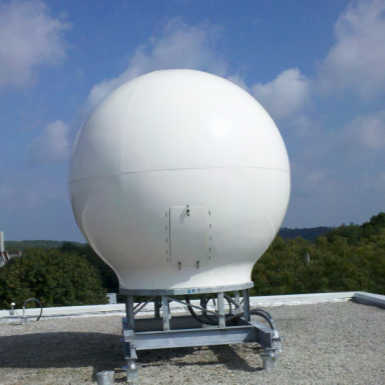 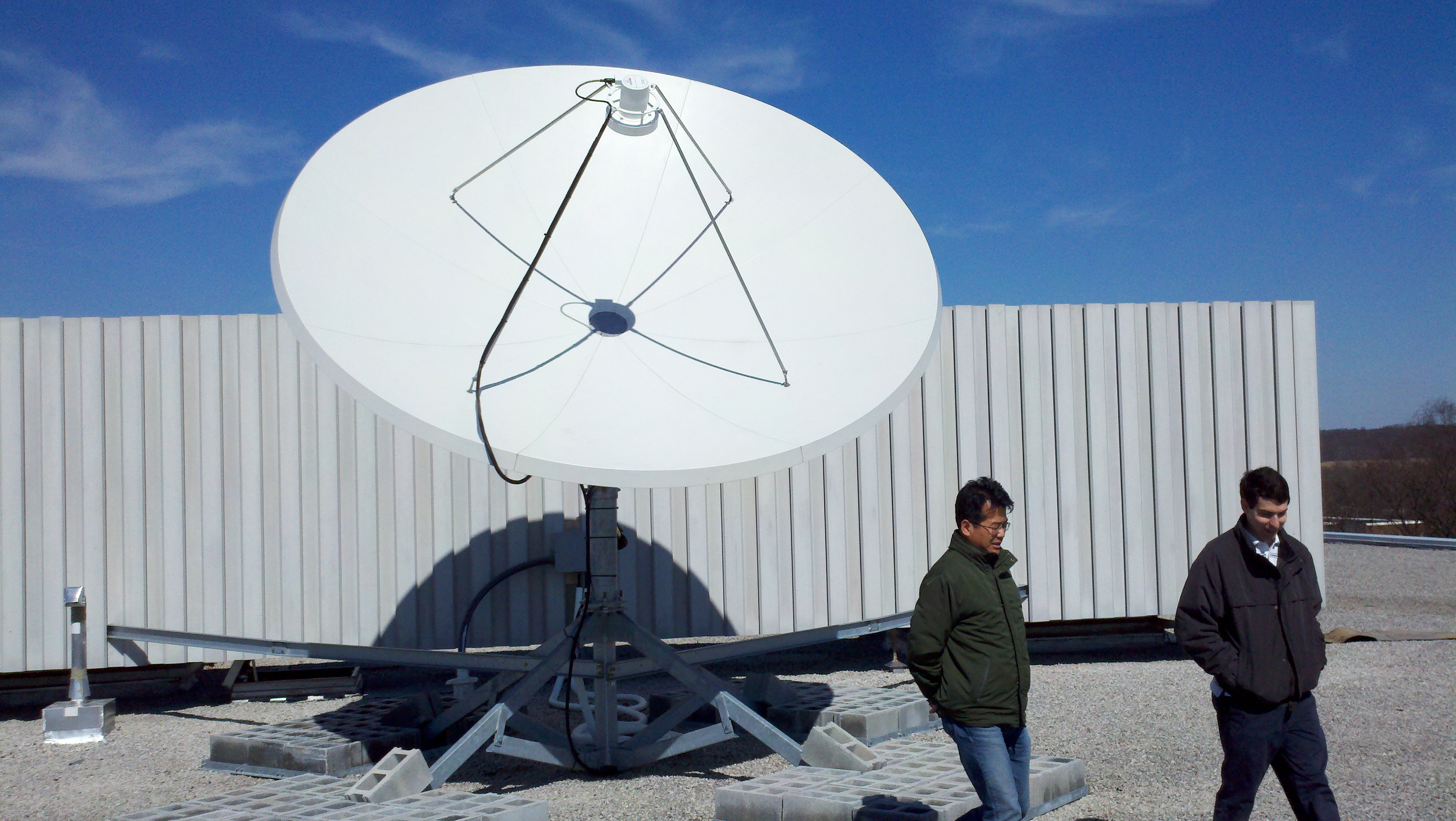 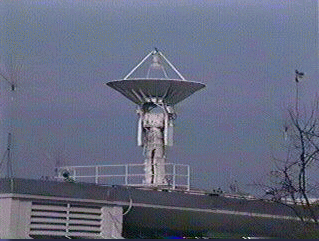 Industry Partner: SeaSpace
U. Delaware
Johns Hopkins
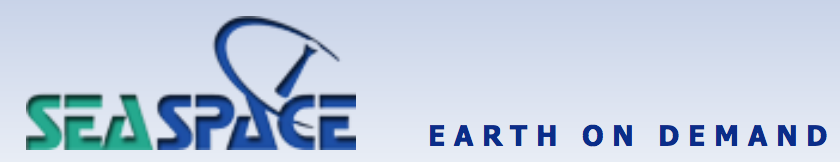 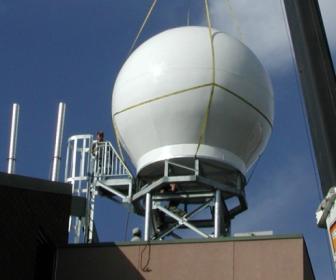 Dedicated Satellites Data Products 
for the Regional Ocean in High Resolution
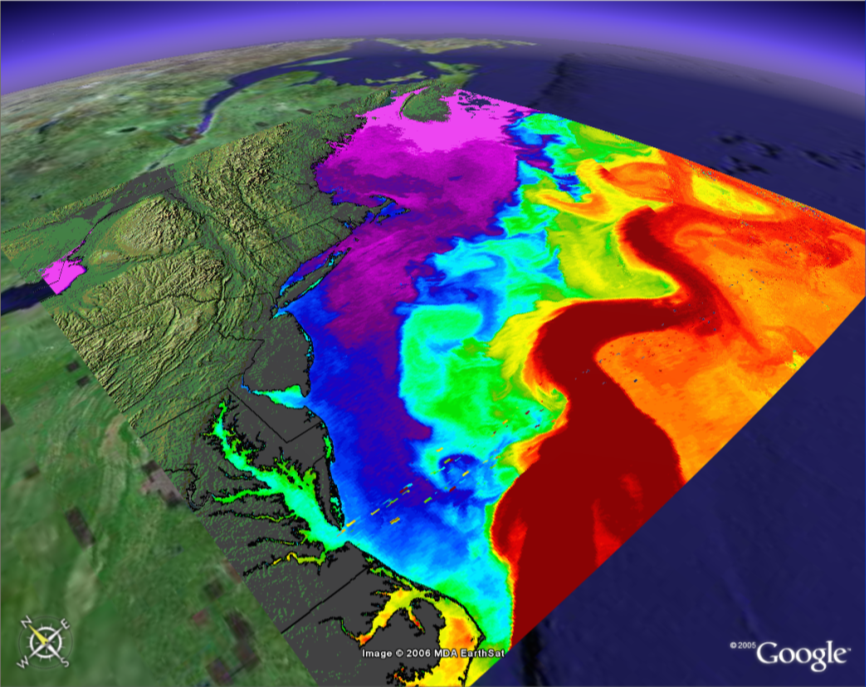 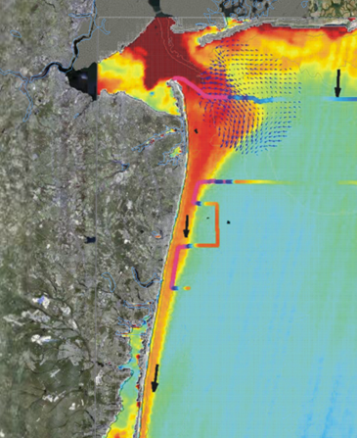 Sea Surface Temperature
Ocean Color
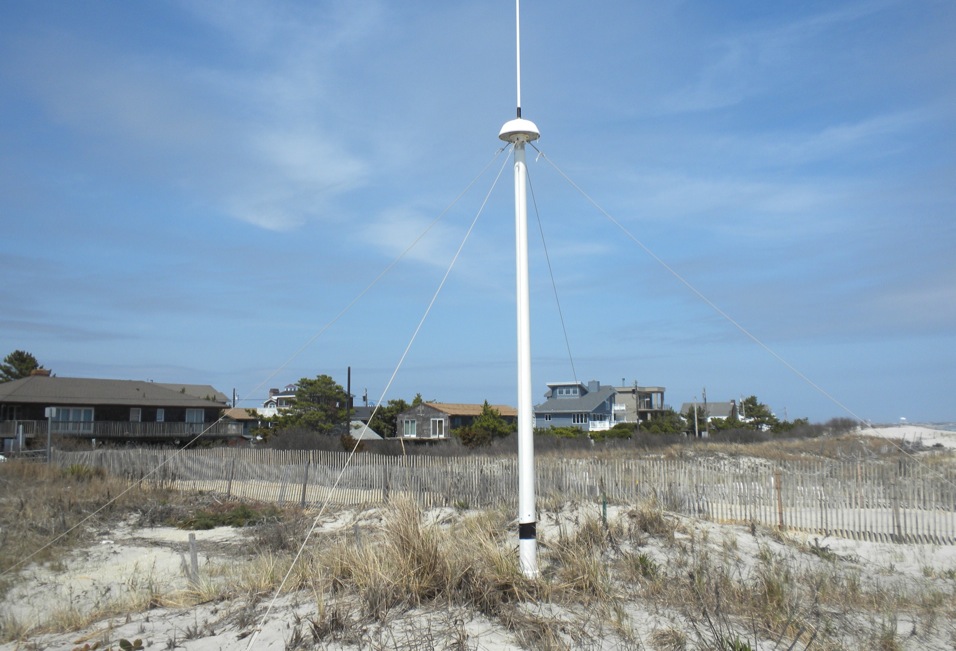 Industry Partner: 
CODAR Ocean Sensors
HF Radar Revolution:
13 MHz Compact Transmit & Receive Antenna
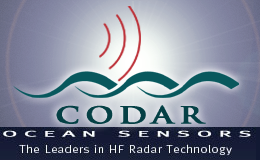 4 meters
Each HF Radar produces a map of the radial component of the current velocity
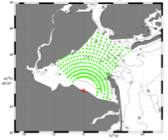 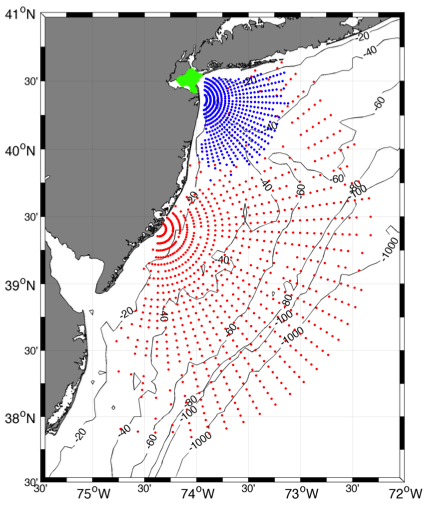 25 MHz
Radar l: 12 m   Ocean l: 6 m
Range: 30 km   Resolution: 1 km
13 MHz
Radar l: 23 m  Ocean l: 12 m
Range: 80 km   Resolution: 3 km
05 MHz
Radar l: 60m   Ocean l: 30 m
Range: 180 km   Resolution: 6 km
Mid-Atlantic Bight HF Radar Network
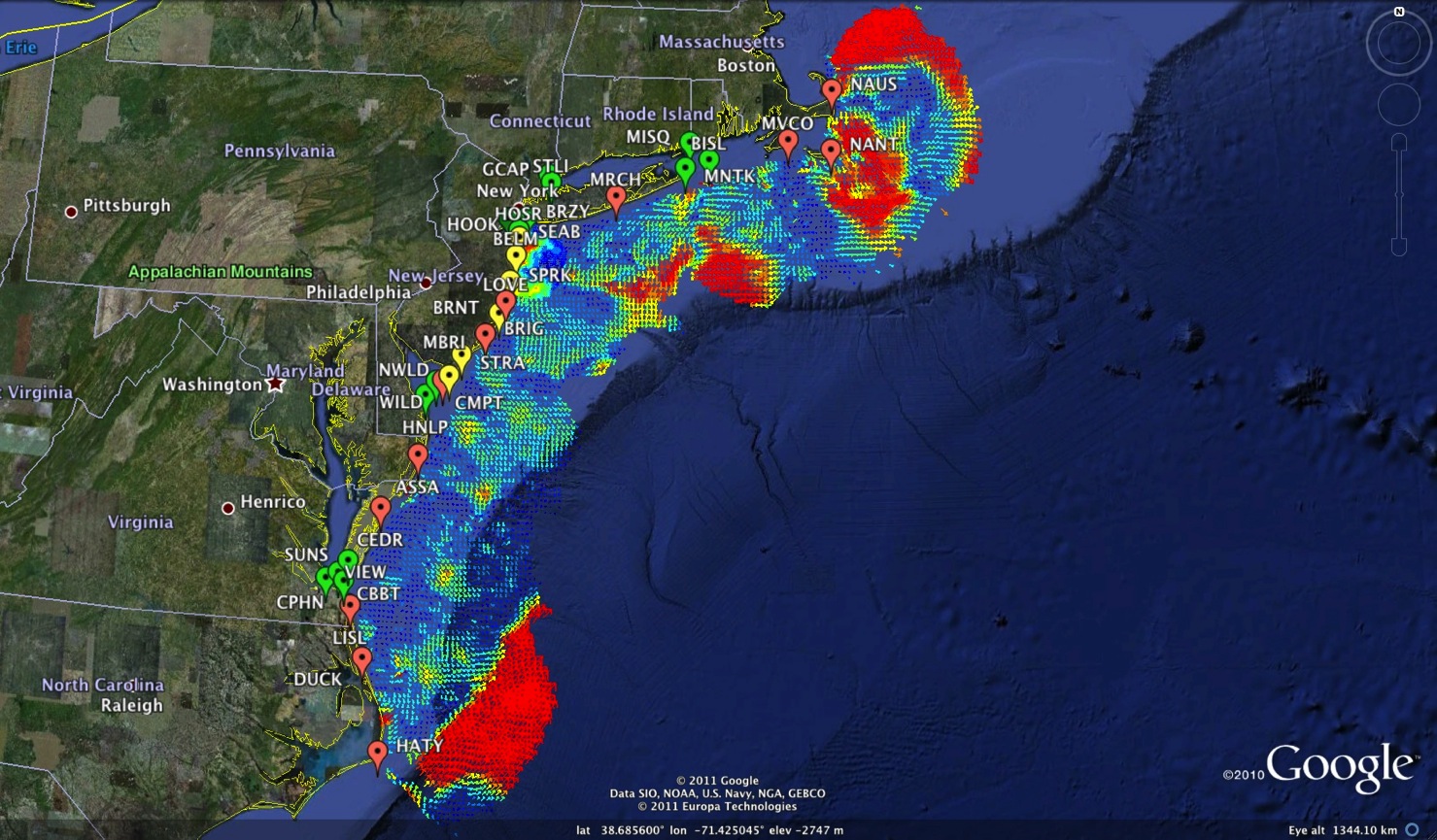 1000 km 
Cape to Cape
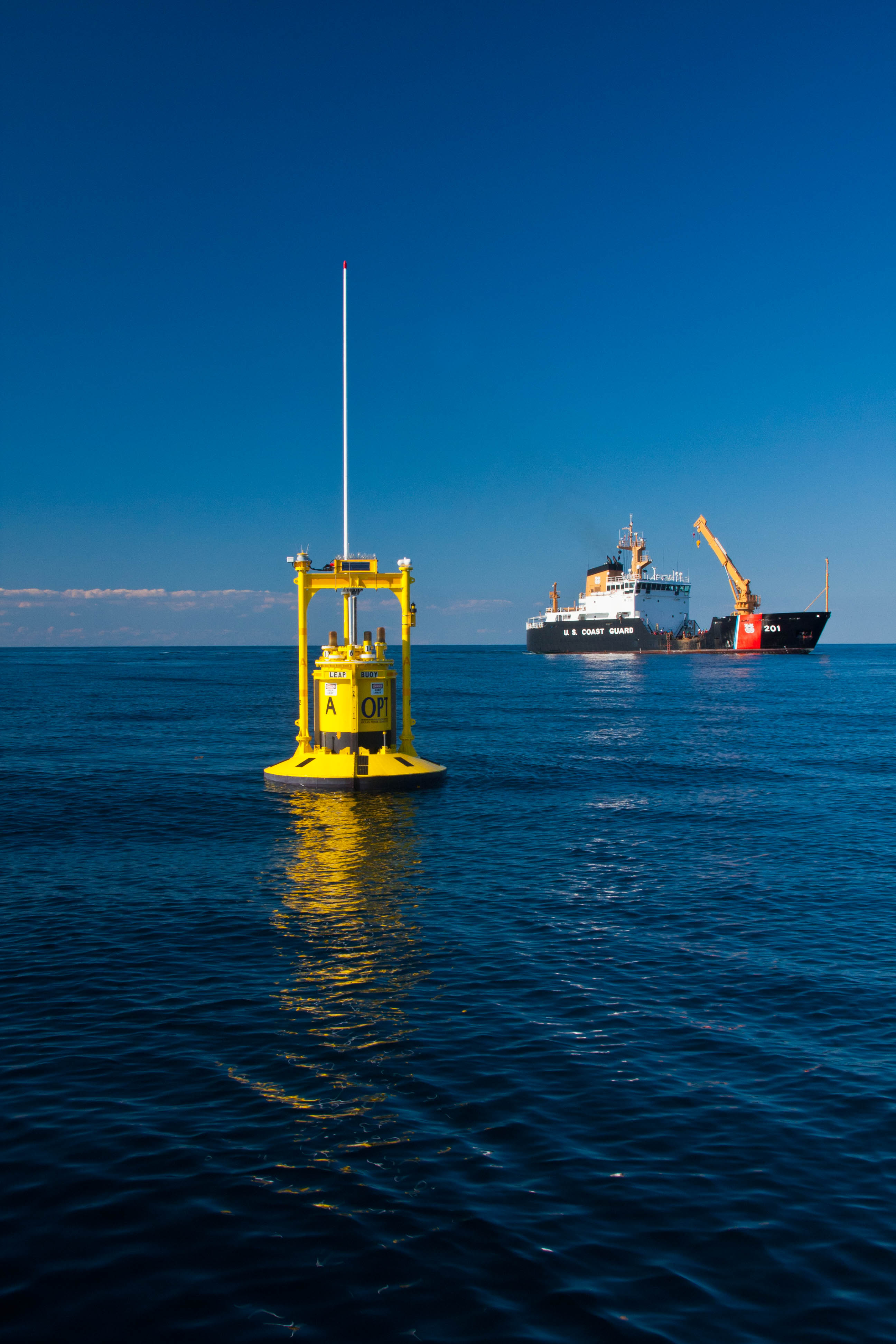 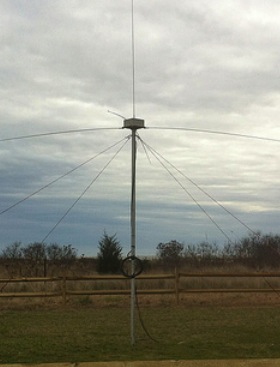 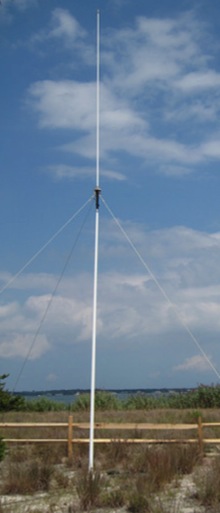 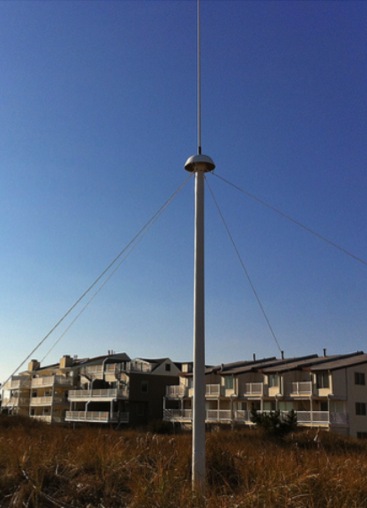 Mid-Atlantic HF Radar Network
18 Long-Range CODARs
  8 Medium-Range CODARs
20 Short-Range CODARs
46 Total

Triple Nested, Multi-static, Multi-use
Industry Partner: CODAR Ocean Sensors
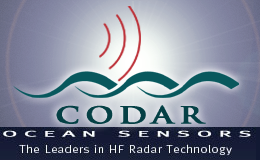 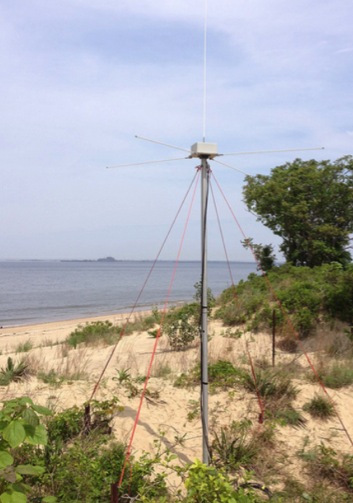 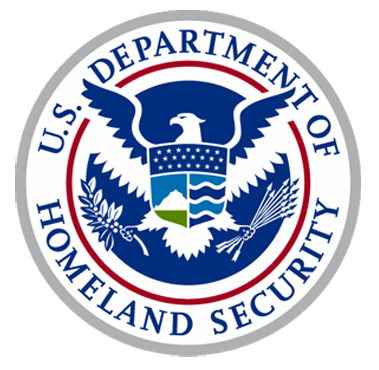 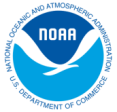 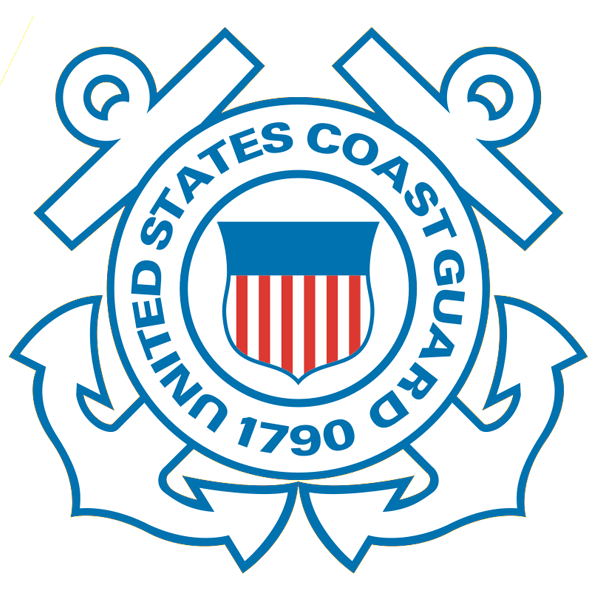 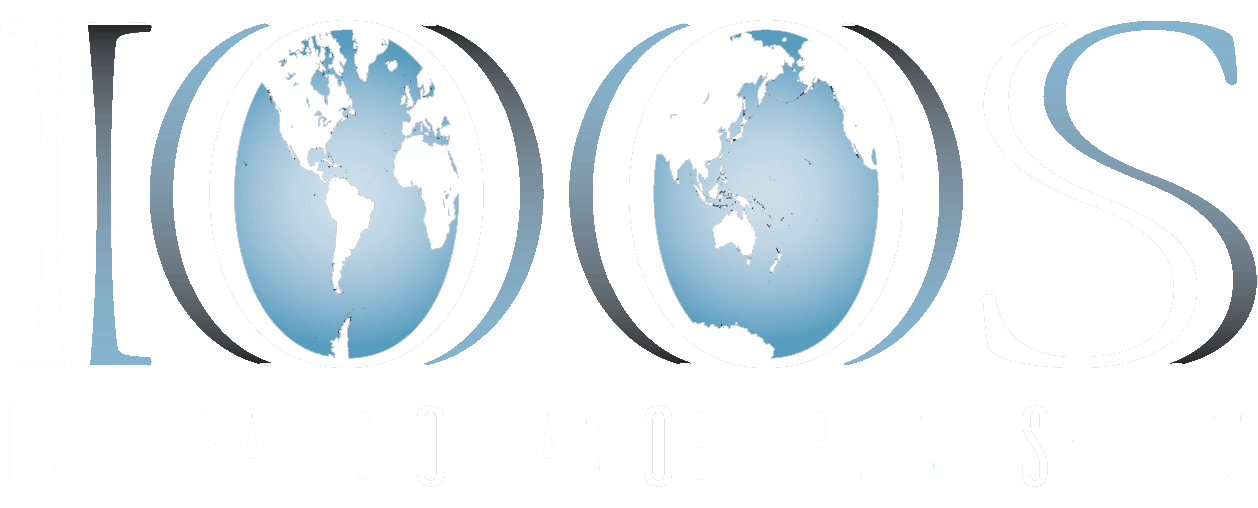 29
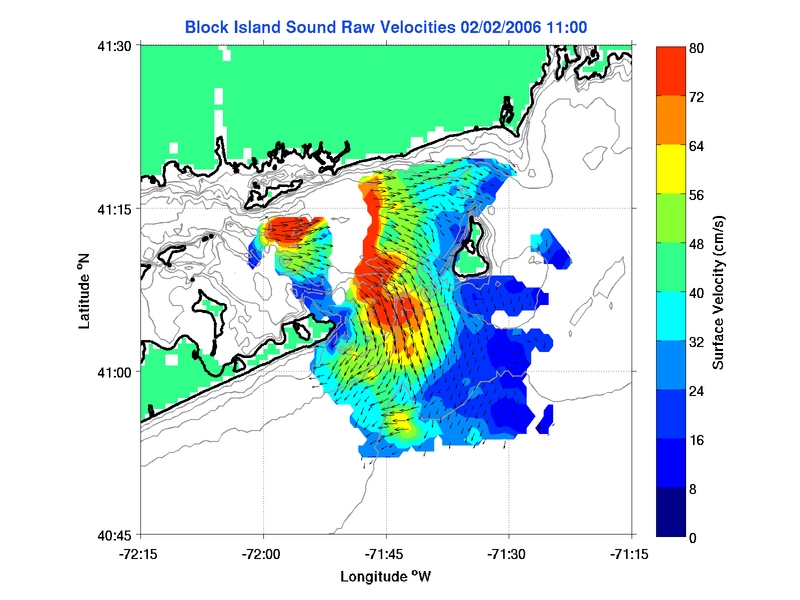 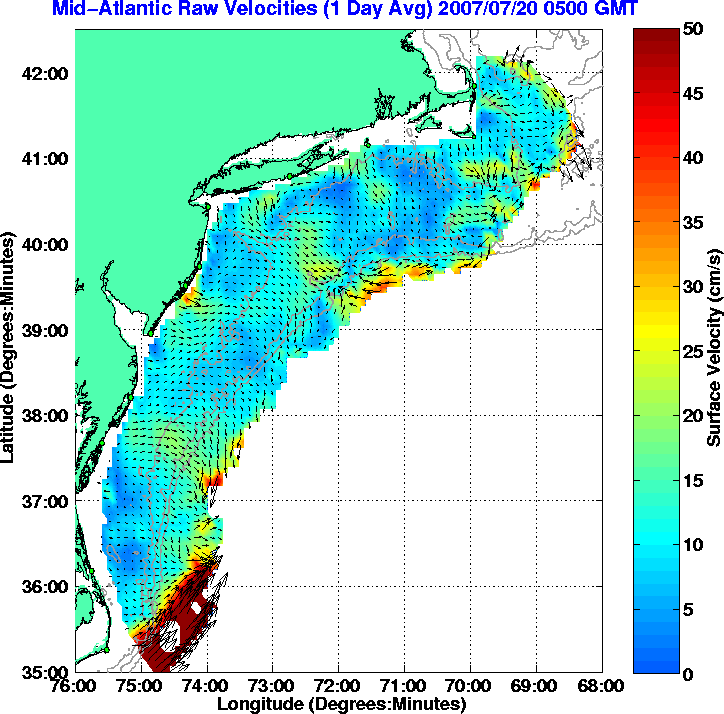 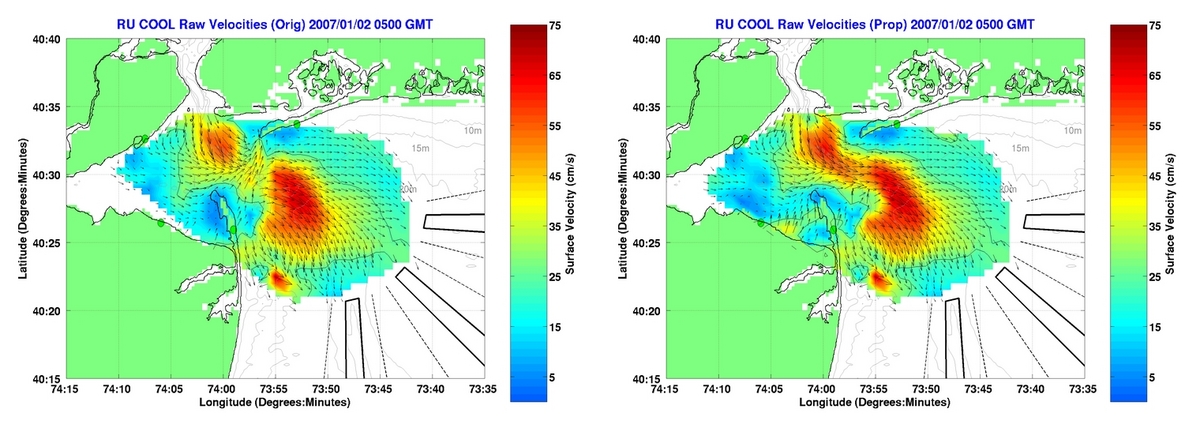 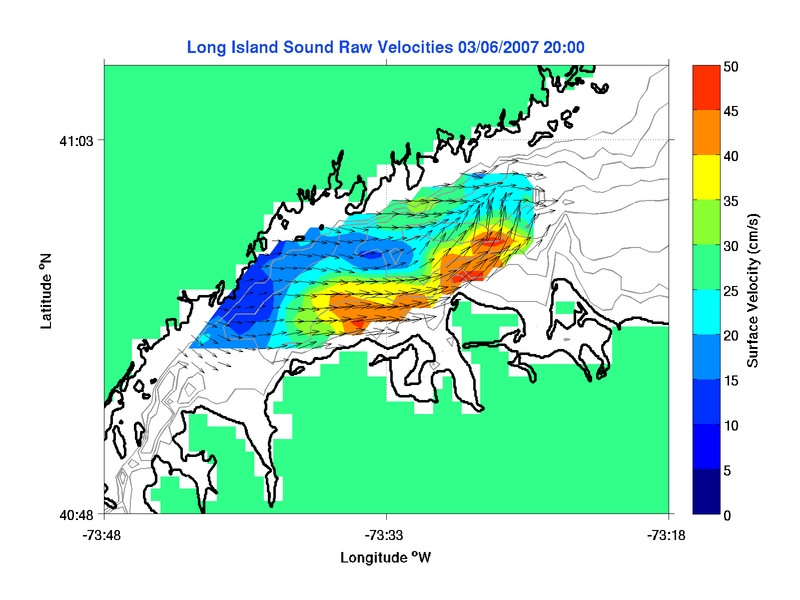 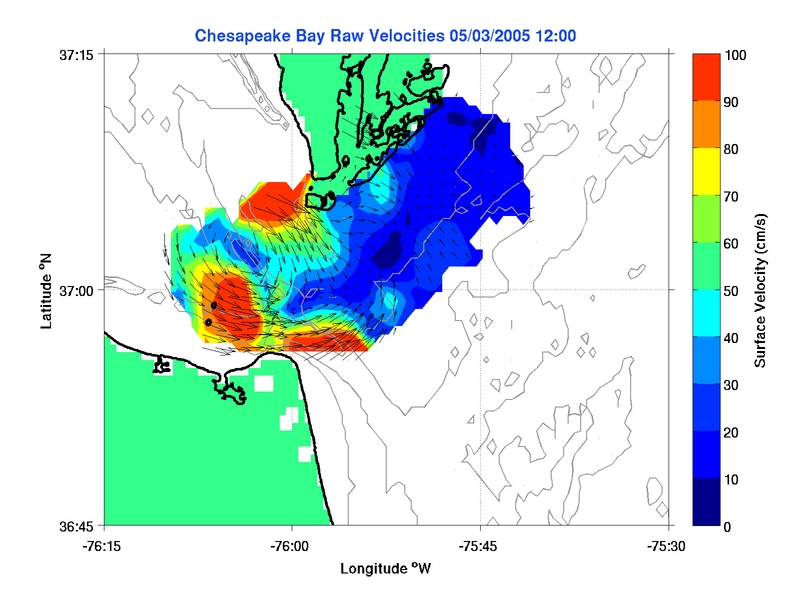 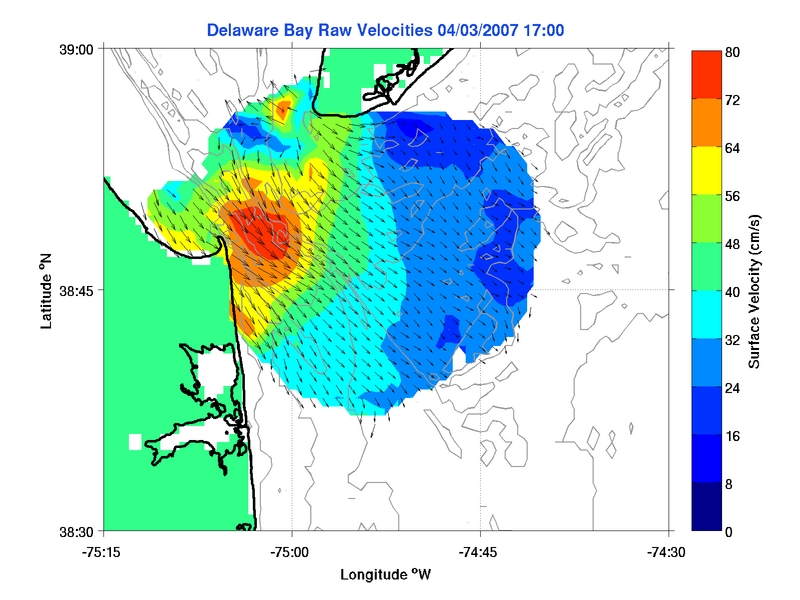 Robotics Revolution: Slocum Underwater Gliders
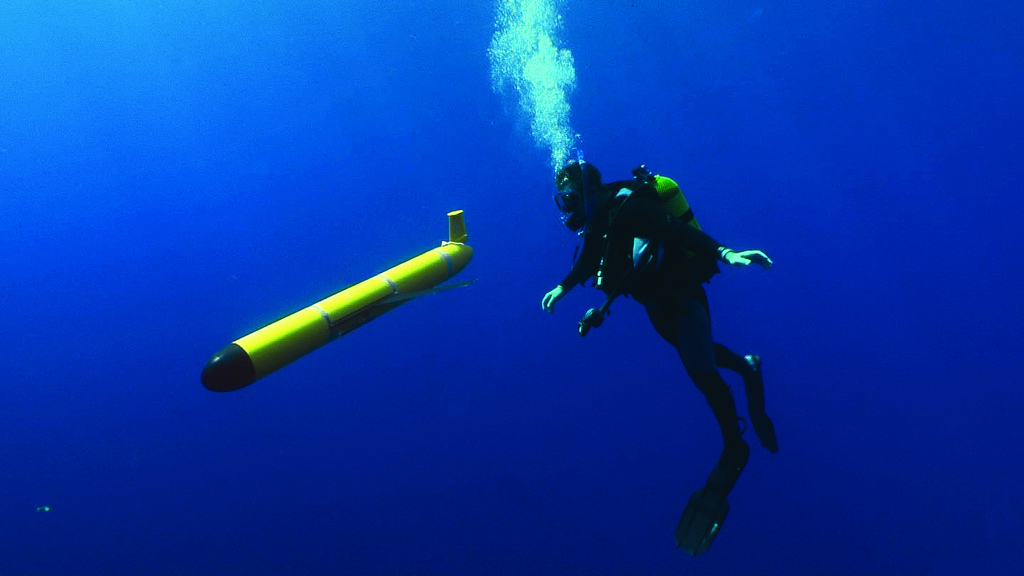 Industry Partner: Teledyne Webb Research
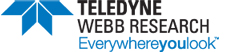 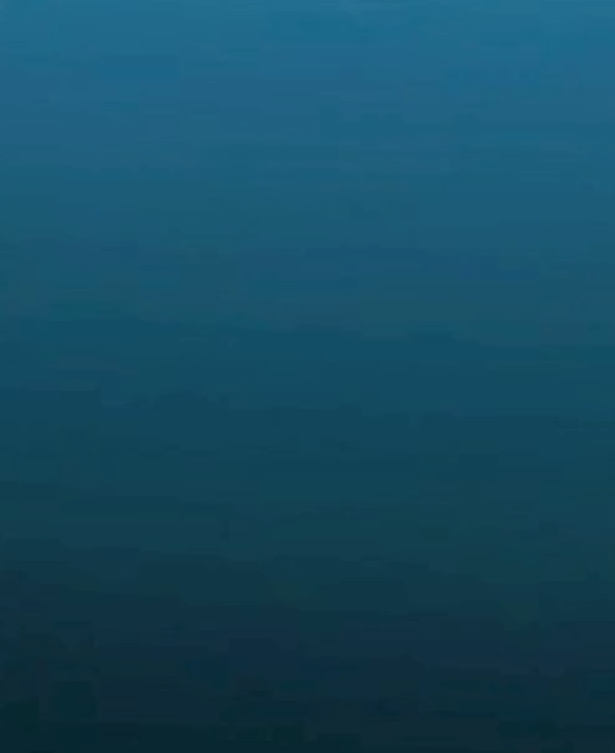 How an underwater Glider works…
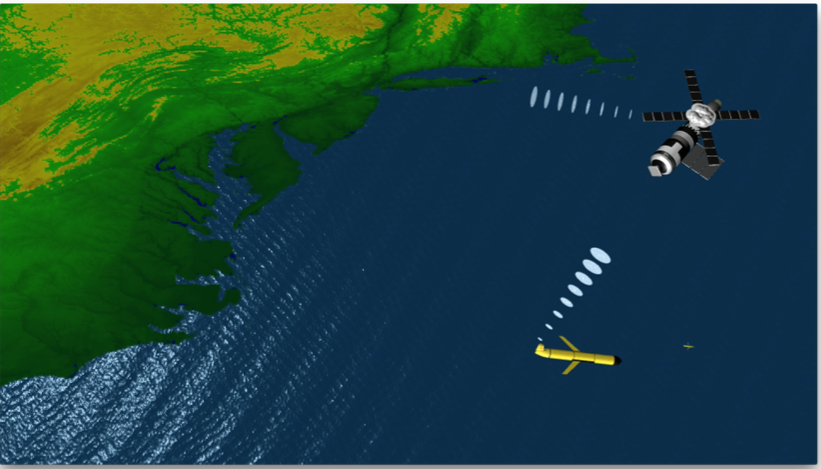 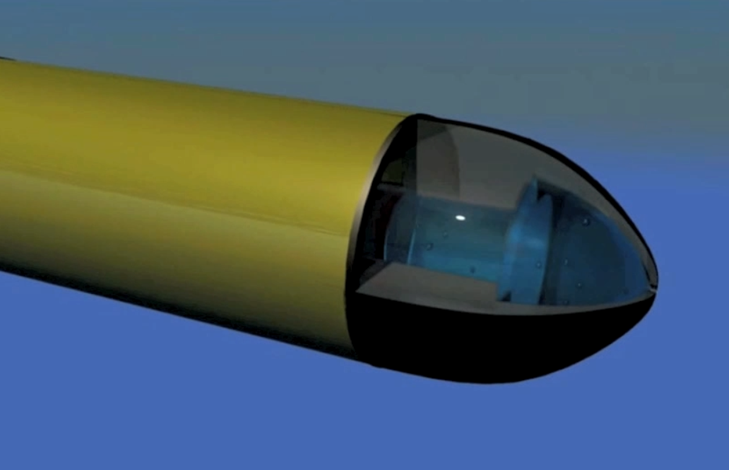 At surface,
pump/diaphragm
decreases volume, 
Glider descends
4. Glider surfaces,
acquires GPS,
communicates to 
shore via satellite
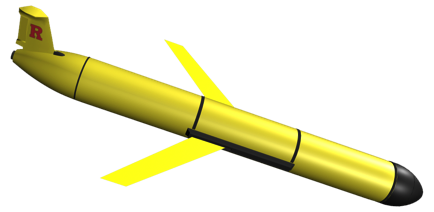 3. Glider flies a saw tooth pattern,
collecting environmental data
along it’s path
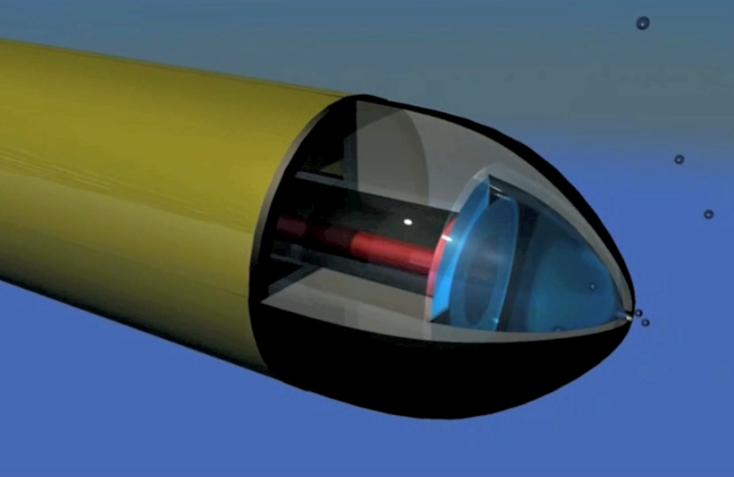 2. At depth 
pump/diaphragm
increases volume, 
Glider ascends
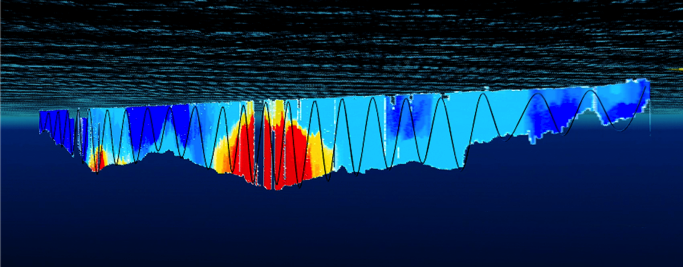 Gliders can carry a wide variety of sensors
Acoustic Modem
ADCP/DVL
Altimeter
Bathyphotometer (bioluminescence)
Beam Attenuation Meter
Echo Sounder
Optical Backscatter
Optical Attenuation
Oxygen
Conductivity, Temperature, Depth
Fish Tracking
Fluorometer
Hydrocarbon
Hydrophones
Nitrates
PAR sensor
Radiometer
Scattering Attenuation Meter
Spectrophotometer (red tide detection)
Turbulence
Wave Accelerometer
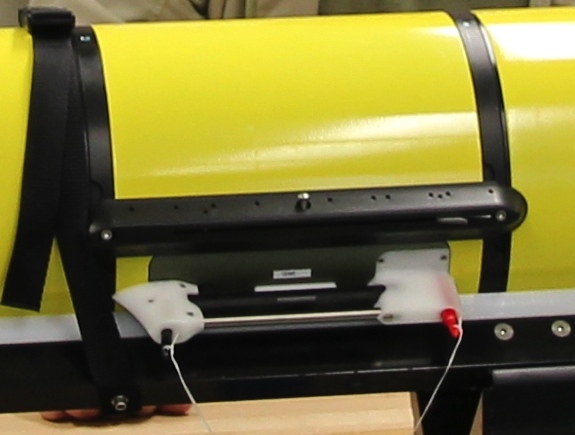 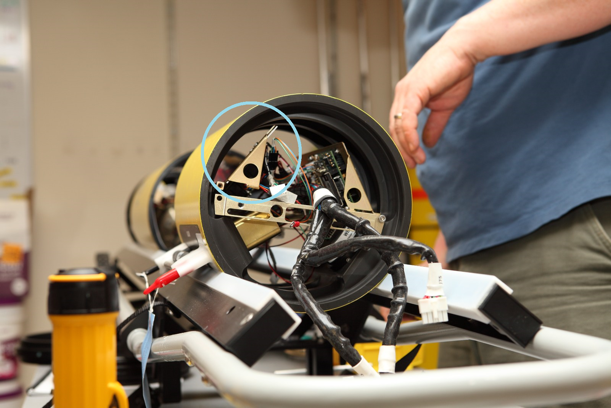 Internal Payload Bay
Internal
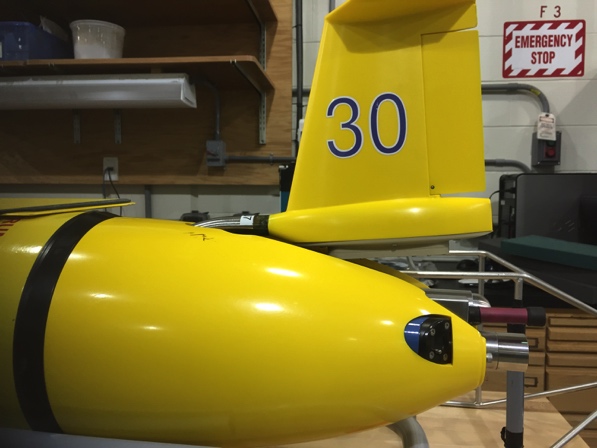 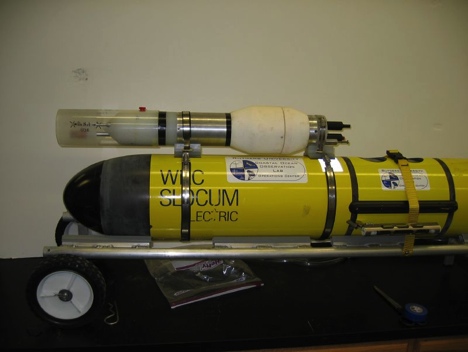 External Mounted
External Payload Area
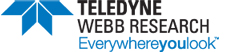 Sustained Subsurface Profile Observations 
 1 Operations Center, Gliders RU01-RU31
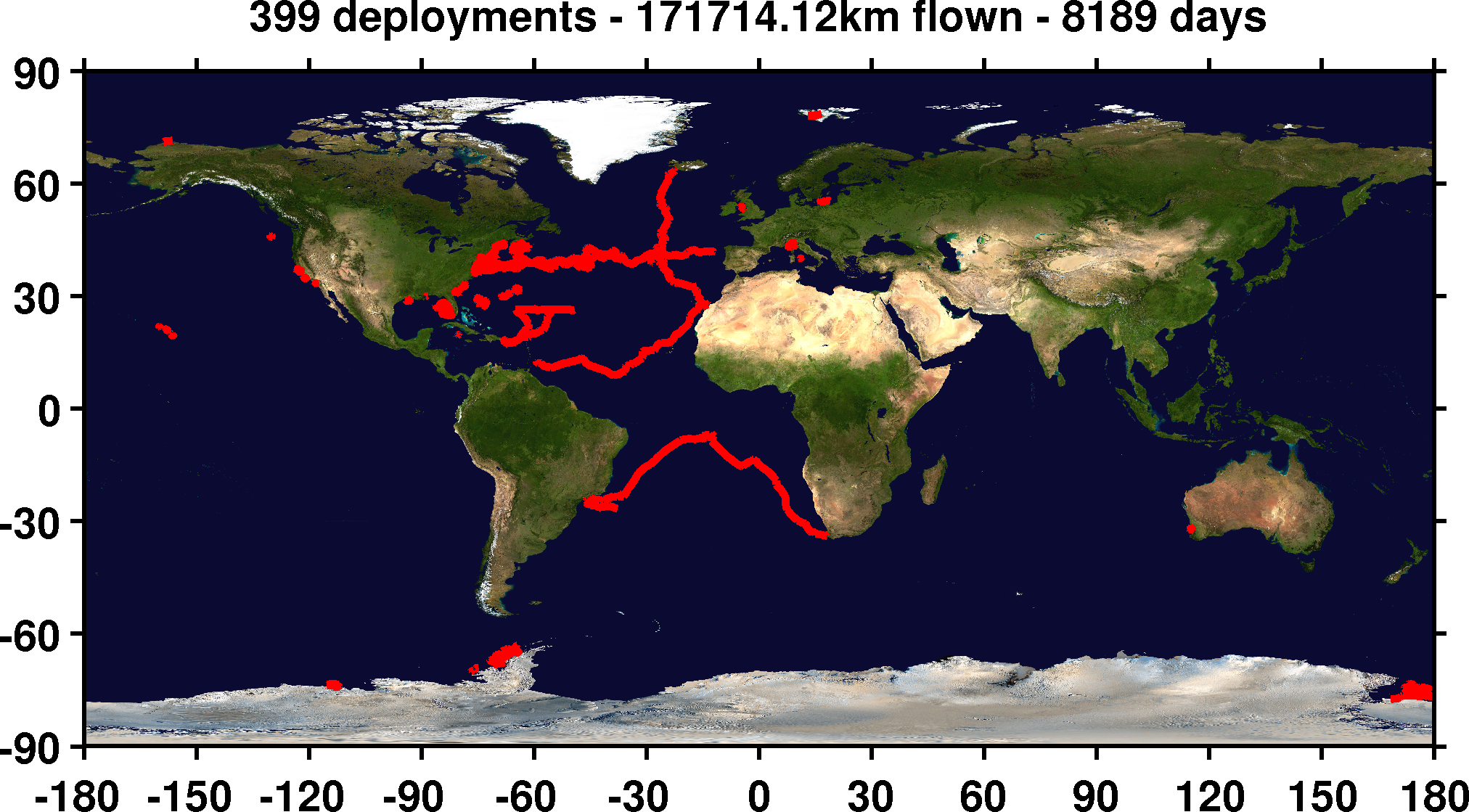 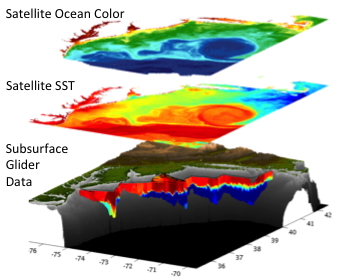 Regional Ocean Observing System
Fixed Platforms
Gliders
Satellites
HF radar
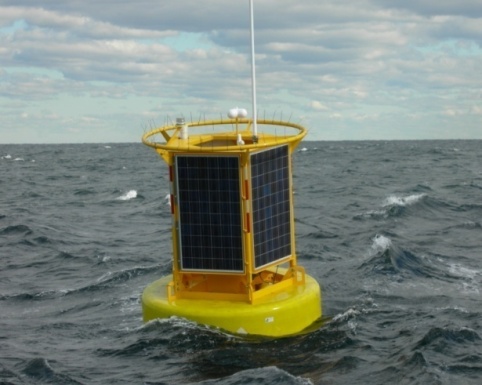 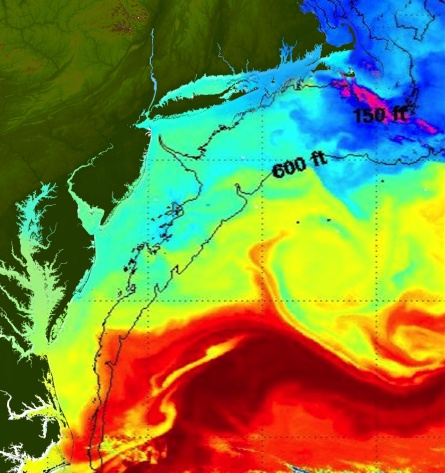 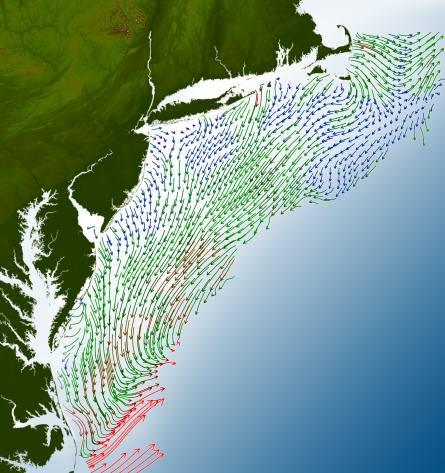 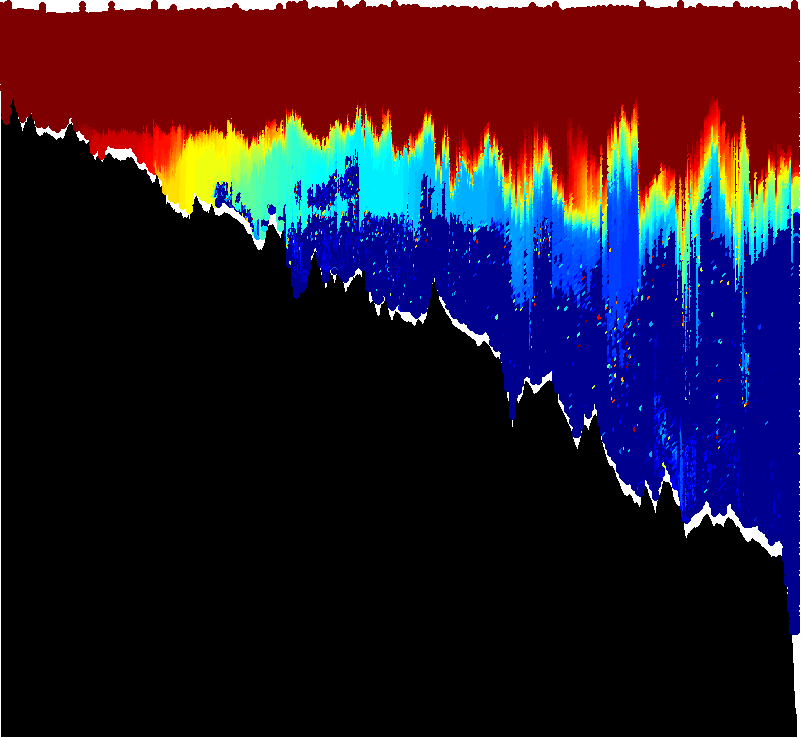 Ensemble of Assimilation Models
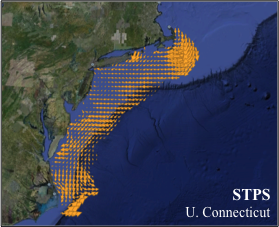 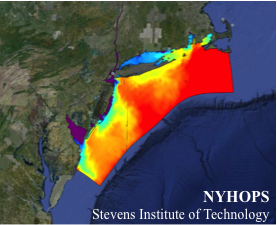 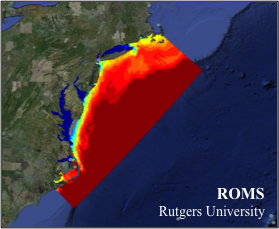 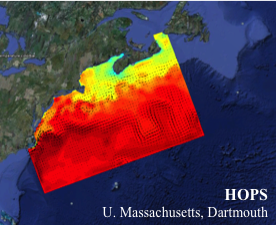 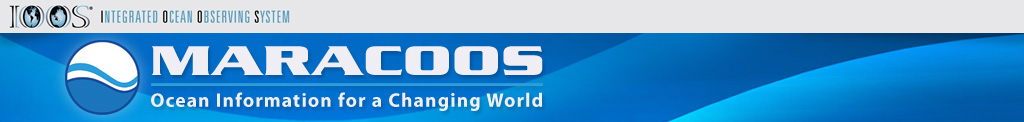 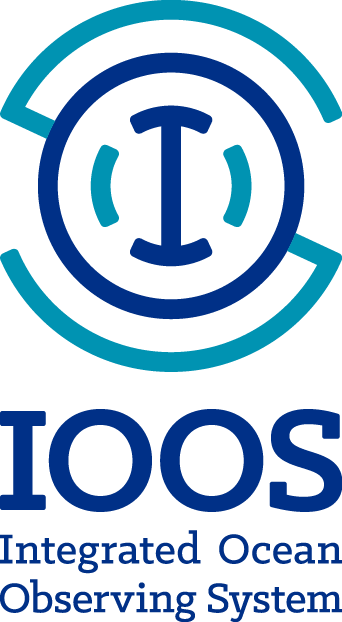 Regional Ocean Observing System:
Regional Ocean Observing System: Networked Ocean World
Buoys
Gliders
Satellites
HF radar
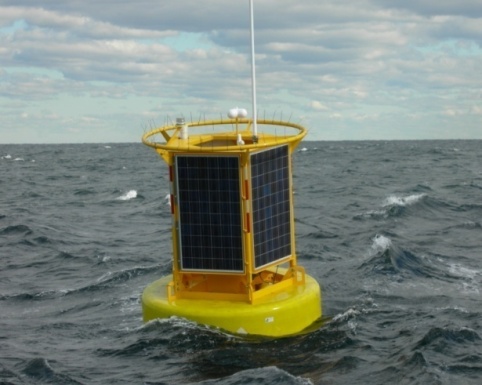 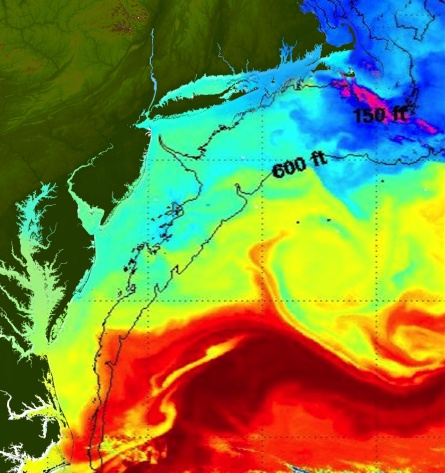 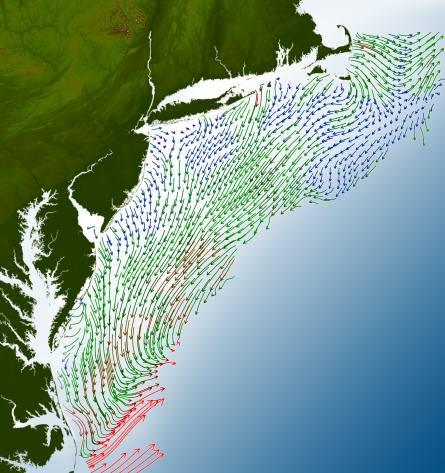 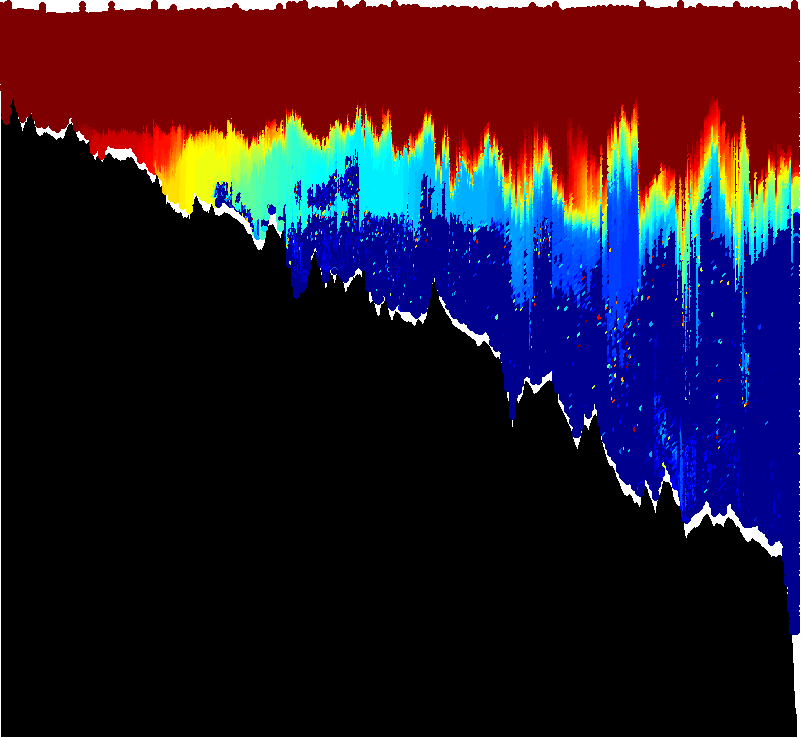 Marine Mammals
Fishing Vessels
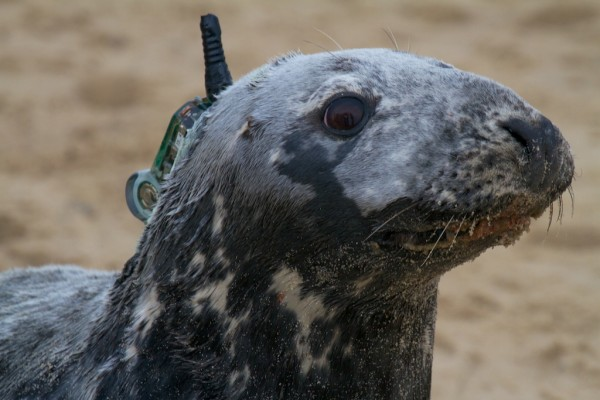 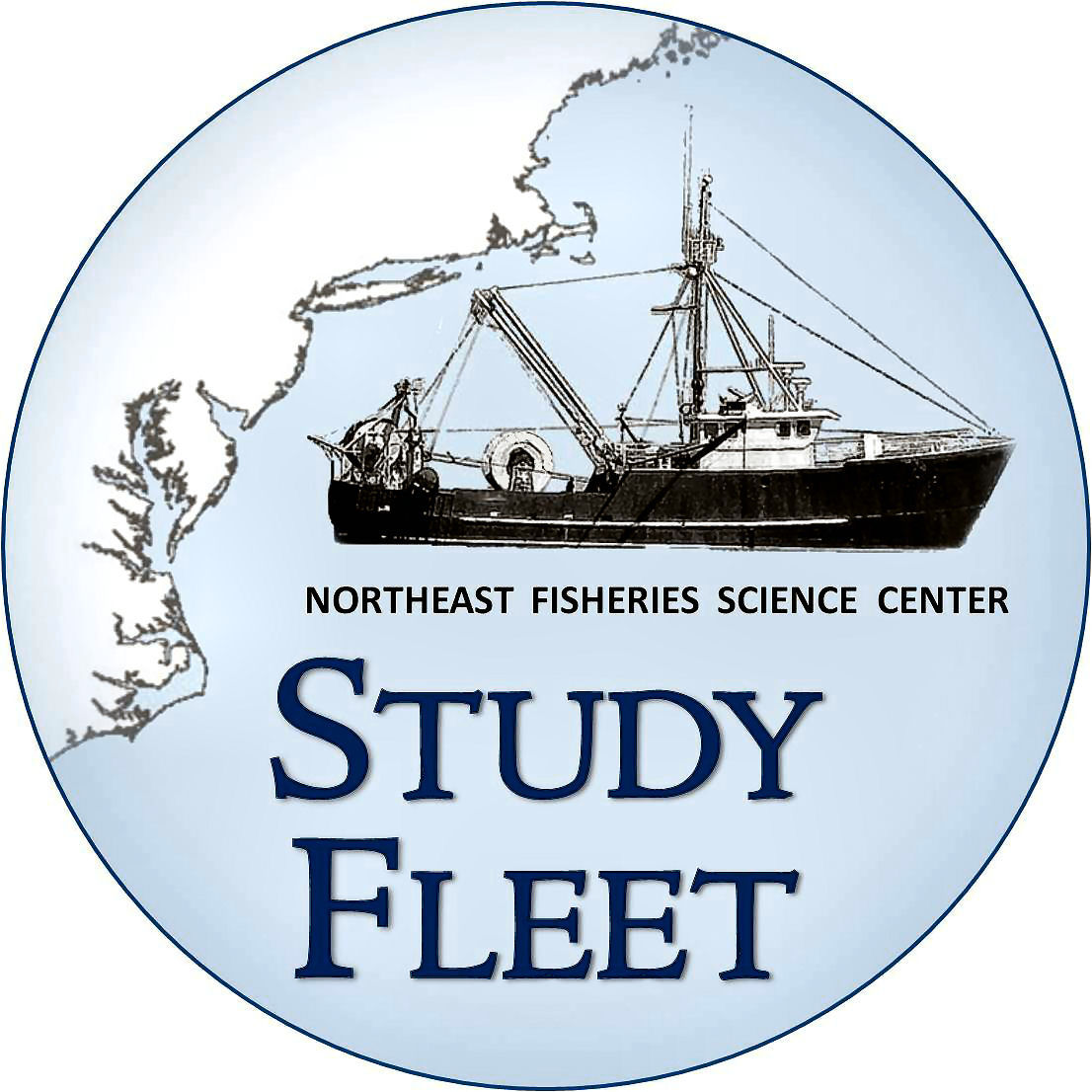 Ensemble of Assimilation Models
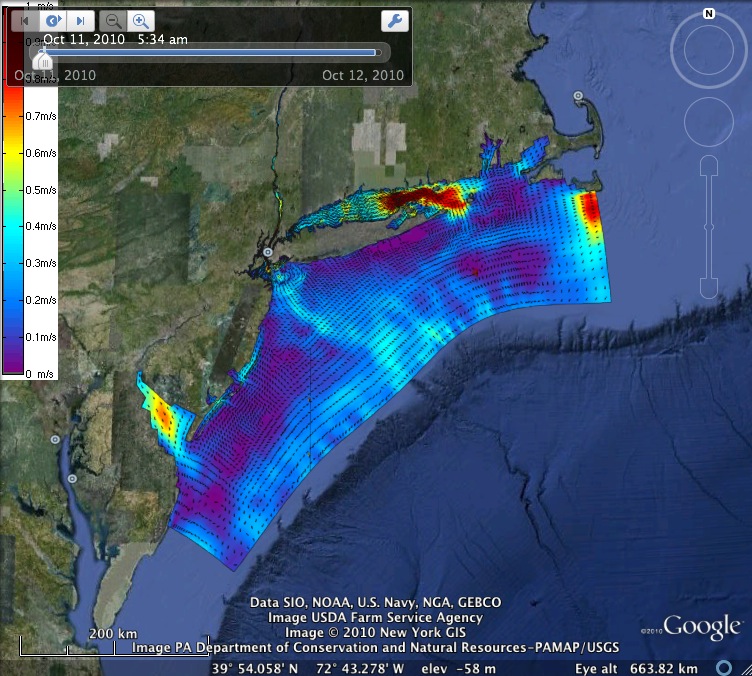 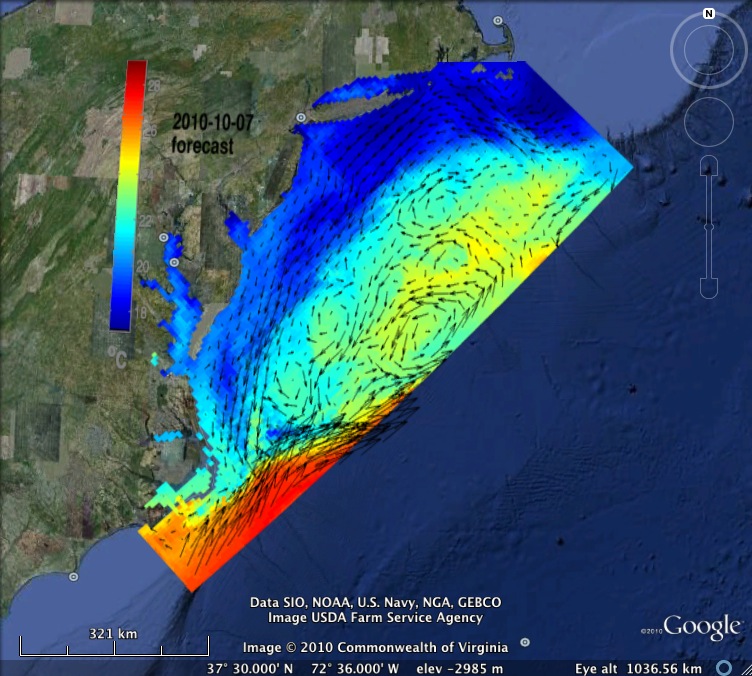 Fish
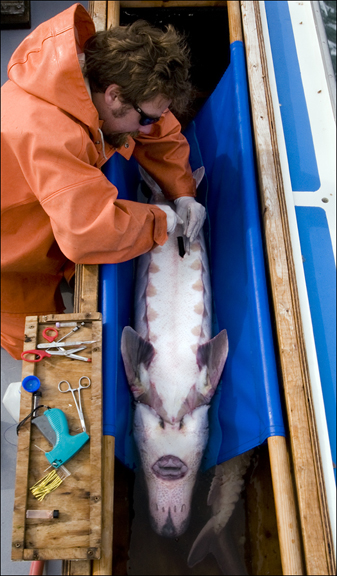 Scuba Divers
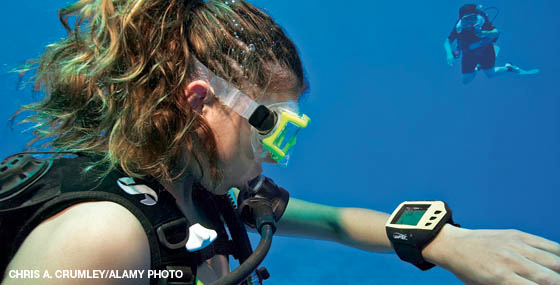 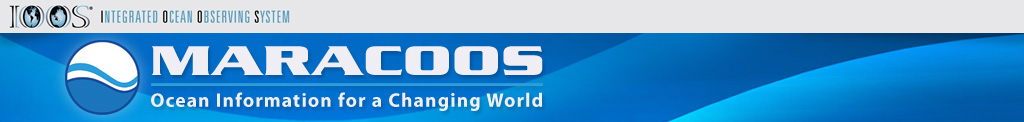 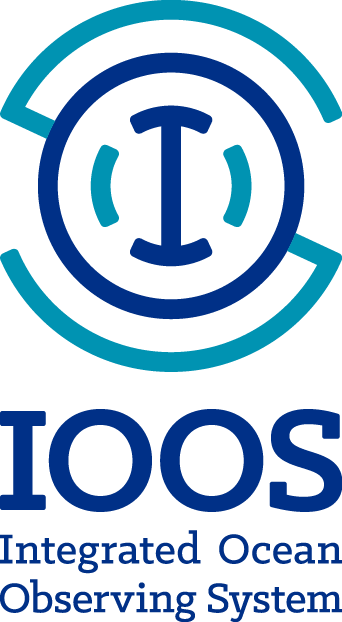 MATOS Slide from Peter
Rutgers - Center for Ocean Observing Leadership:
Observatory Operations Center
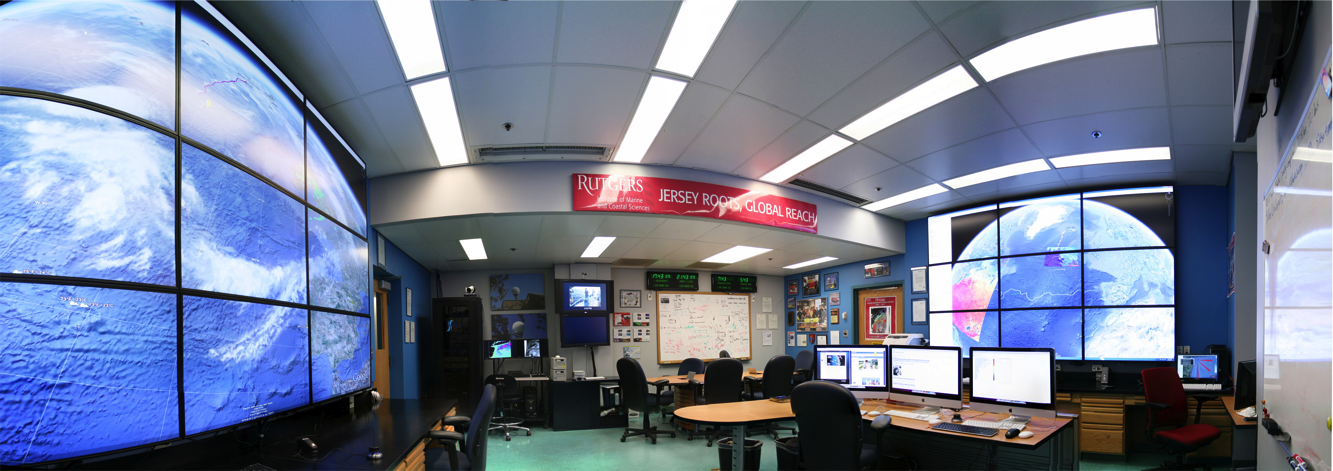 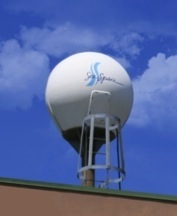 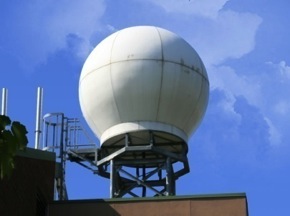 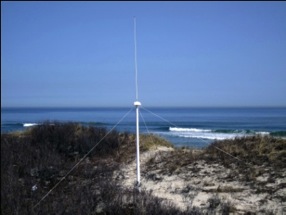 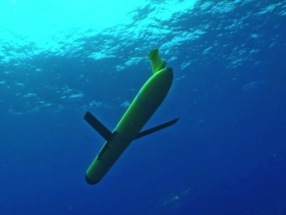 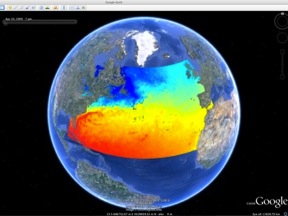 Satellite Data Acquisition Stations
CODAR Network
Glider Fleet
3-D Forecasts
Some applications of IOOS infrastructure & biophysical models 
capturing responses to dynamic ocean environment:
Population & Ecosystem assessment

Observation models 
(migration, availability & detectibility to surveys)
---------------------------
Process models  
(rates of birth, death, immigration, emigration &
Stock structure)
Tactical management tools

Dynamic spatial management (GRAs)
----------------------------------------
Bicatch reduction tools
Real & near real time ocean information crowdsourcing
     What’s the reality of the ocean now, not 3 years ago
‘proactive not reactive’
Ongoing collaborative field research with fishing industry  
Hypothesis & model development
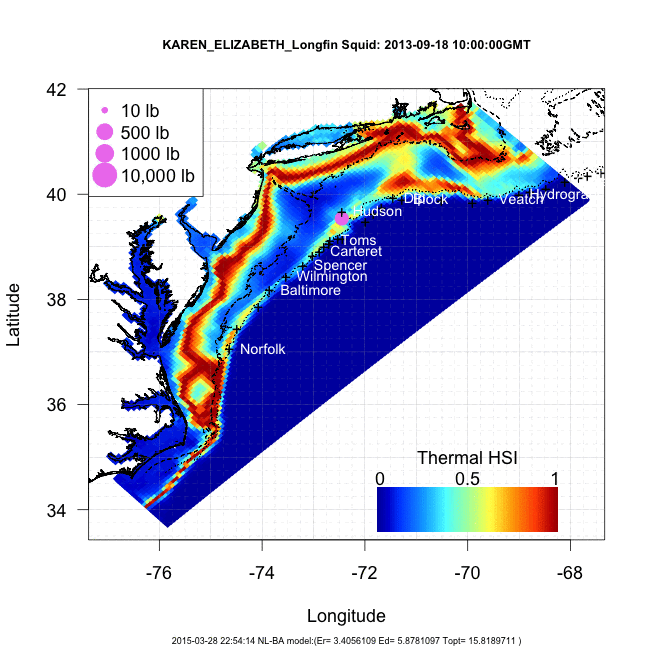 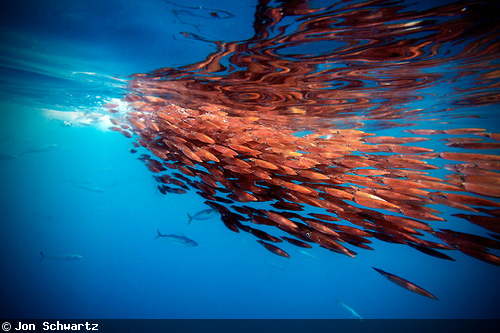 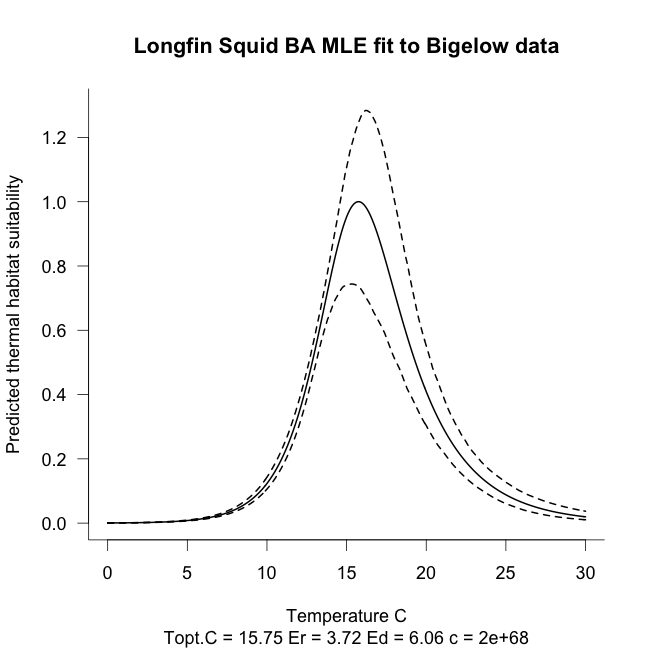 Niche 
model
Field development &
evaluation with industry
partners
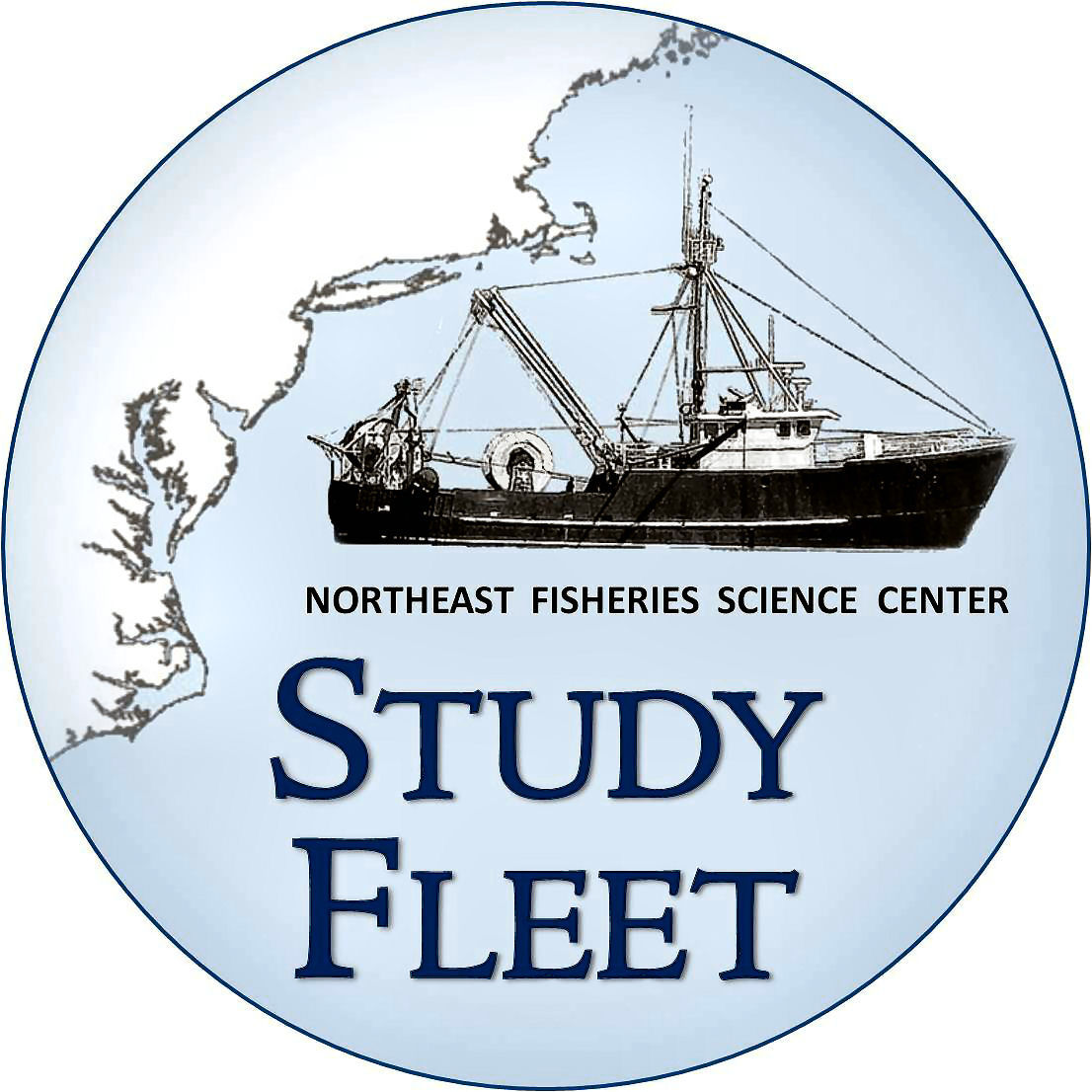 [Speaker Notes: long term truly collaborative hypotheisis and model development
3 day ahead forecasting 

Ecosystem scale program of collaborative experimental field biology with industry
 
Assimilative operational ROMS model with a combination of study fleet and FI data to develop NICHE models

Ecosystem scale field research approach]
Ongoing collaborative field research with fishing industry  
Hypothesis & model development
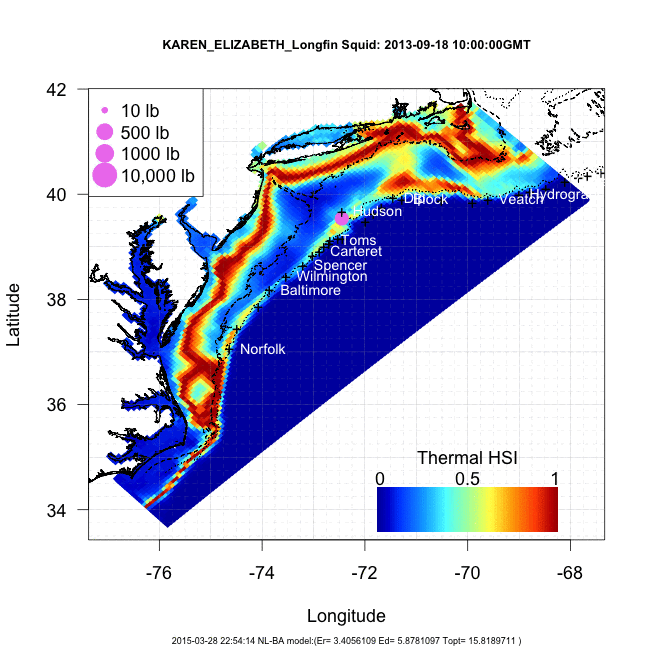 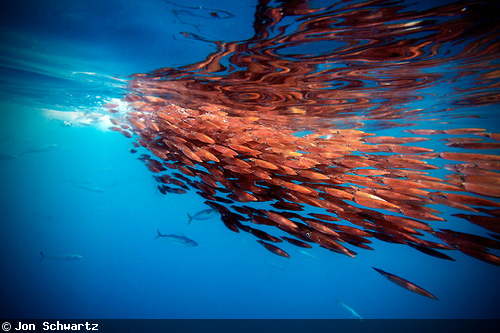 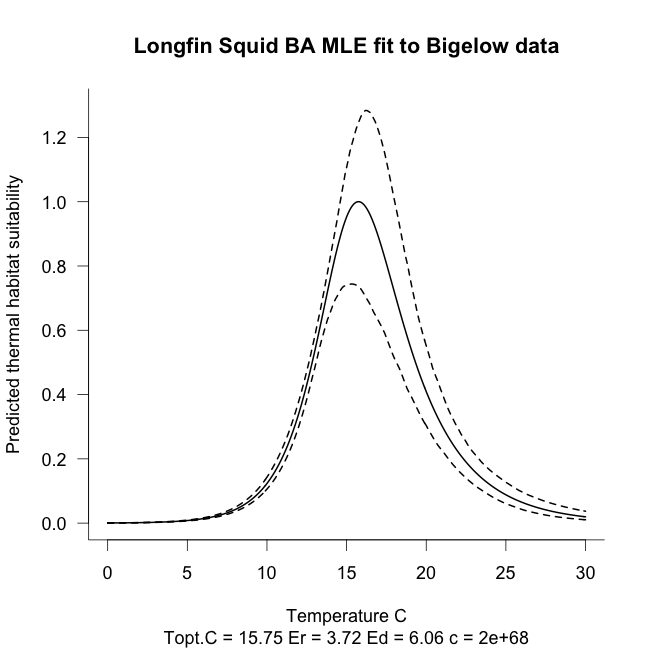 Niche 
model
Applications:
Better understand real time dynamics of fishery & ecosystem that are not stationary
Co-develop stock assessment tools. Example: habitat based estimates of    population availability to stock assessment surveys
Co-develop tools minimizing collateral ecosystem damage while maximizing efficiency of fishing operations
Remove systematic bias in ROMS 
Bottom temperature hindcast for stock assessments
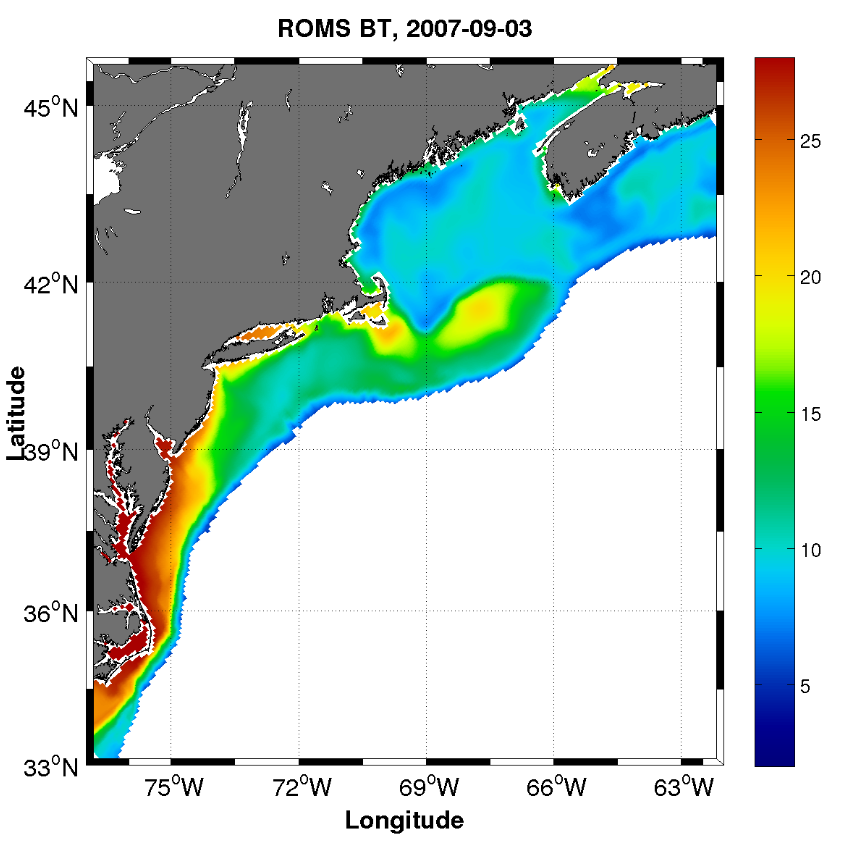 Daily ROMS model bottom temperature hindcast
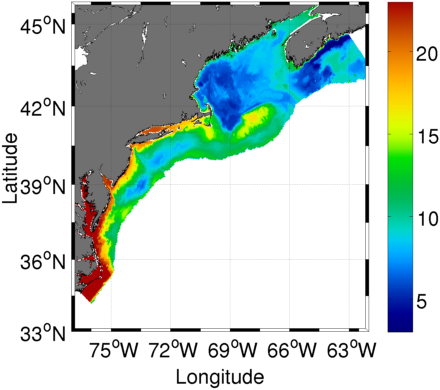 Fishery dependent (SF) & independent bottom temperatures
Month by year temperature bottom temperature climatologies
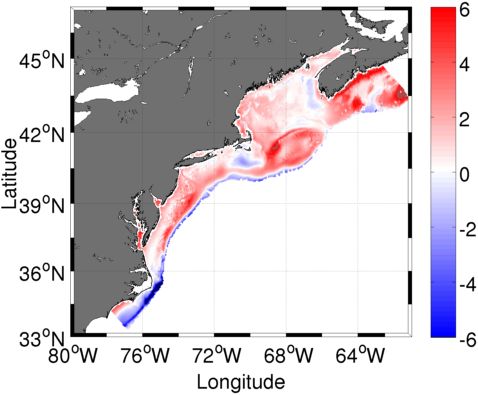 Bottom temperature difference = 
Monthly mean (MM) model BT– MM BT Climatology
“Debiased” hindcast of daily temperatures
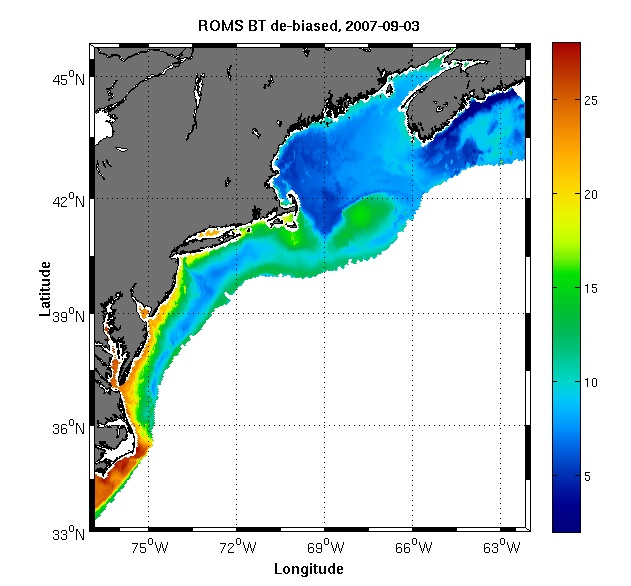 Lead:
Andre Schmidt
SMAST & PostDoc
To NEFSC COOP
Research

With guidance from:
N. Georgas (Stevens)
J. Kohut (Rutgers)
& Others
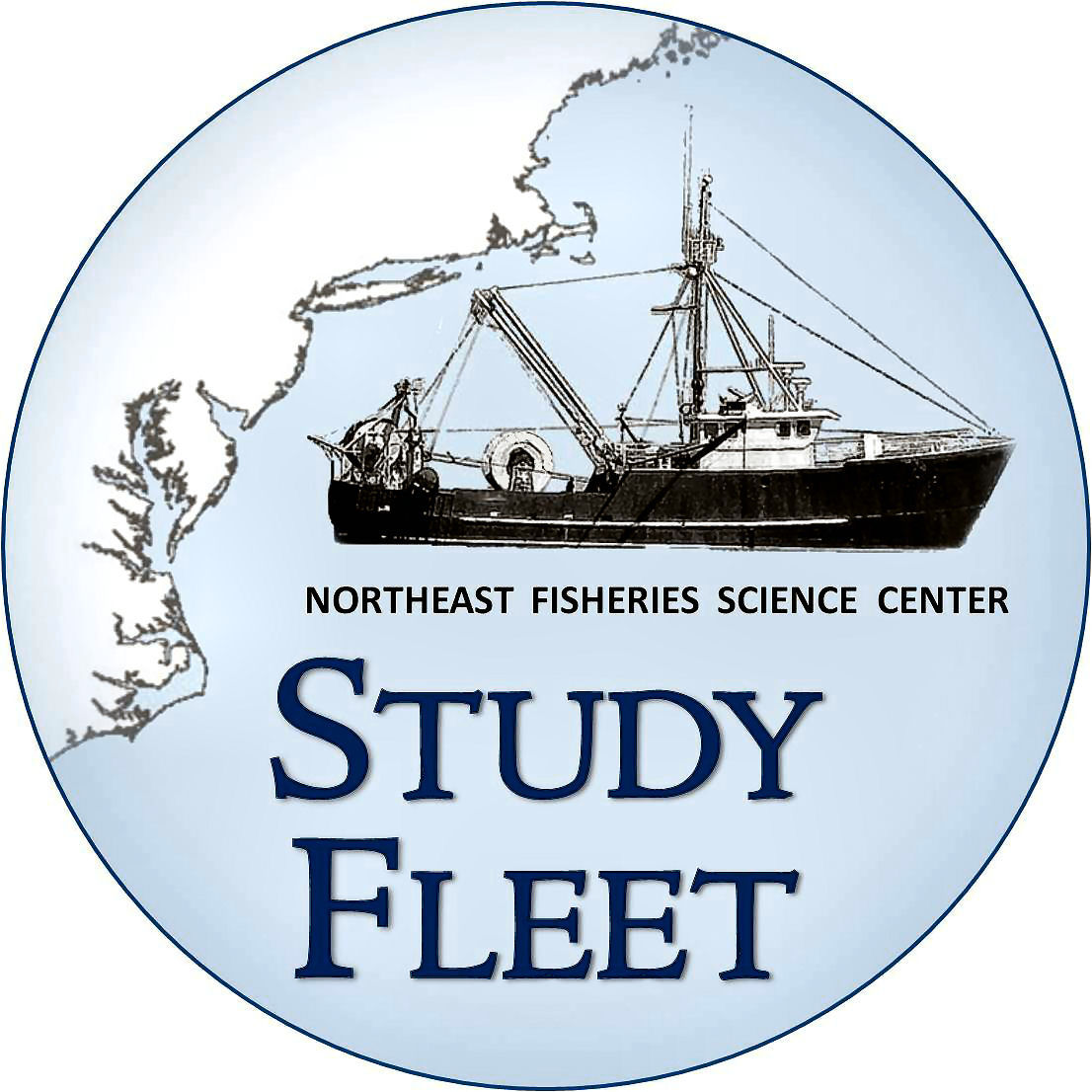 [Speaker Notes: Hindcast bottom temperature ROMS
Interpolate daily Bottom temperatures onto Climatology
Calculate means then difference climatology
Apply differences to model based daily estimates to make debiased estimates]
Thermal habitat model = niche model +  bottom temperature hindcast
Availability of stock to assessment surveys ≈ 
f (proportion of available thermal habitat suitability surveyed)
Habitat Suitability Index
HSI
Good habitat













Poor habitat
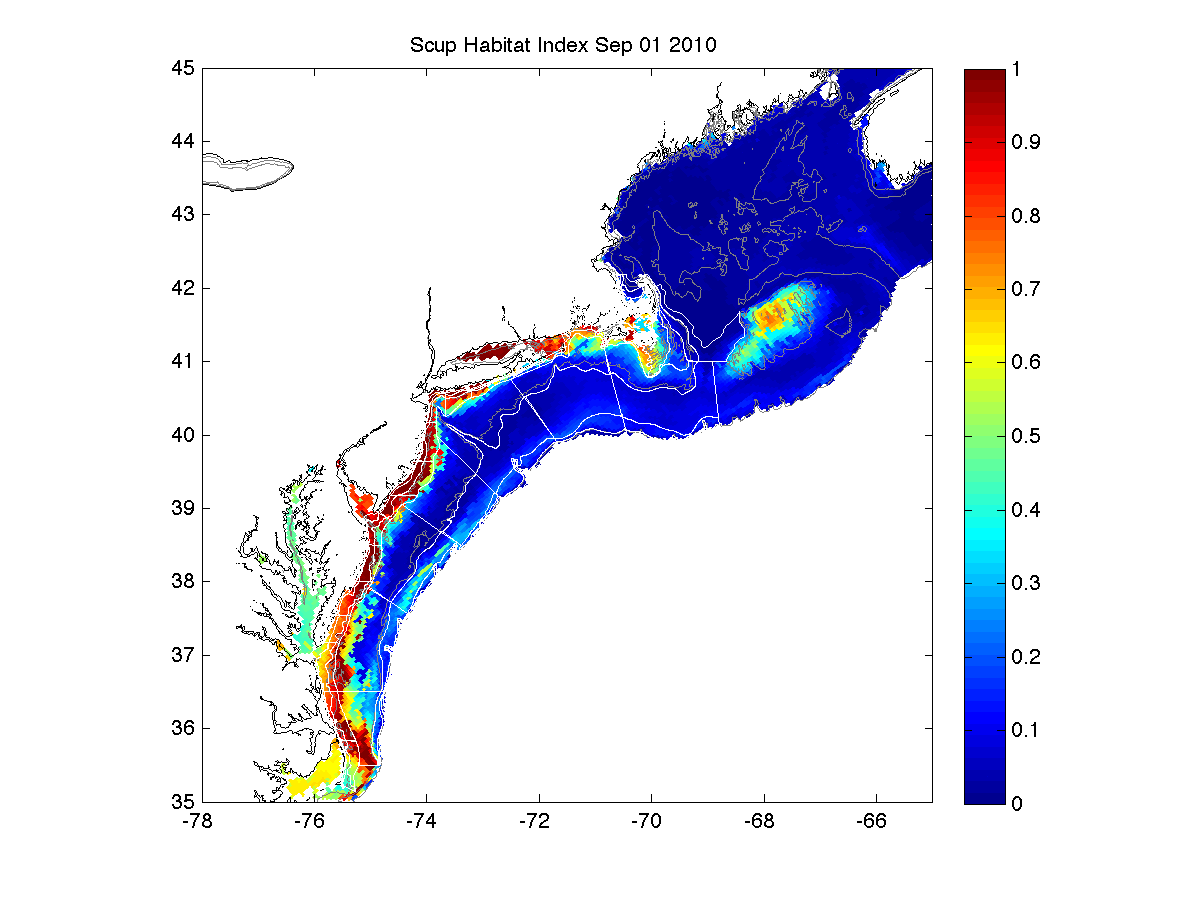 Assessments for
2014: Butterfish
2015: Scup
2015: Bluefish
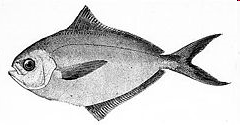 Open Source ecosystem based solutions to specific fishery related problems 
Fostering collaborative industry-government-academic partnerships
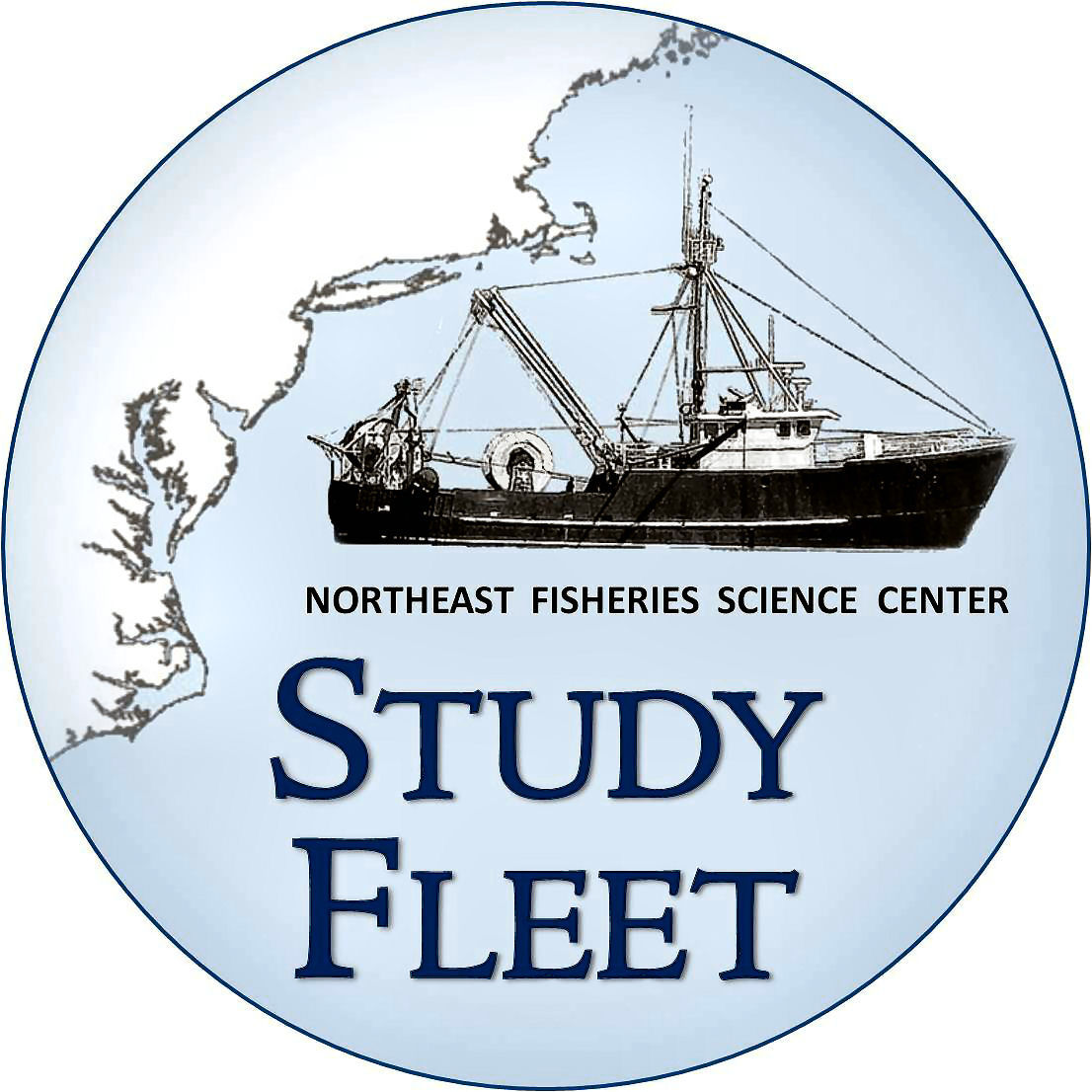 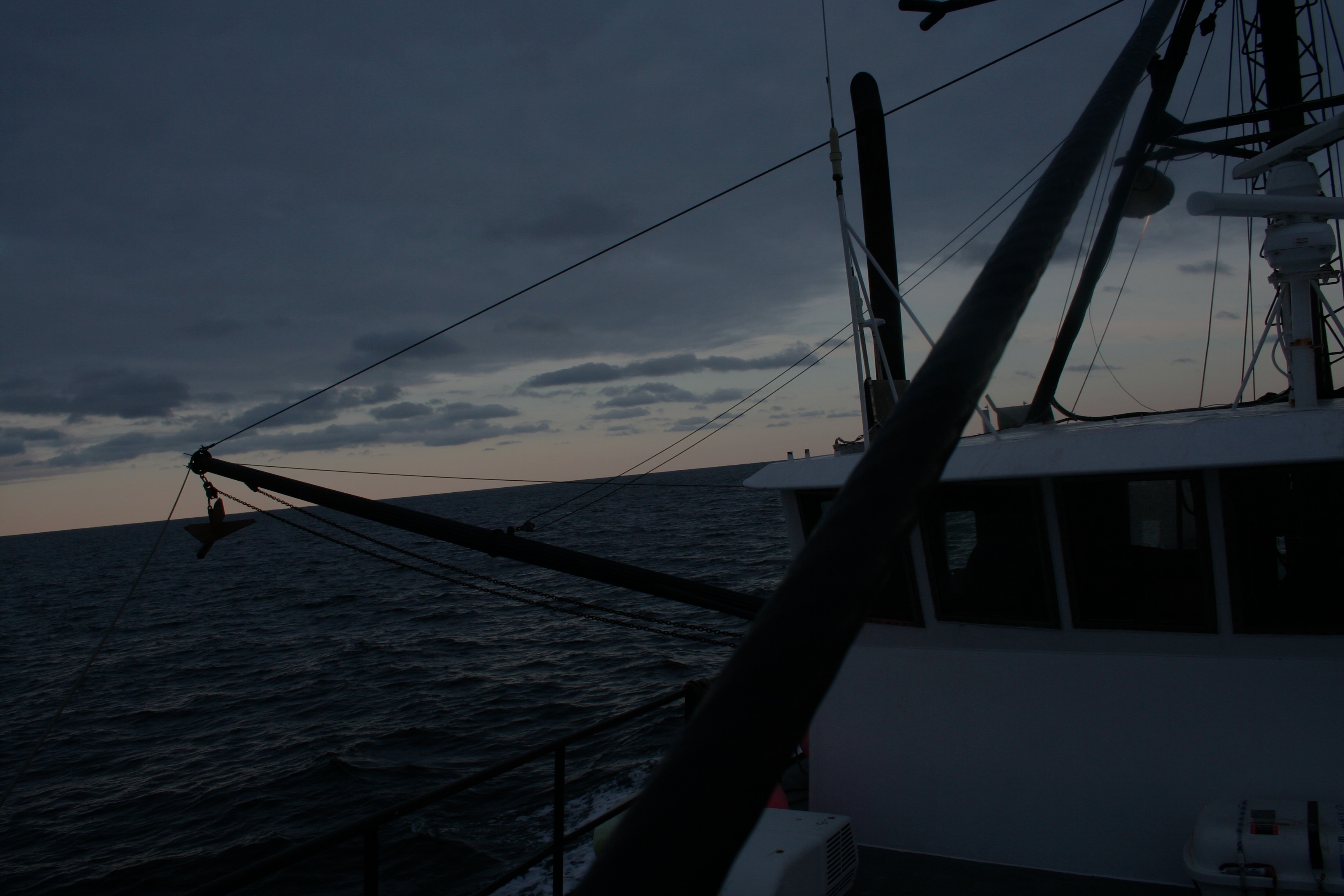 Fishery Scientists/Ecologists
John Manderson 
(NOAA/NEFSC)
Laura Palamara (Rutgers)
Olaf Jensen (Rutgers)
Tim Miller (NOAA/NEFSC)
Chuck Adams (NOAA/NEFSC)
Howard Townsend (NOAA/NEFSC)
John Quinlan (NOAA/SEFSC)
David Richardson (NOAA/NEFSC)
Physical and Biological Oceanographers
Josh Kohut (Rutgers)
Matt Oliver (U. Delaware)
Andre Schmidt (SMAST)
Nickitas Georgas (Stevens Inst.)
Enrique Curchitser (Rutgers)
Industry/Outreach
Chris Roebuck
Dan & Lars Axelsson
Hank Lackner
Geir Monsen (Seafreeze)
Greg DiDomenico  
(Garden State Seafood)
Lunds Fisheries
Eleanor A. Bochenek (Rutgers)
John Hoey (NOAA/NEFSC)
Fisheries Management 
Jason Didden (MAFMC)
Rick Seagraves (MAFMC)

Human Dimensions
Steven Gray (U Mass.)
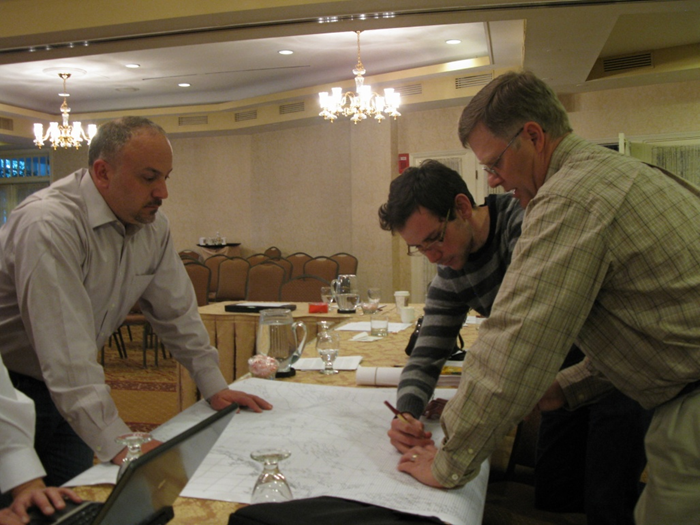 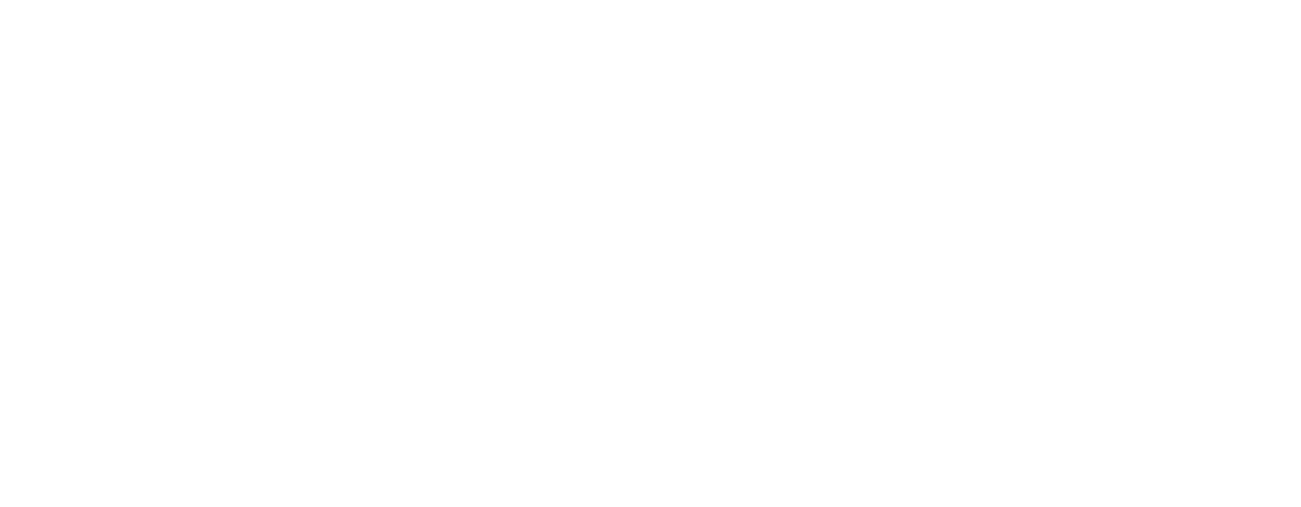 Ideas of Nature: Anthropocentric Judeo-Christian creation myth
 Nature serves man & man serves god
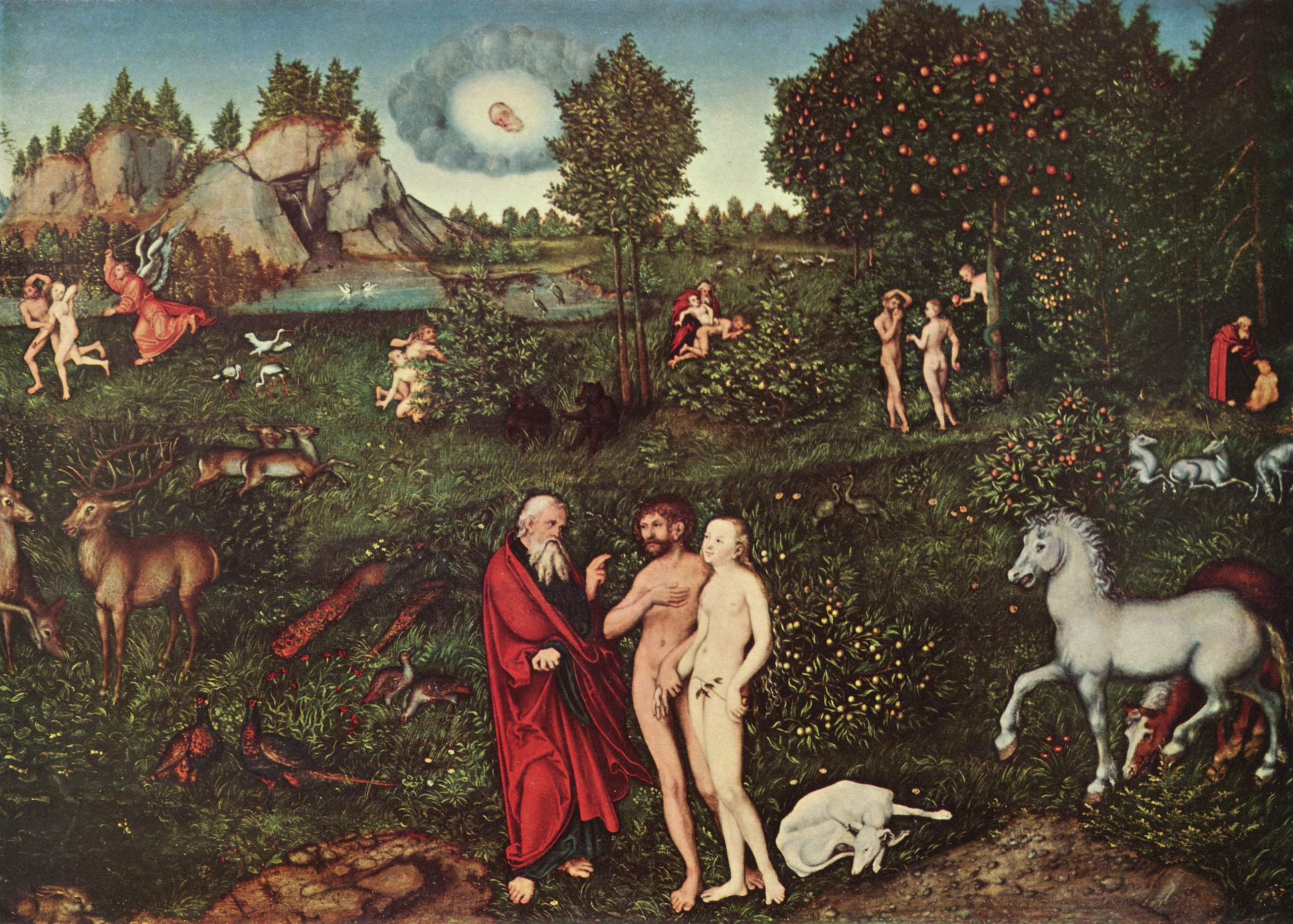 Late Renaissance:  Nature is an orderly deterministic machine
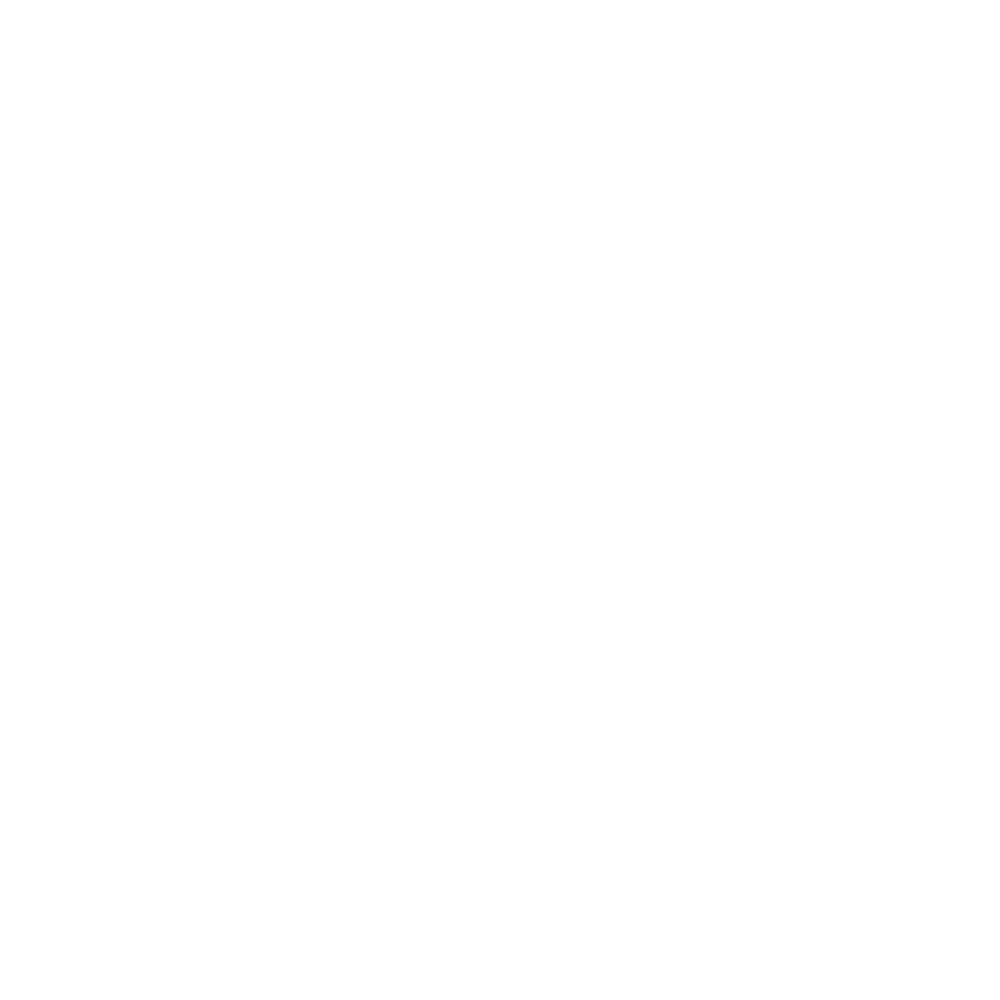 Idea of Nature: Ecosystems weakly bounded complex adaptive systems 
Man embedded in complex, self (dis)organizing, natural ecosystem
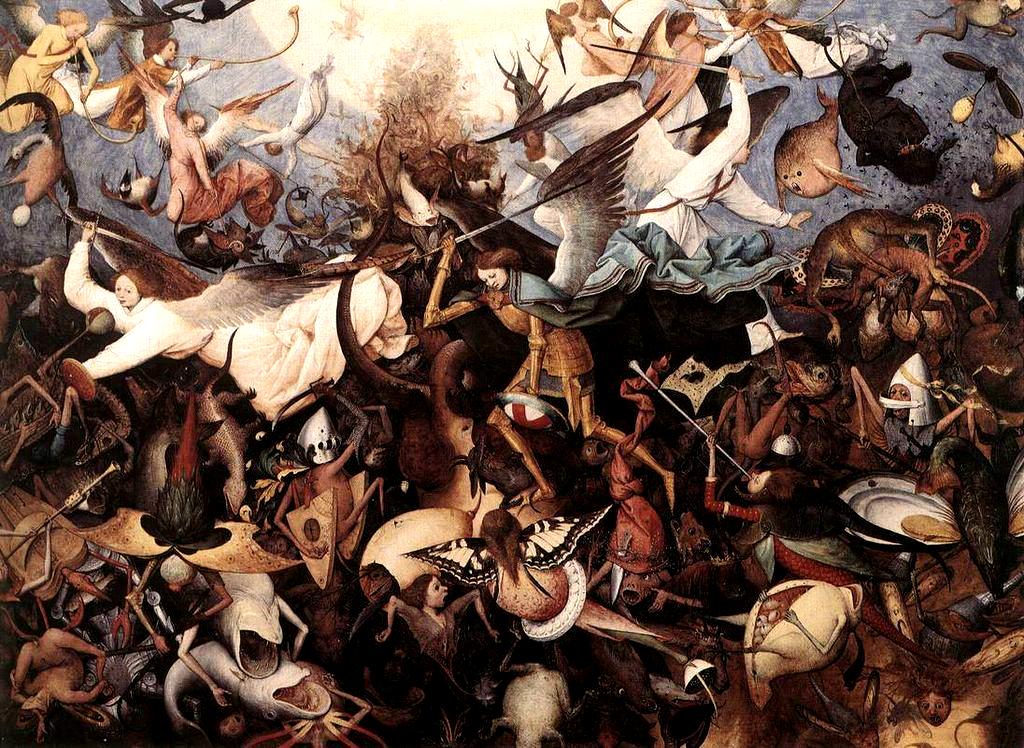 As we near carrying capacity 
In a complex nonlinear & nonstationary biosphere
We need all the help we can get
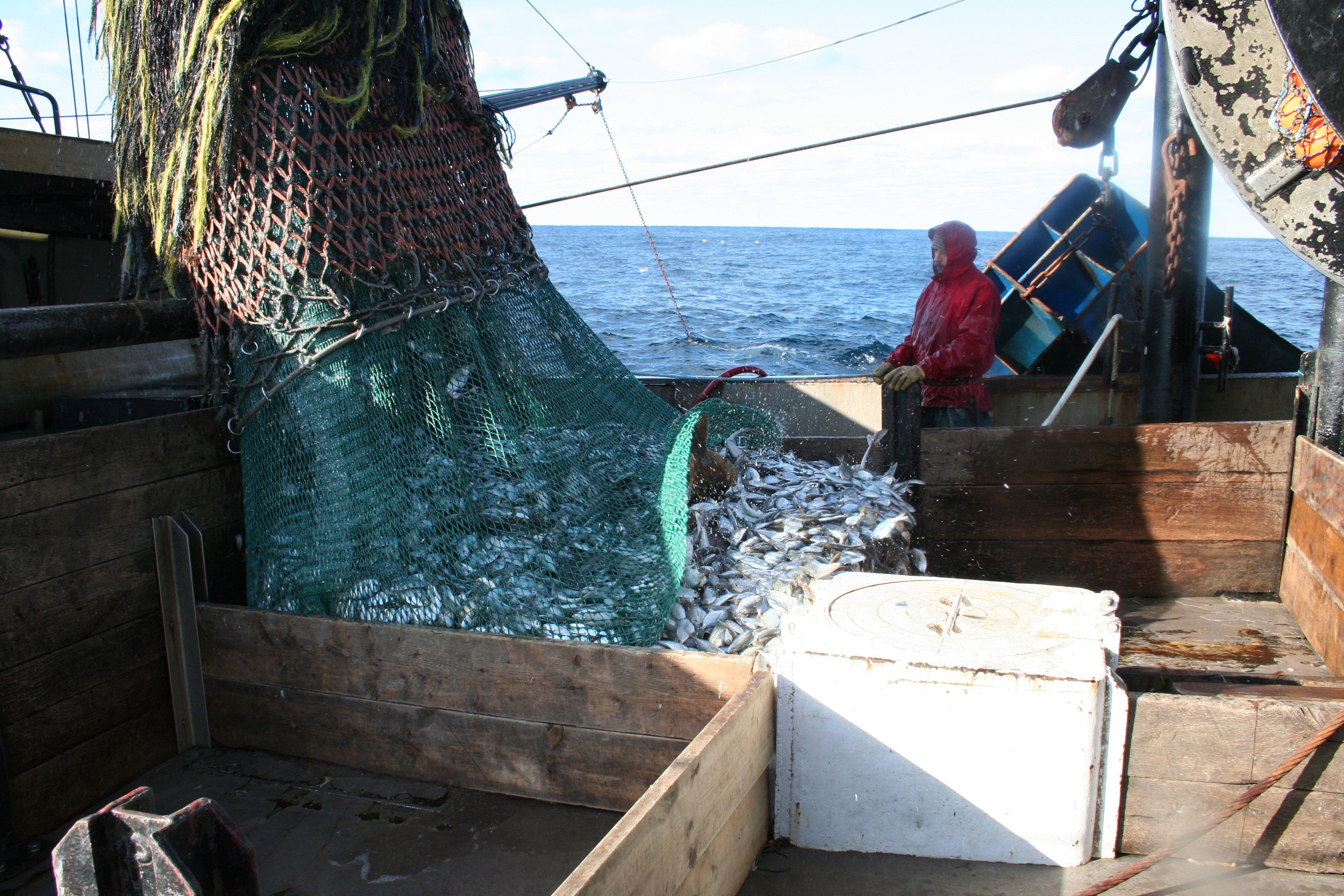 Slides after here may or may not be needed
Approach: Regional Habitat Models
NOAA US Fishery Data
Spatial grain = 11km
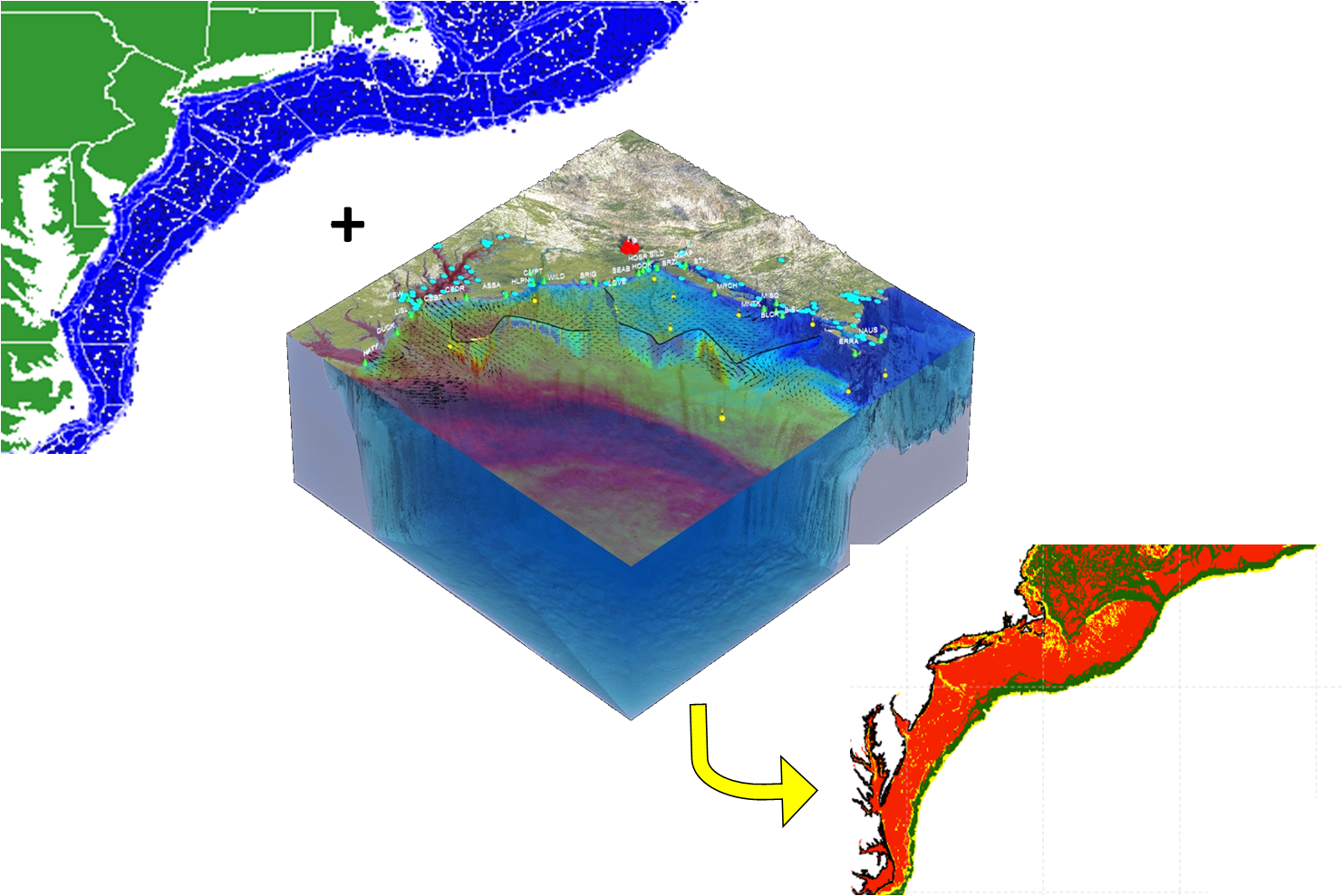 Ocean
 Observations
+
Physical Models
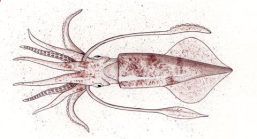 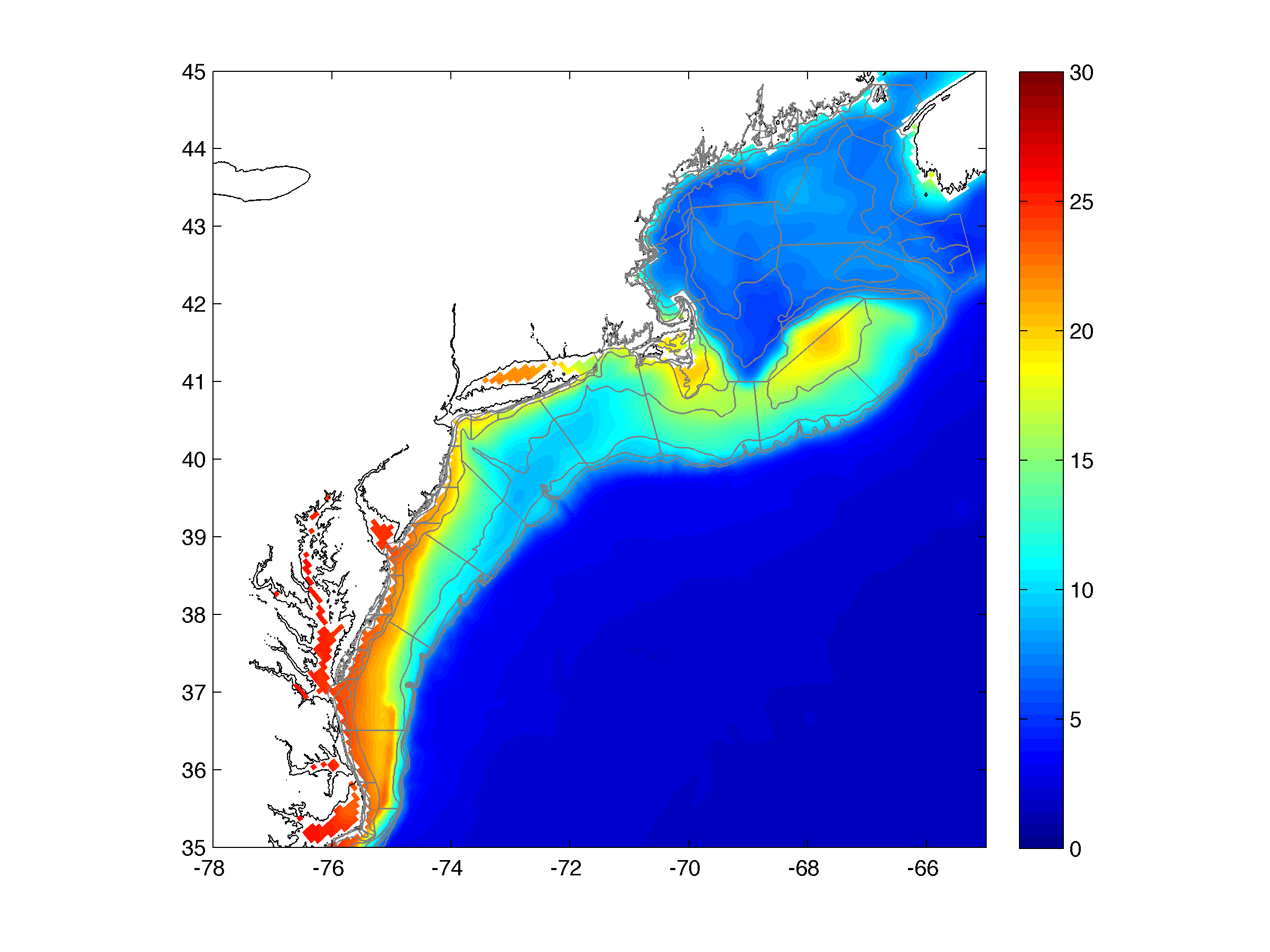 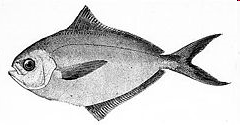 Regional
Habitat
Projection
Statistical and Mechanistic
“niche” Models
(e.g. GAM, GLM, MAXENT)
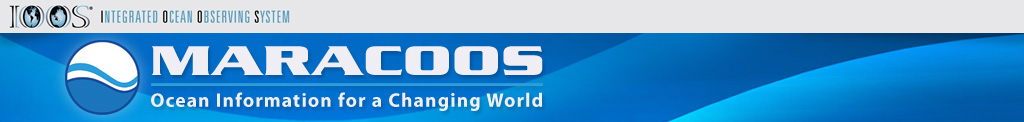 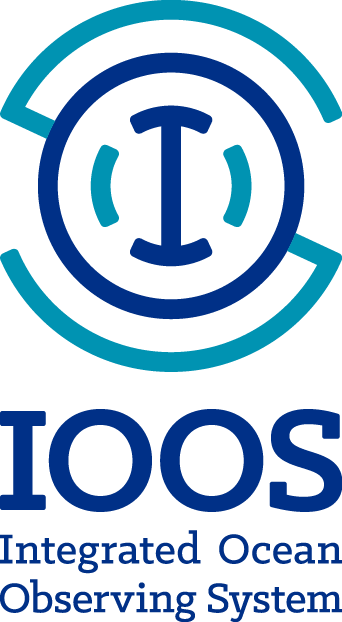 Legal mandate for federal fisheries managementMagnuson-Stevens Fishery Conservation & Management Act (1976)
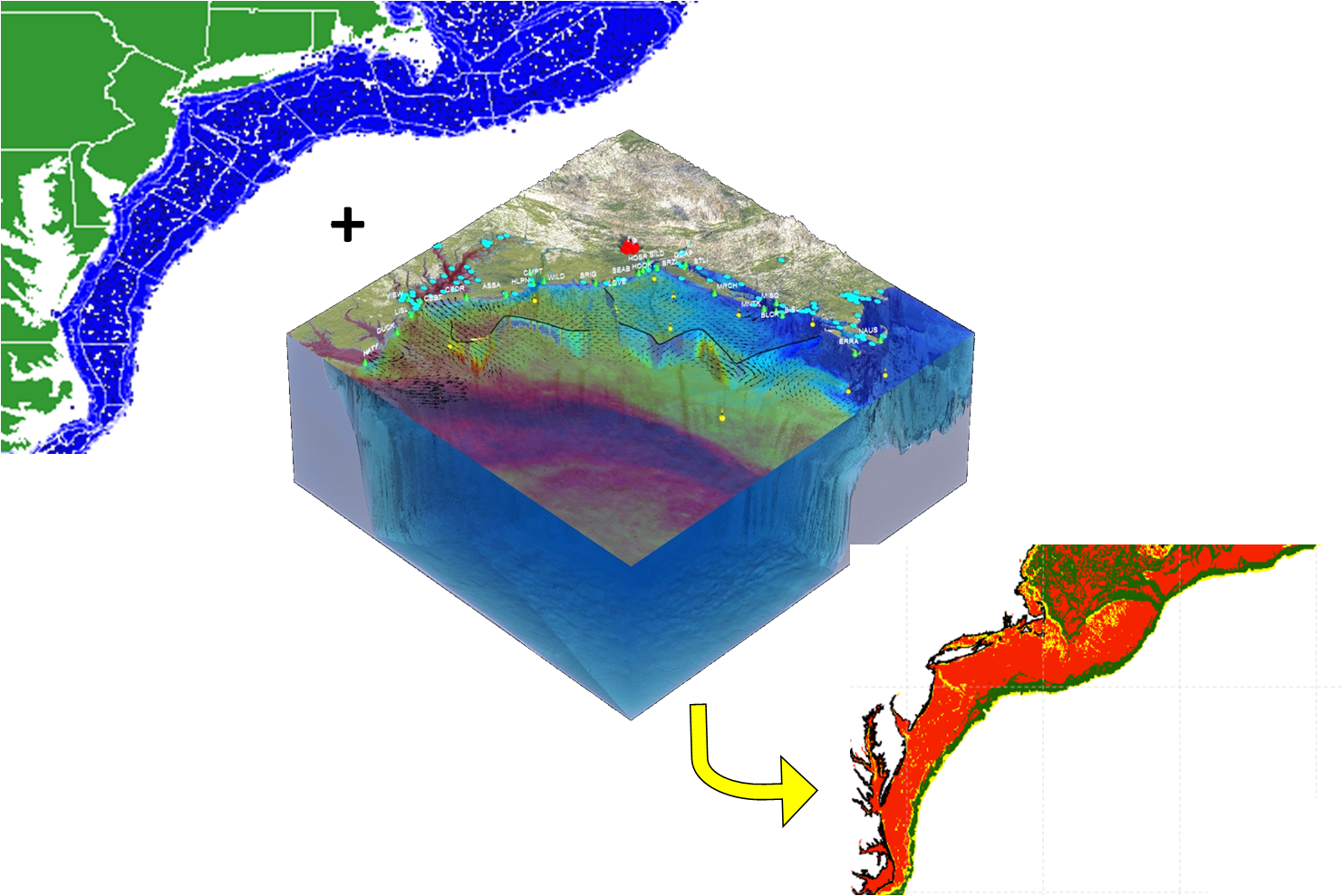 Stock Assessment:
“The use of various statistical and mathematical calculations to make quantitative predictions about the reactions of fish populations to alternative management choices”
				- Hilborn and Walters (1992)
Federal Bottom Trawl Survey
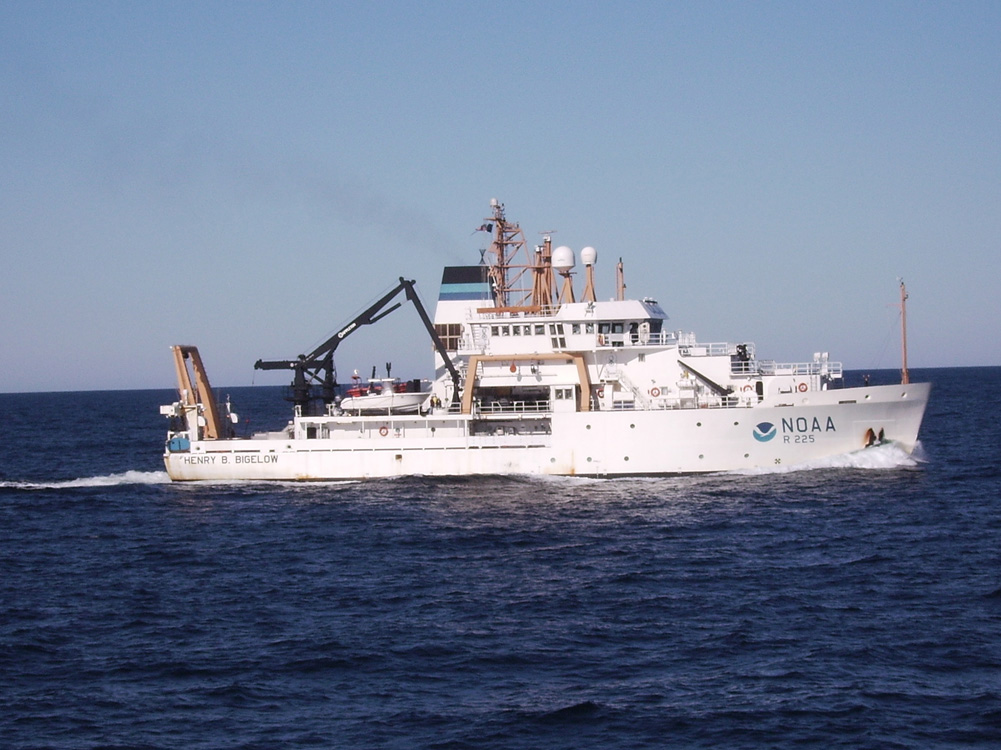 45 year Time Series
~600 Stations Annually
Fall and Spring Surveys
Why focus on dynamic habitat?
Temperature dependent seasonal migrations spring & fall
between under-sampled coastal zone & shelf break habitats
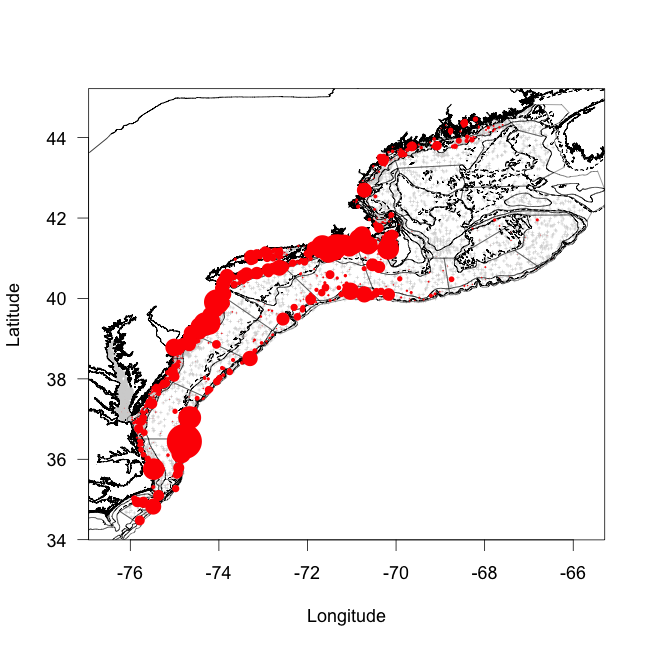 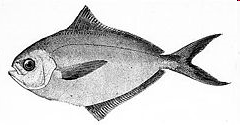 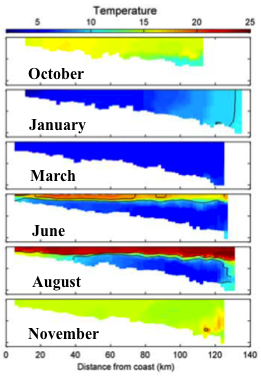 Summer
Winter
OpenOcean Study Group
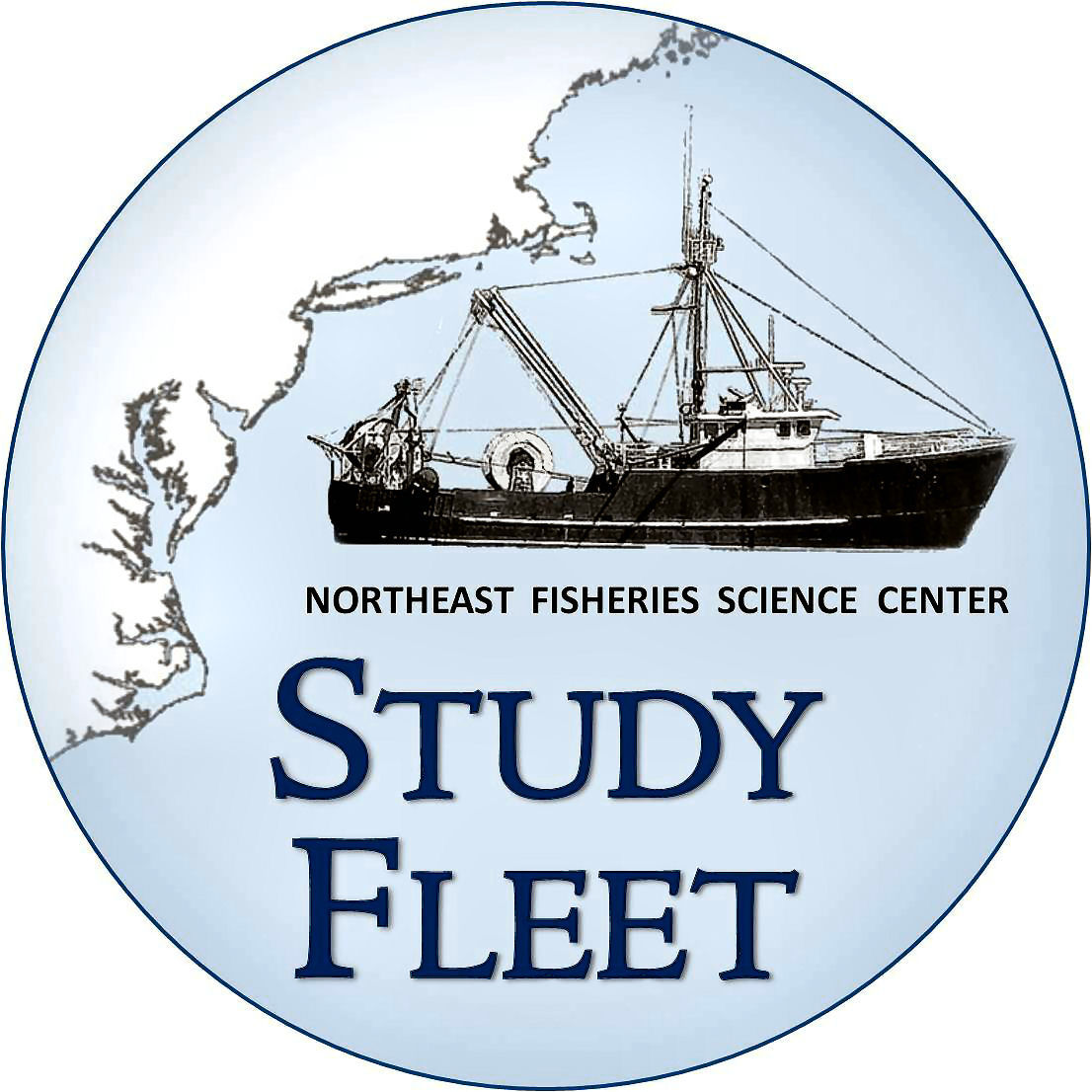 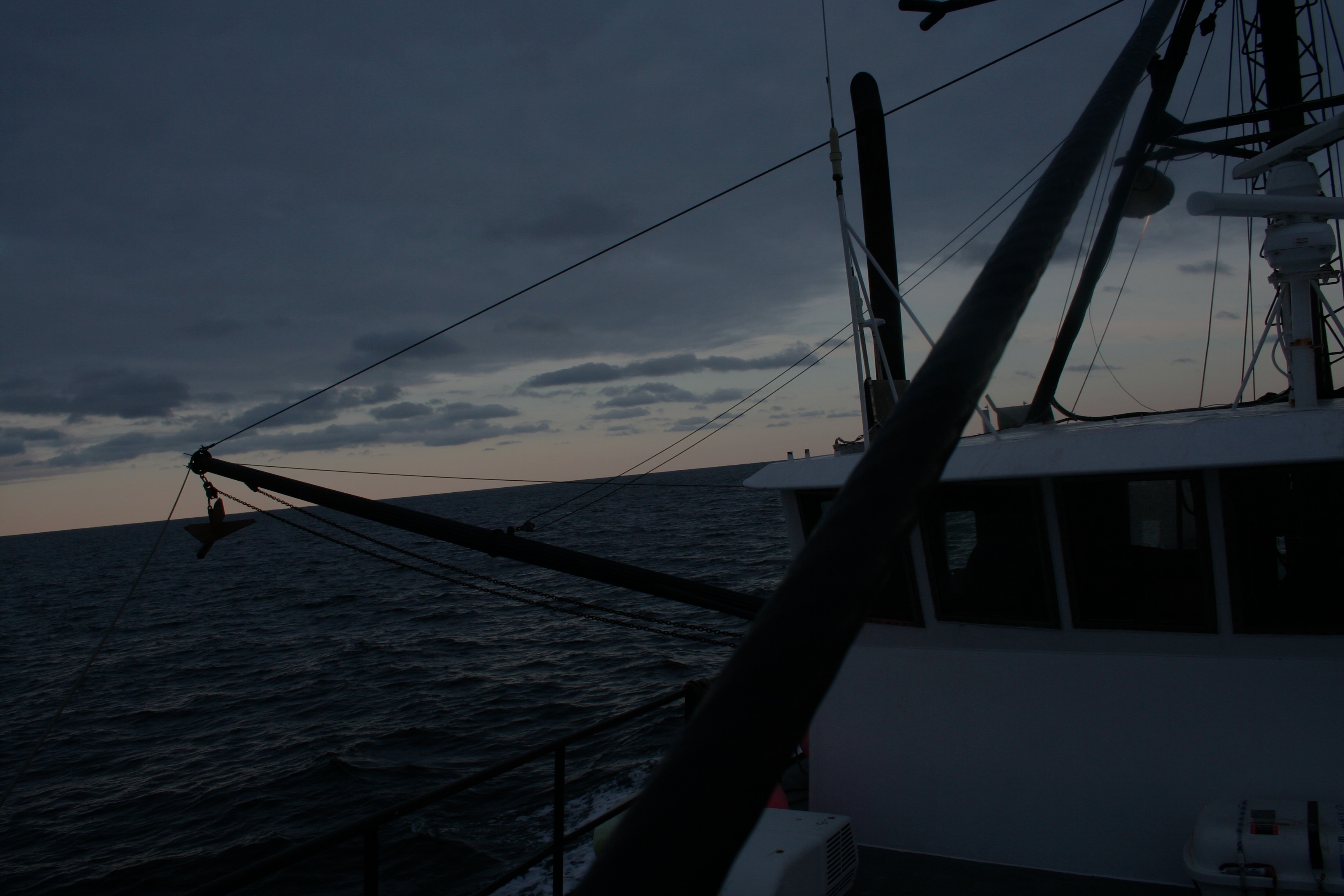 Fishery Scientists/Ecologists
John Manderson 
(NOAA/NEFSC)
Laura Palamara (Rutgers)
Olaf Jensen (Rutgers)
Tim Miller (NOAA/NEFSC)
Chuck Adams (NOAA/NEFSC)
Howard Townsend (NOAA/NEFSC)
John Quinlan (NOAA/SEFSC)
David Richardson (NOAA/NEFSC)
Physical and Biological Oceanographers
Josh Kohut (Rutgers)
Matt Oliver (U. Delaware)
Andre Schmidt (SMAST)
Nickitas Georgas (Stevens Inst.)
Enrique Curchitser (Rutgers)
Industry/Outreach
Chris Roebuck
Dan & Lars Axelsson
Hank Lackner
Geir Monsen (Seafreeze)
Greg DiDomenico  
(Garden State Seafood)
Lunds Fisheries
Eleanor A. Bochenek (Rutgers)
John Hoey (NOAA/NEFSC)
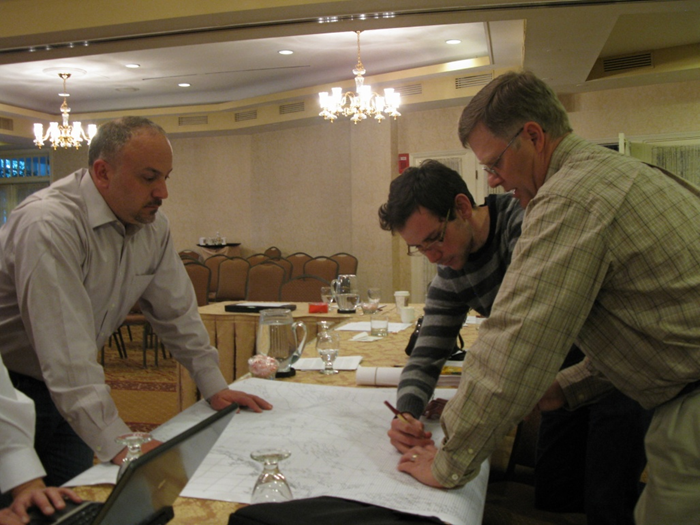 Fisheries Management 
Jason Didden (MAFMC)
Rick Seagraves (MAFMC)

Human Dimensions
Steven Gray (U Mass.)
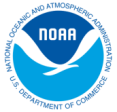 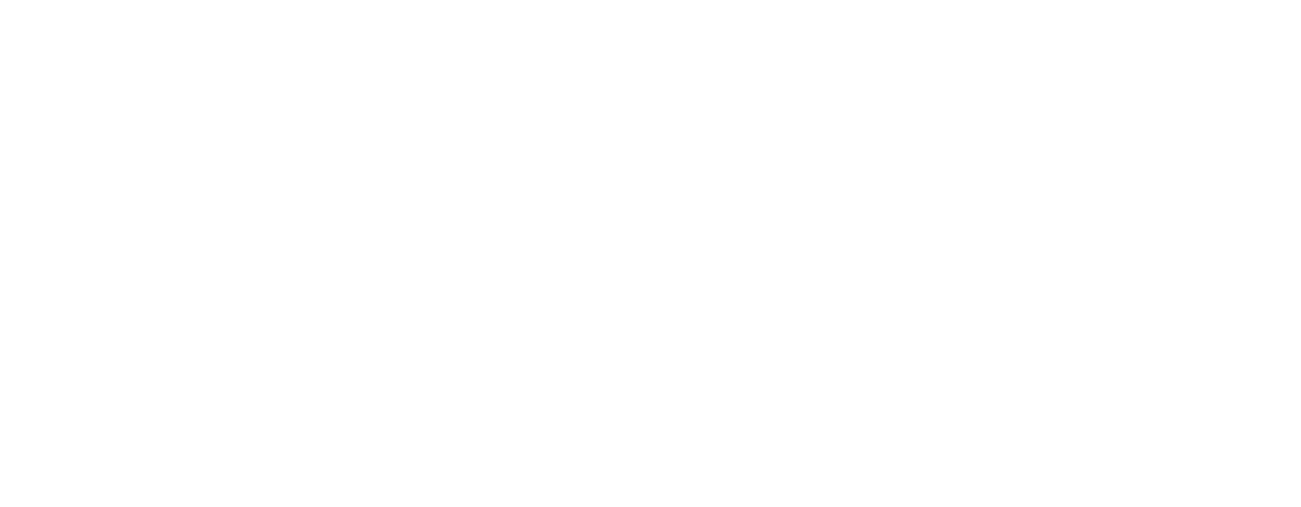 NMFS Northeast Cooperative Research
NMFS Office of Science and Technology
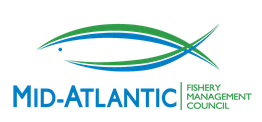 Some applications of IOOS infrastructure & biophysical models 
capturing responses to dynamic ocean environment:
Population & Ecosystem assessment

Observation models 
(migration, availability & detectibility to surveys)
---------------------------
Process models  
(rates of birth, death, immigration, emigration &
Stock structure)
Tactical management tools

Dynamic spatial management (GRAs)
----------------------------------------
Bicatch reduction tools
Real & near real time ocean information crowdsourcing
     What’s the reality of the ocean now, not 3 years ago
‘proactive not reactive’
Test of prototype operational habitat model (v. 2.0)
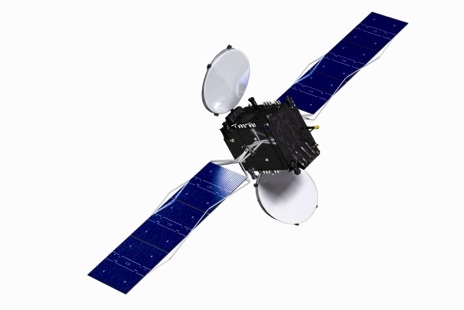 Model “now cast” based
on IOOS observations
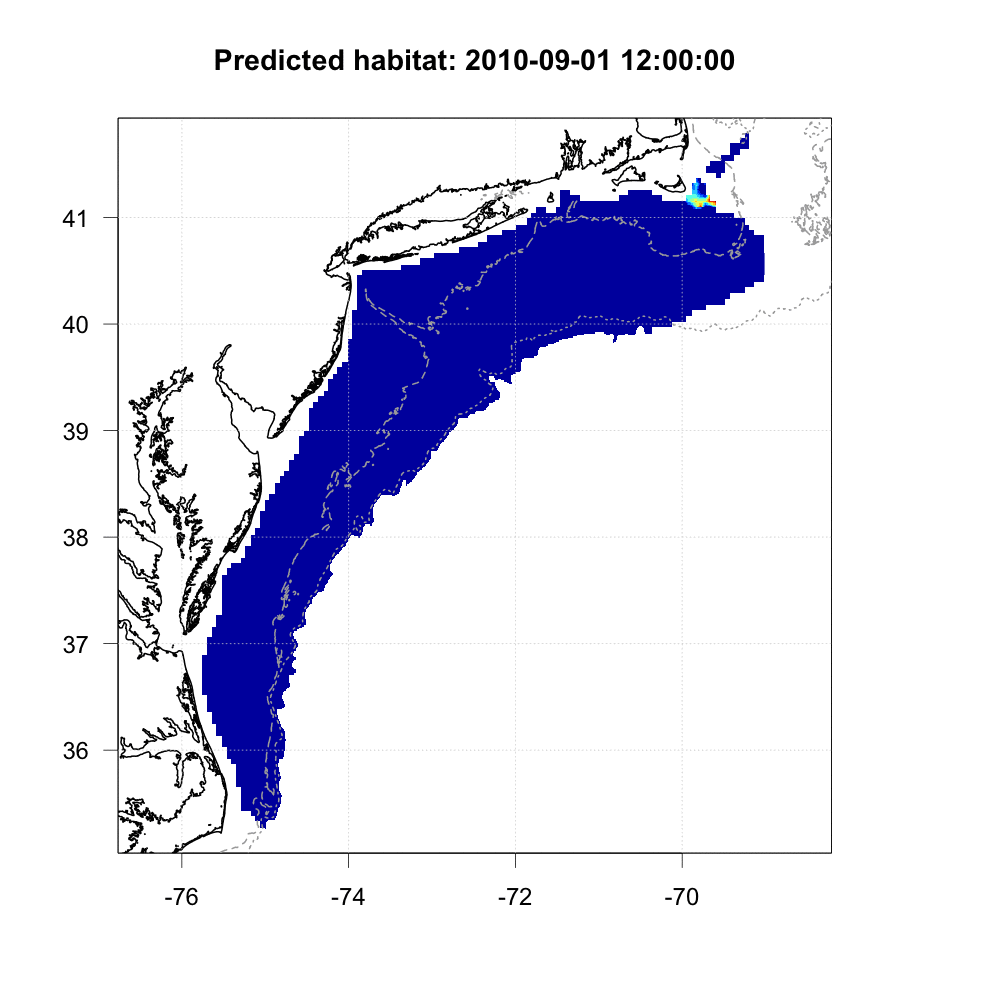 Catch data
&
analysis
F/V Karen Elizabeth
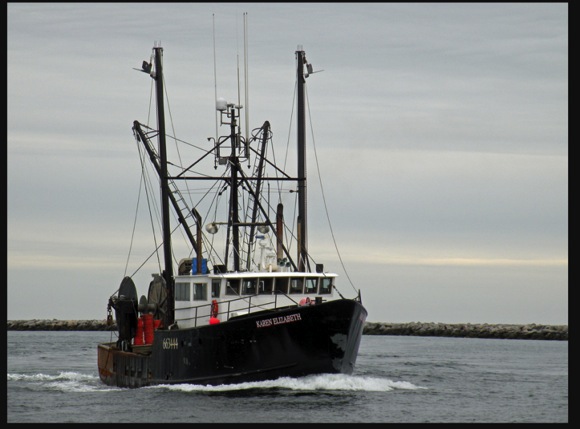 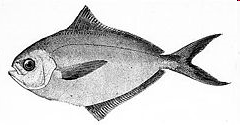 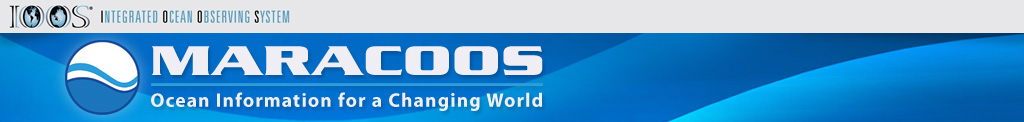 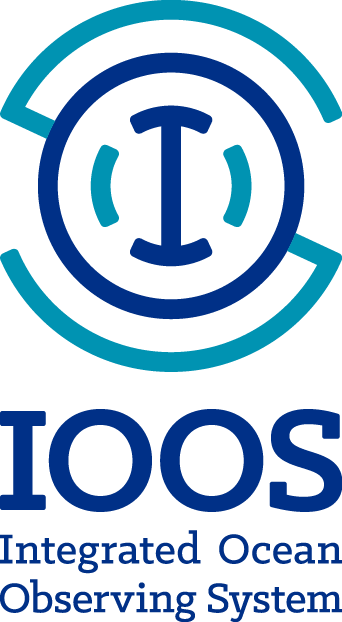 MARACOOS Slides